Комунальний заклад
Тернопільської міської ради
“Станція юних техніків”
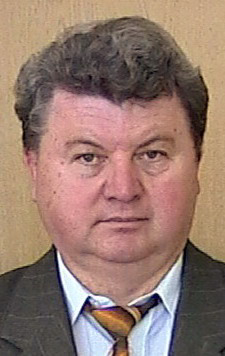 ПОРТФОЛІО
керівника гуртка декоративно-ужиткового мистецва
ЛОМНИЦЬКОГО
Ярослава ТАРАСОВИЧА
Візитна картка
Дата народження   01.05.1955 	
Освіта	          вища, аспірантура
Посада	          керівник гуртка  декоративно-ужиткового мистецтва
Педагогічний 	         39 років
    стаж роботи              1 рік в СШ-11, СШ-3 на посаді вчителя креслення, 			          малювання,  астрономії
		          35 років викладач креслення, комп'ютерної графіки, 		          ручної обробки металів, декоративно-ужиткового 			          мистецтва, технічної творчості інженерно-				          педагогічного факультету 
		          3 роки керівник гуртка
Наукові публікації  74 (123 друкованих аркуші)
Дипломні роботи    83 (керівництво)
Курсові роботи       128 (керівництво) 
Категорія	          10-й тарифний розряд
Курси підвищення 
    кваліфікації               пройшов у  2016 р.
Розвиток творчої особистості дитини в процесі гурткової роботи
Провідна ідея: заняття   у гуртку з використанням різбярських інструментів  сприяє самодисципліні, концентрації уваги, самоорганізації, створенню ситуації життєвого успіху.
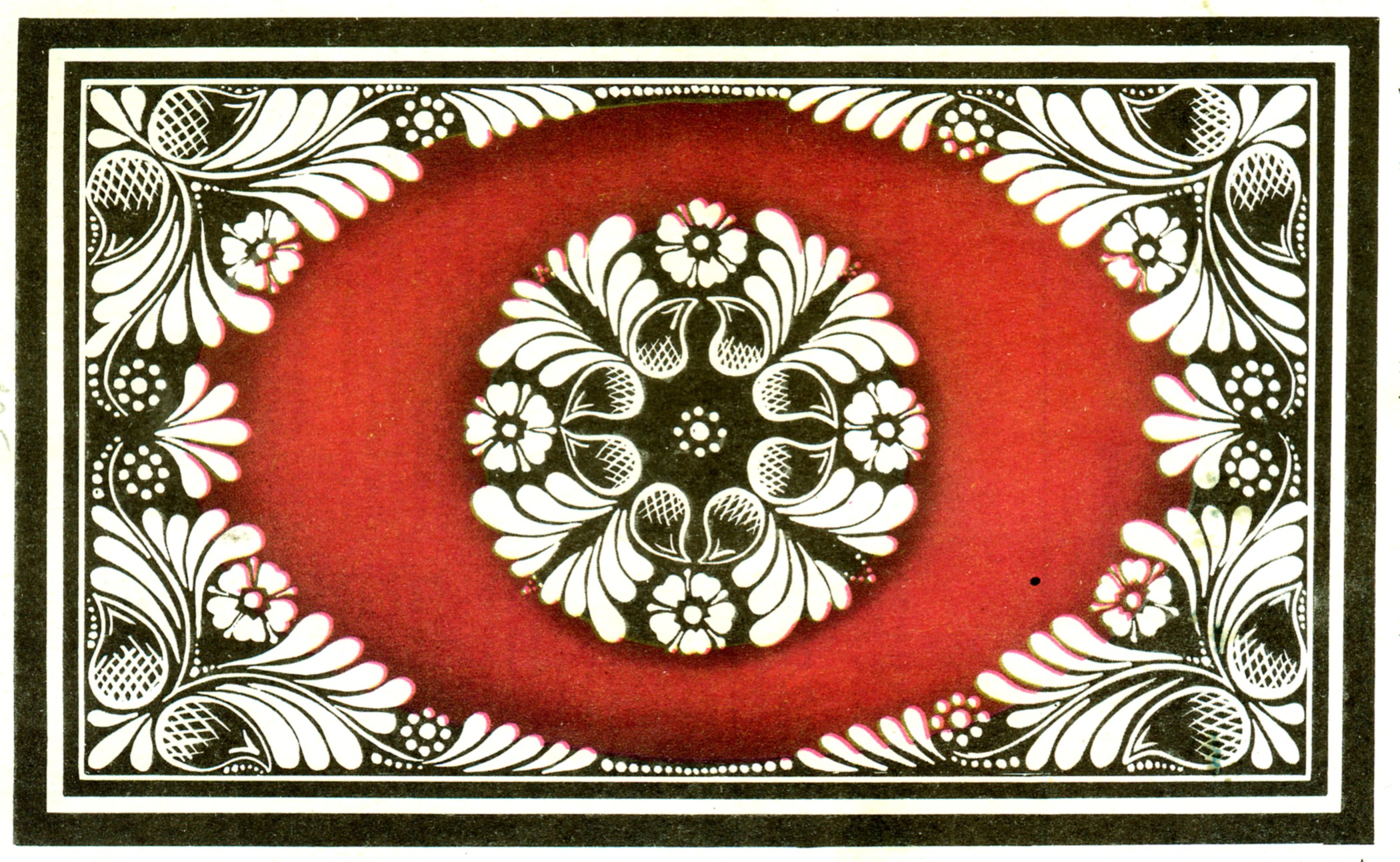 Візитна картка
Професійне кредо:
Навчаючи - виховувати
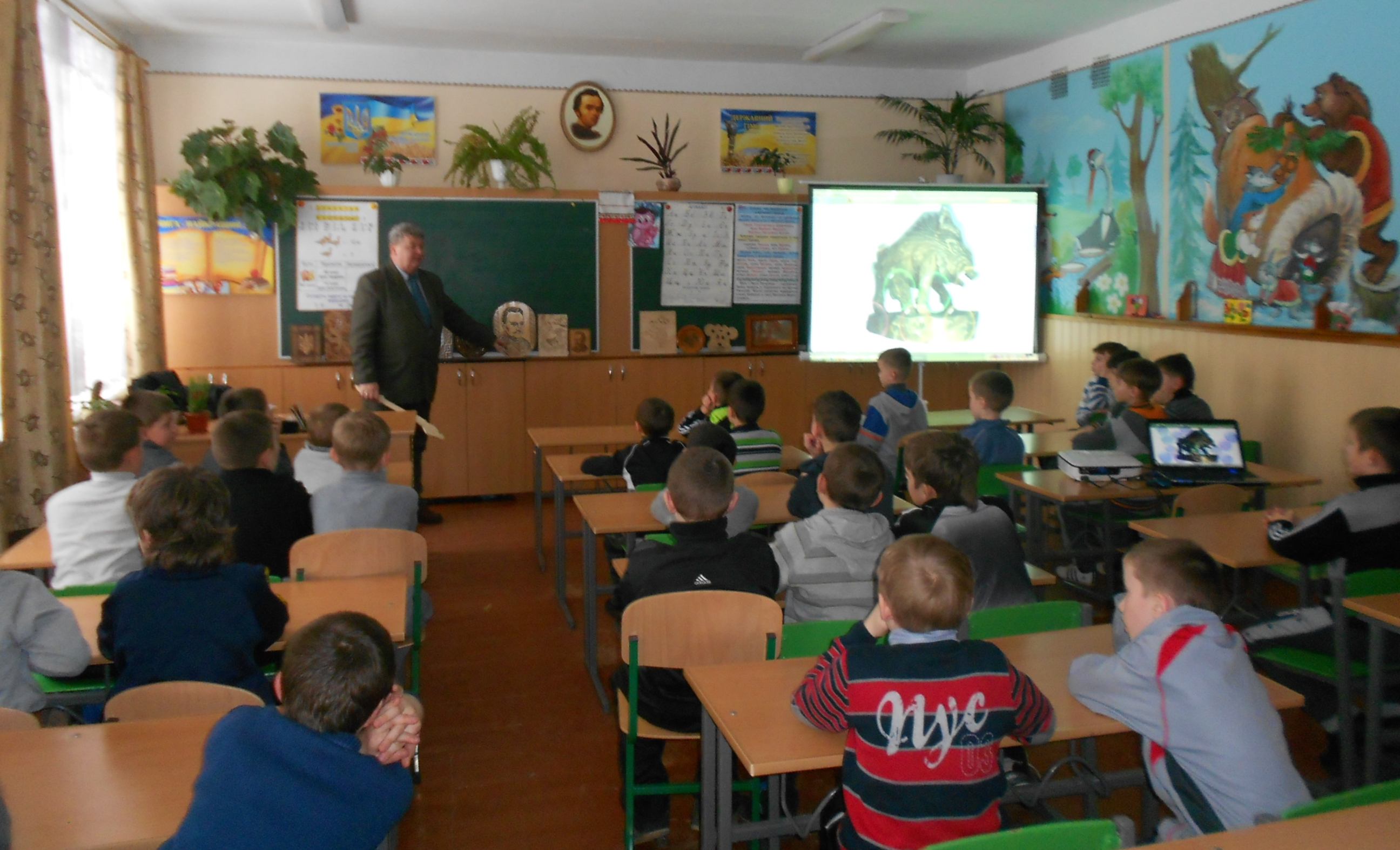 Основною метою моєї роботи є
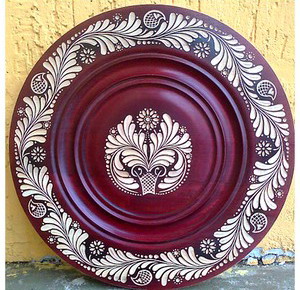 Основні завдання, які я ставлю у своїй діяльності
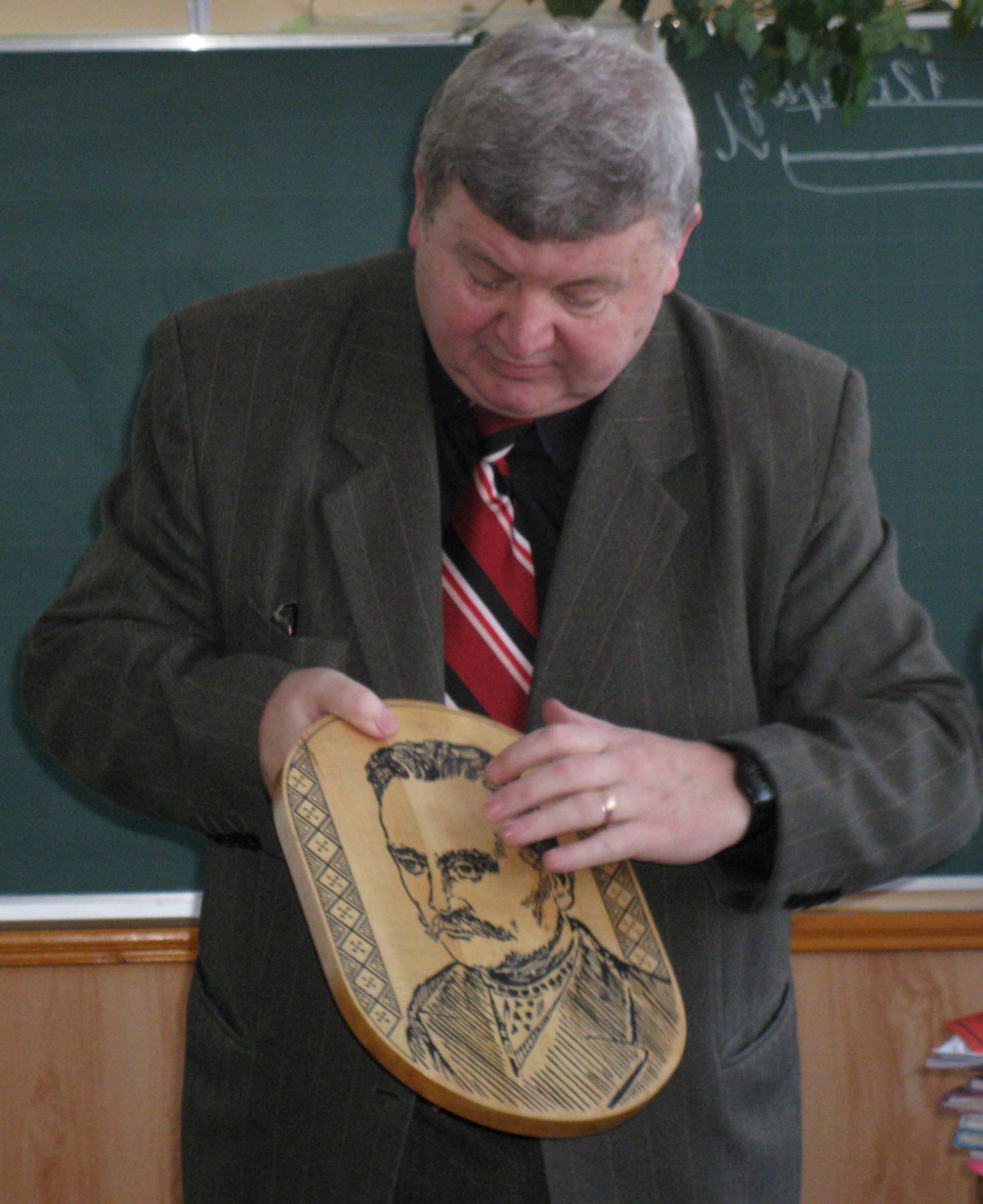 виявити нахили учнів і задовольнити потребу в естетичному вихованні; 

розвинути почуття ритму, виразність прийомів, координацію рухів в процесі різьблення;

виховувати художній смак, уміння повноцінно сприймати мистецтво, зокрема декоративно-ужиткове.
Педагогічні прийоми
Лови помилку
Щедра оцінка
Дитяче 
журі
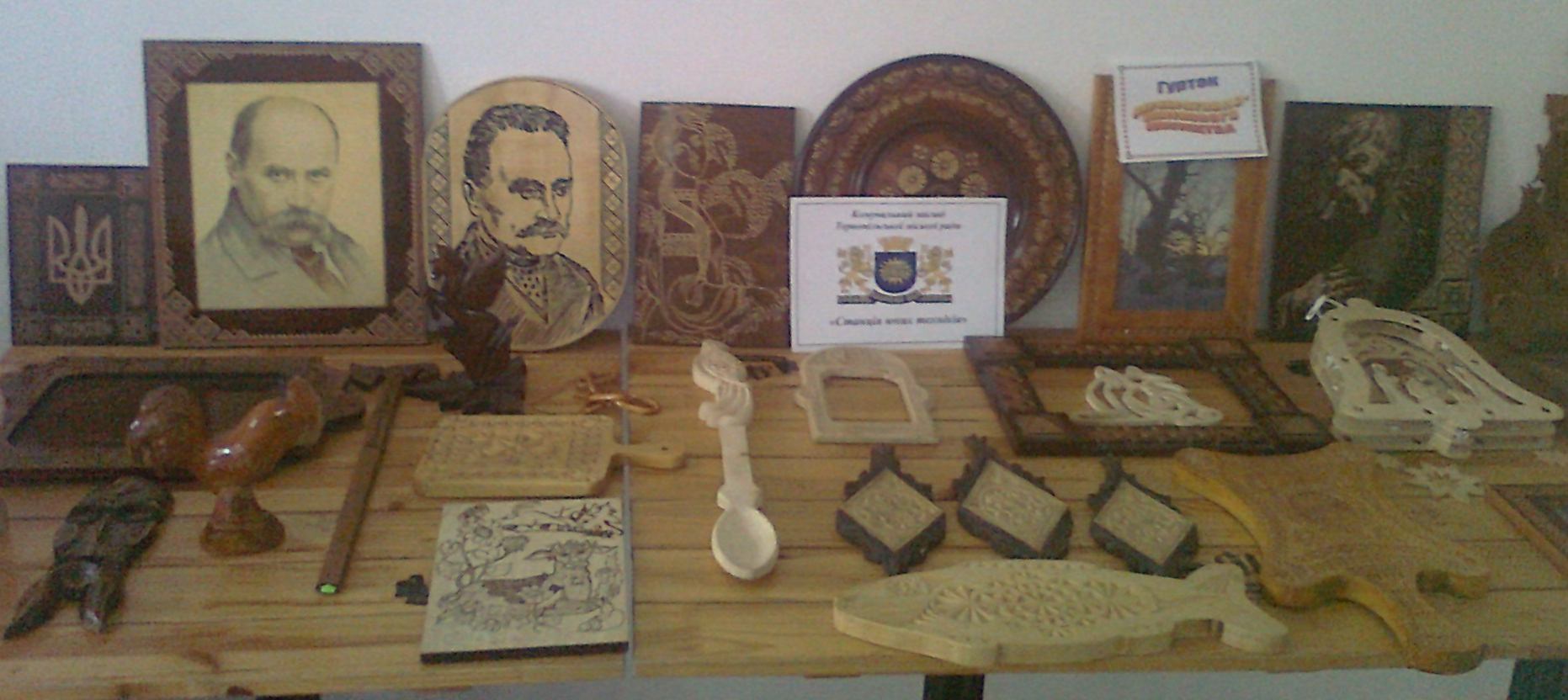 Рейтинг
Роби, як я
Навчи іншого
Хто краще
Майстер-класи
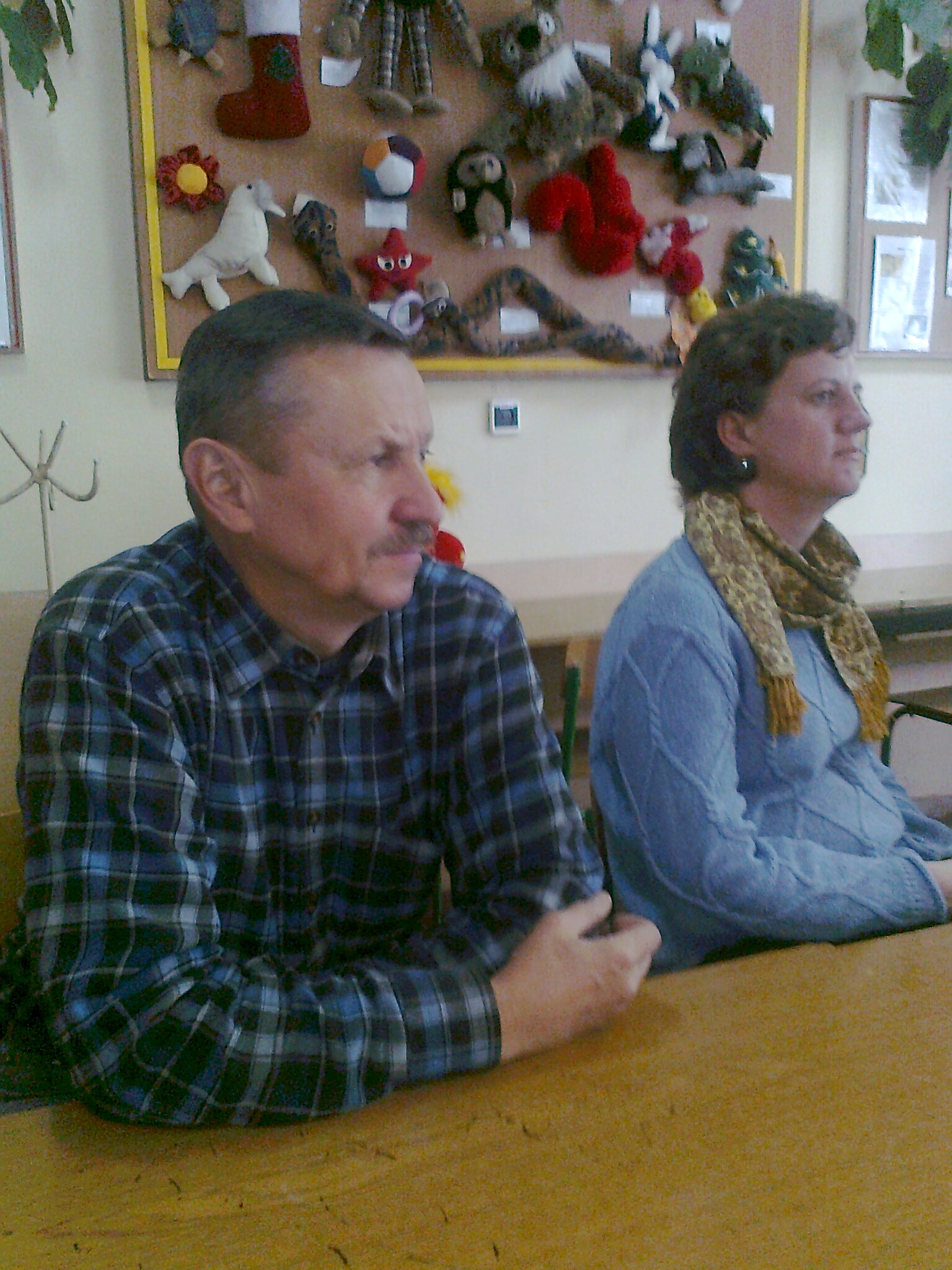 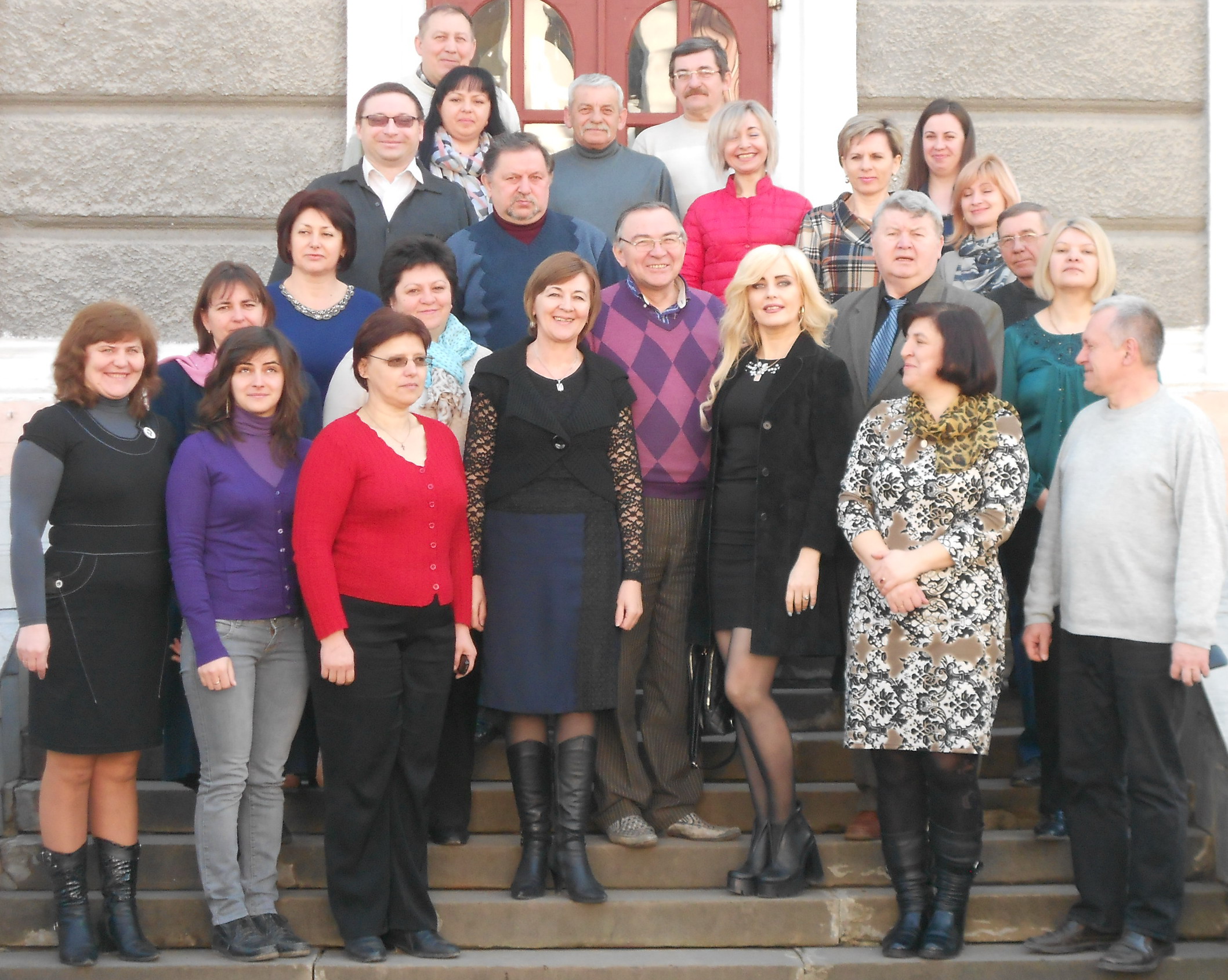 Тренування випилювання прямих ліній
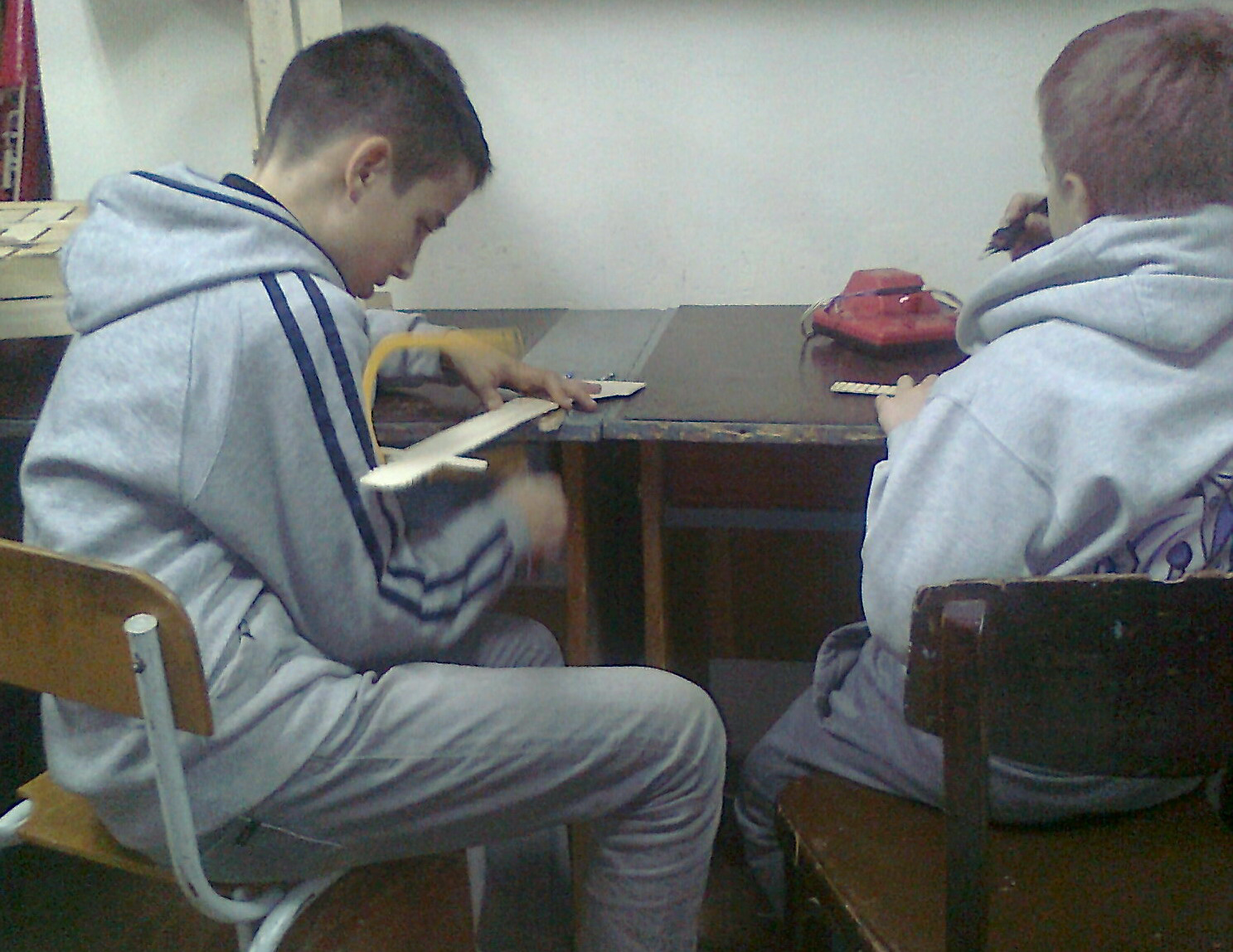 Тренування прийомів пірографії
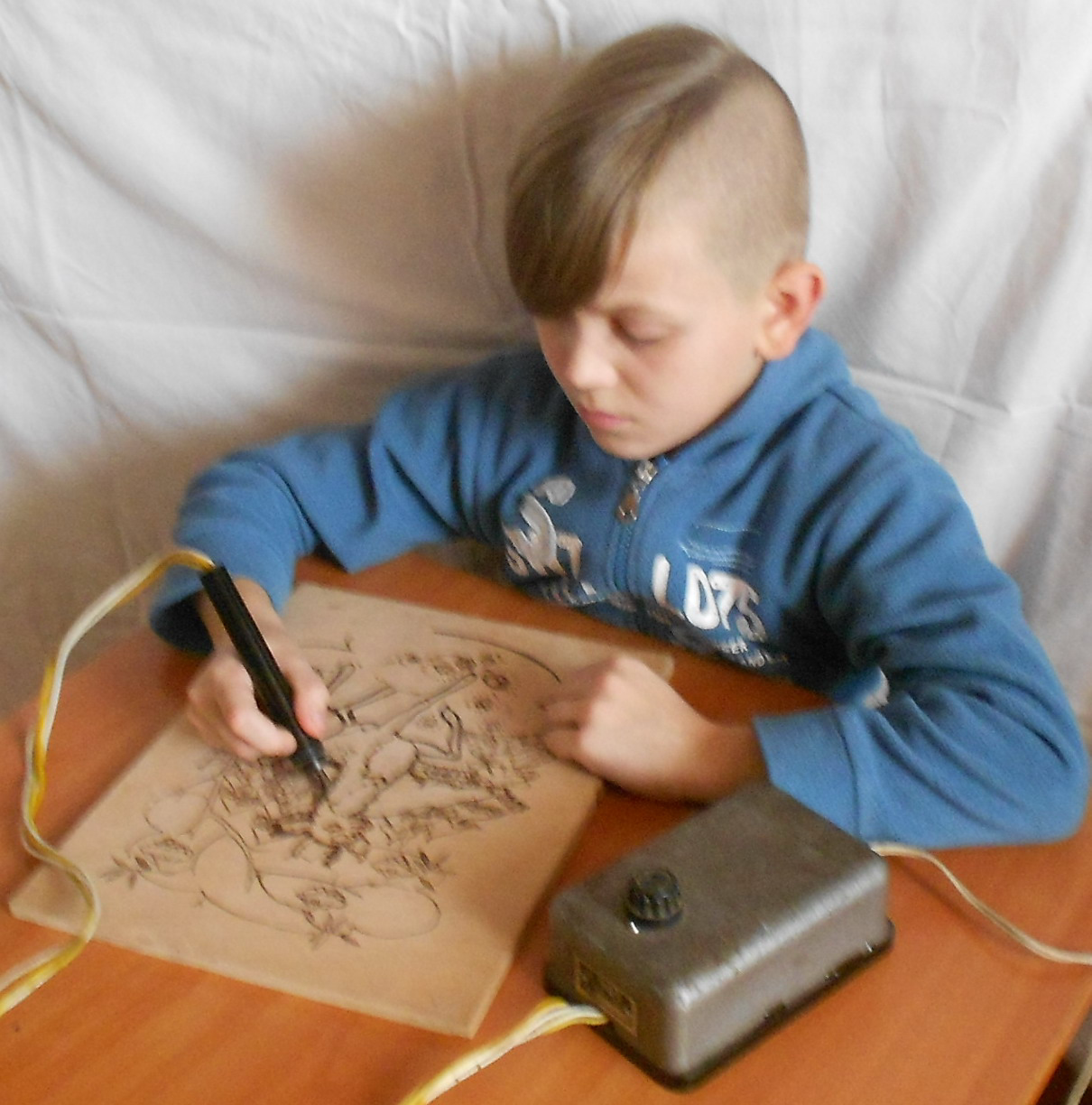 Виготовлення композиції для Різдва
 “ШОПКА”
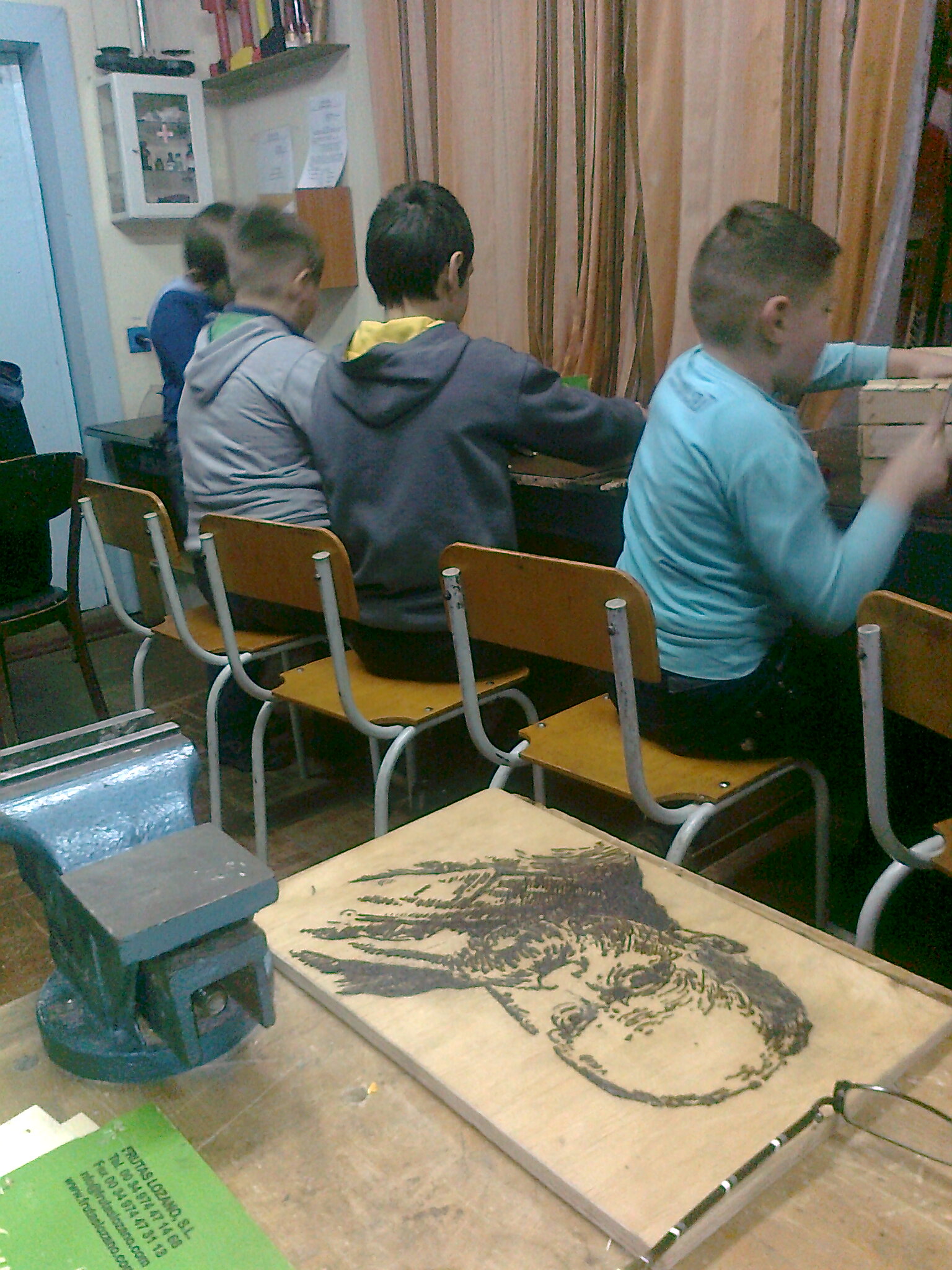 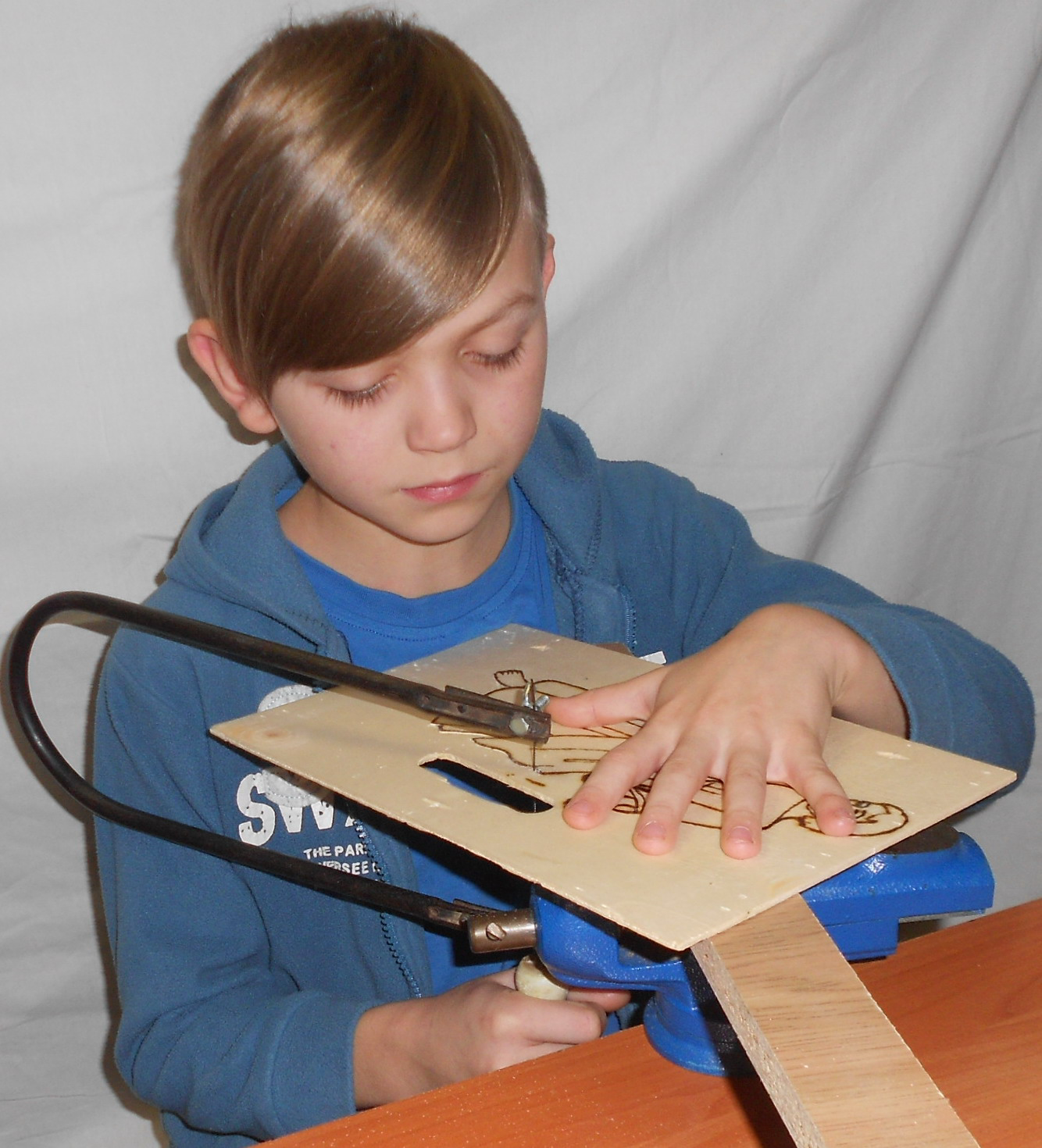 Виготовлення кухонної дошки Попелюшка і саночок для Снігурочки
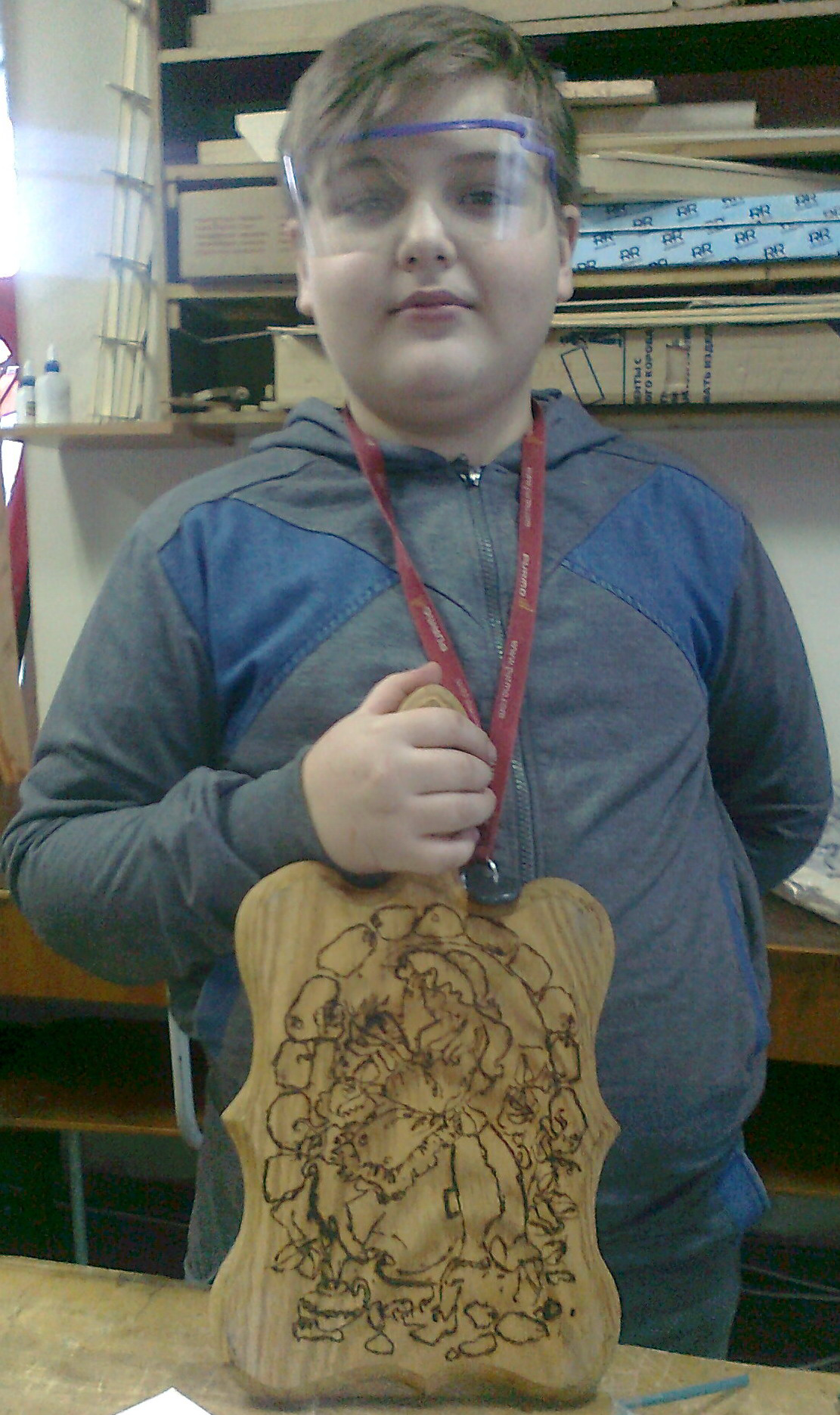 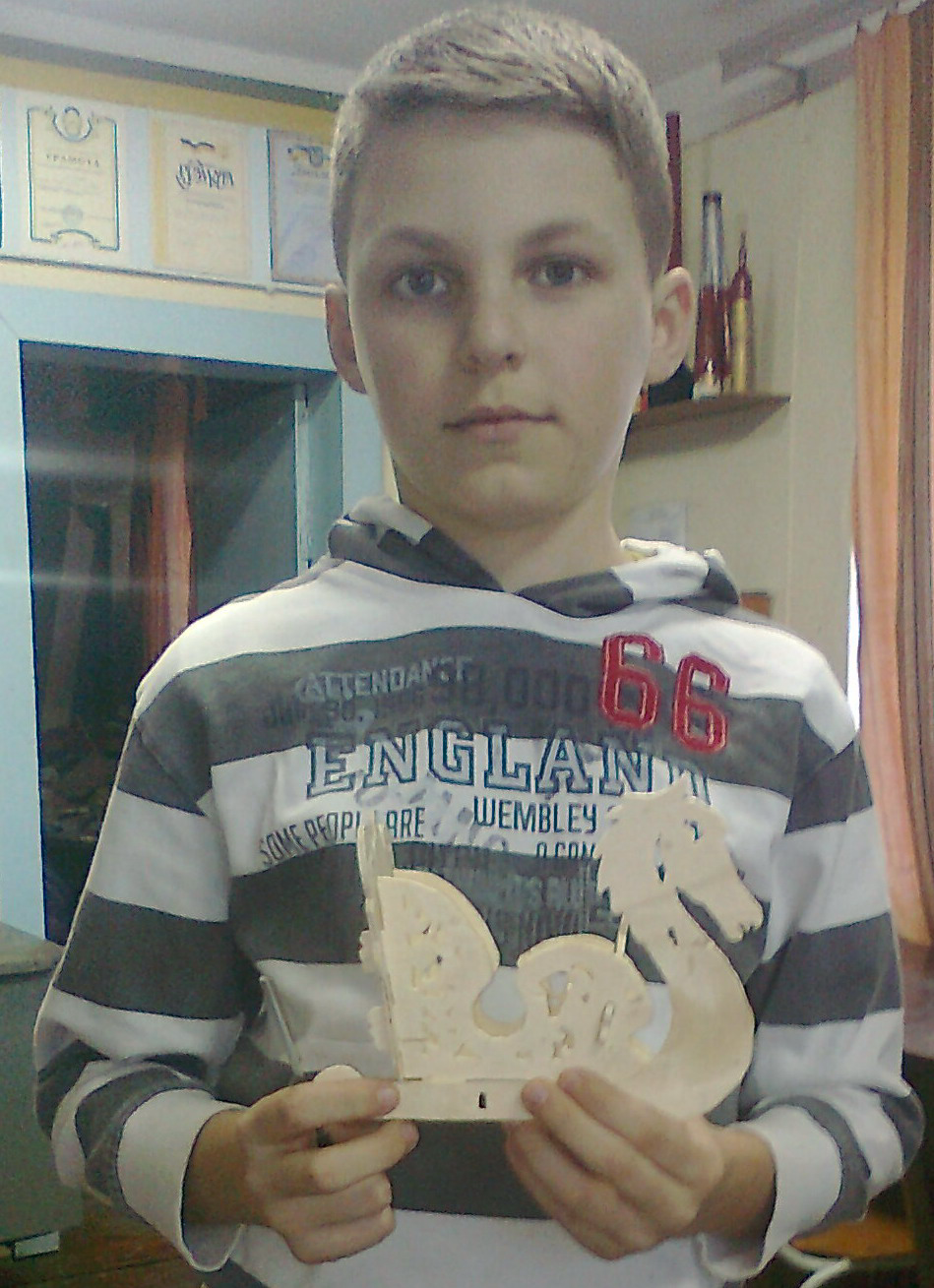 Виконання яворівського різьблення клюкарзою
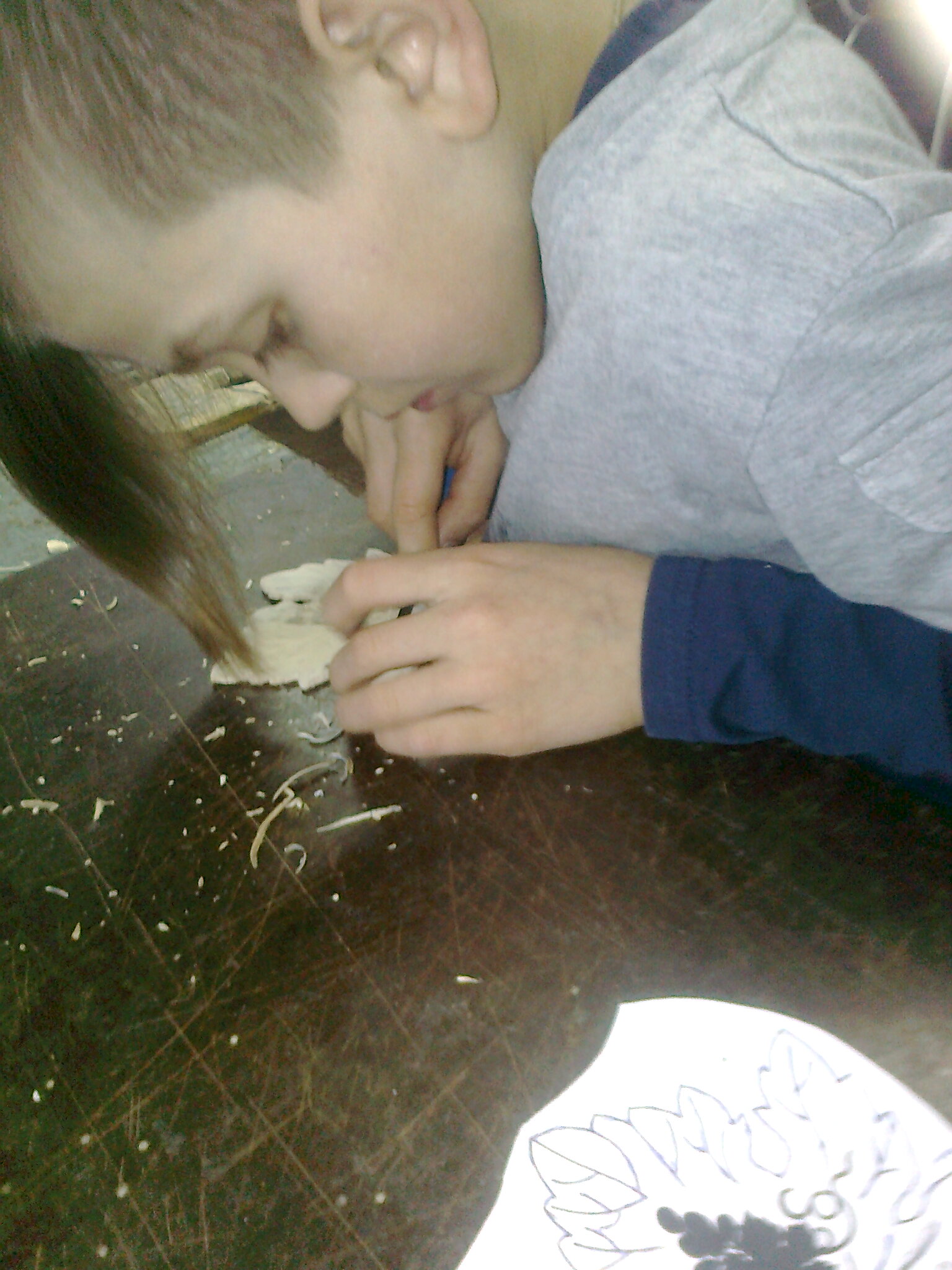 Скриня розписана яворівським орнаментом
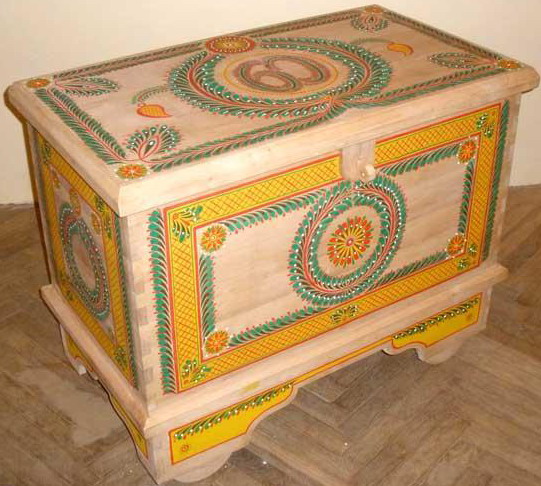 Елементи і мотиви яворівського різьблення
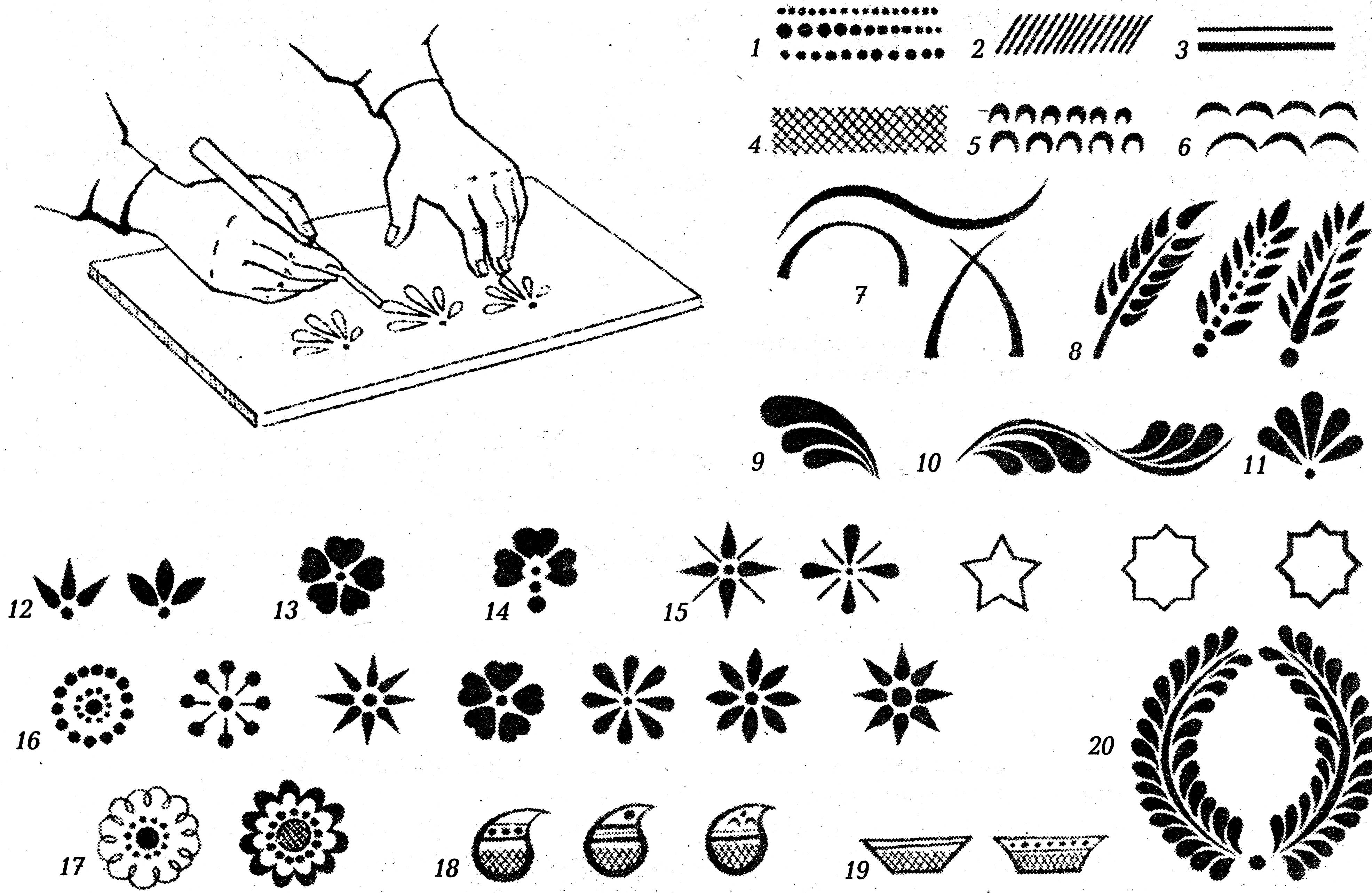 Розробка орнітологічної композиції в стилі яворівського різьблення
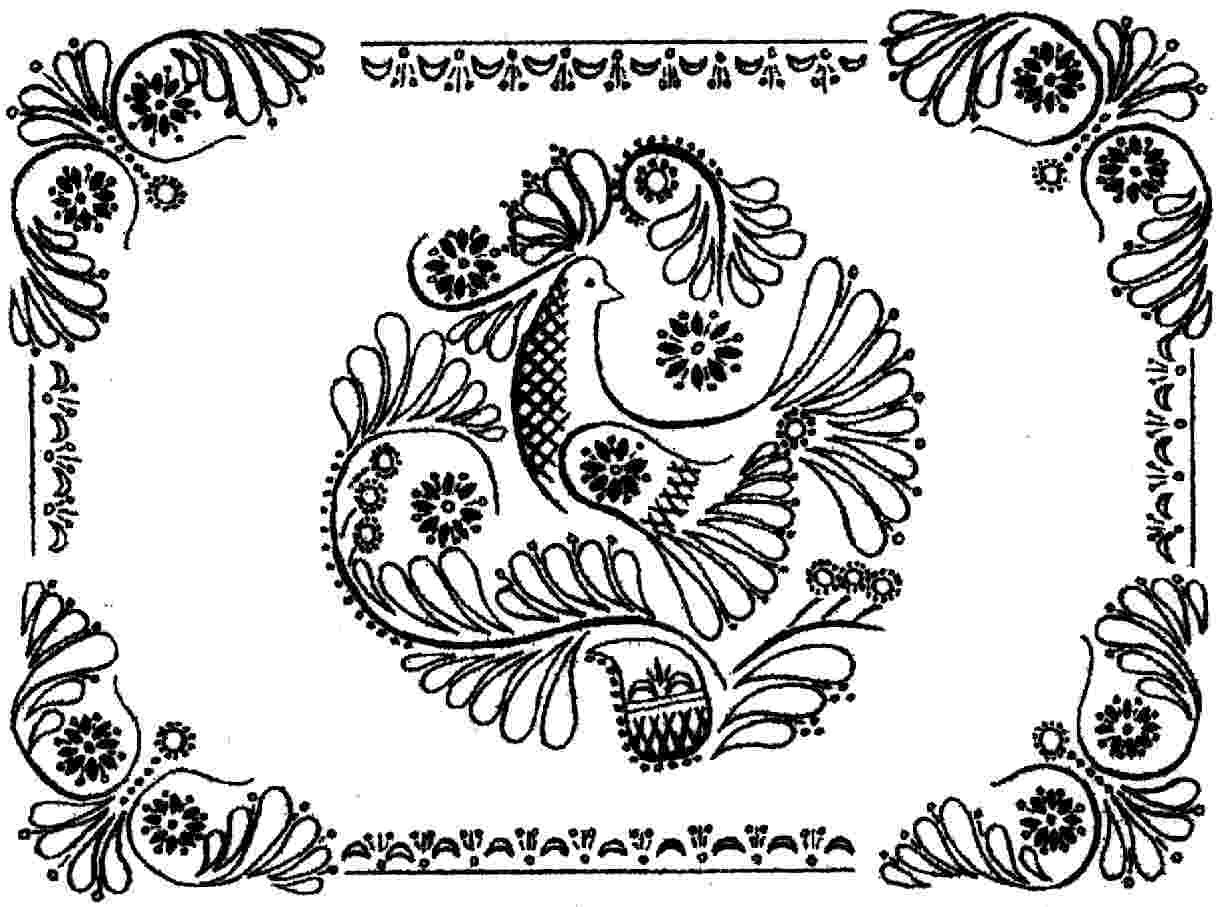 Розробка композиції в стилі яворівського різьблення
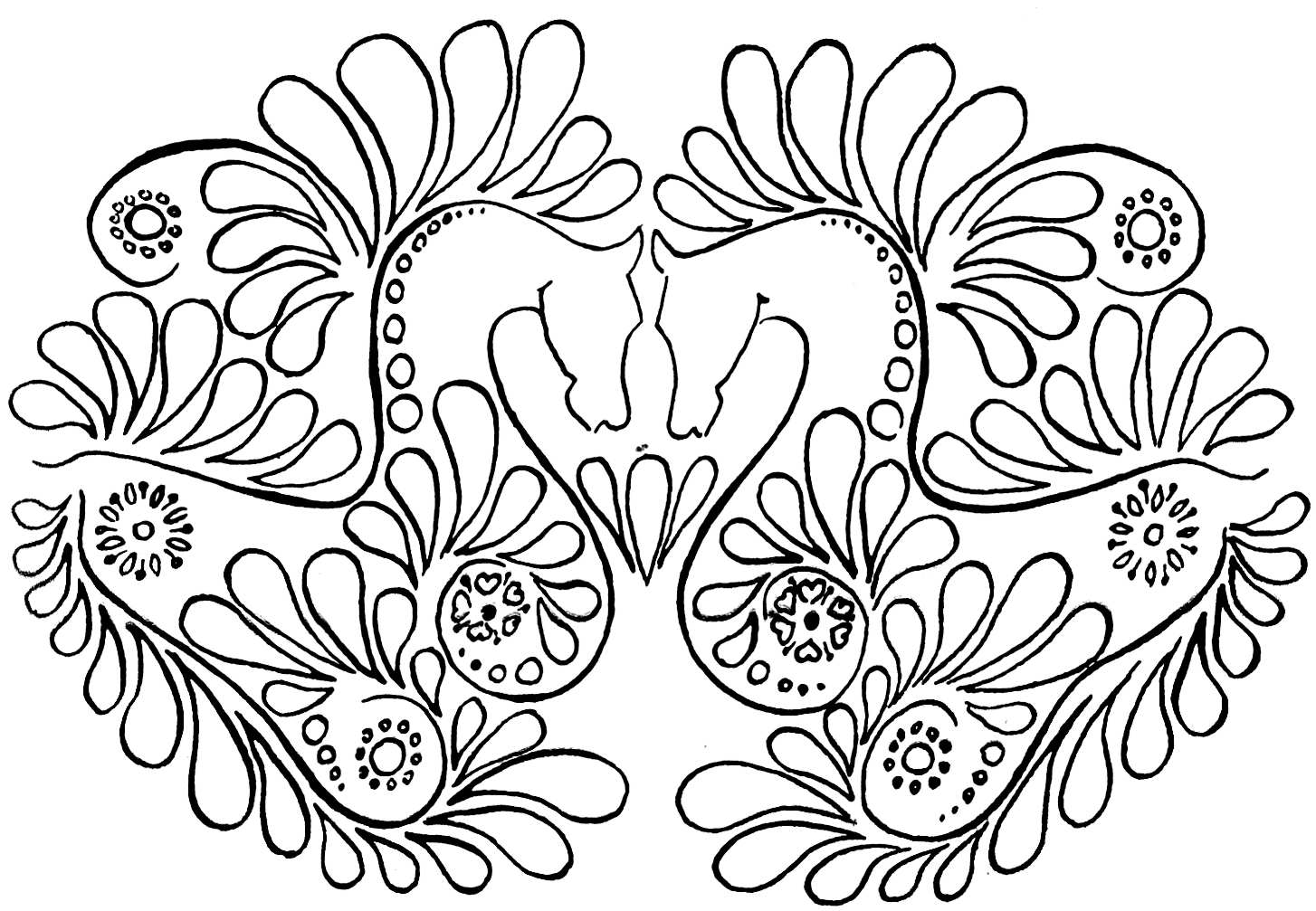 Розробка орнітологічної композиції в стилі яворівського різьблення
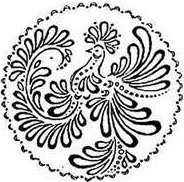 Різці (церазики, клюкарзи, кутики) з прямою ручкою (народні)
Різці (церазики, клюкарзи, кутики) з грибковою ручкою (для ліногравюри)
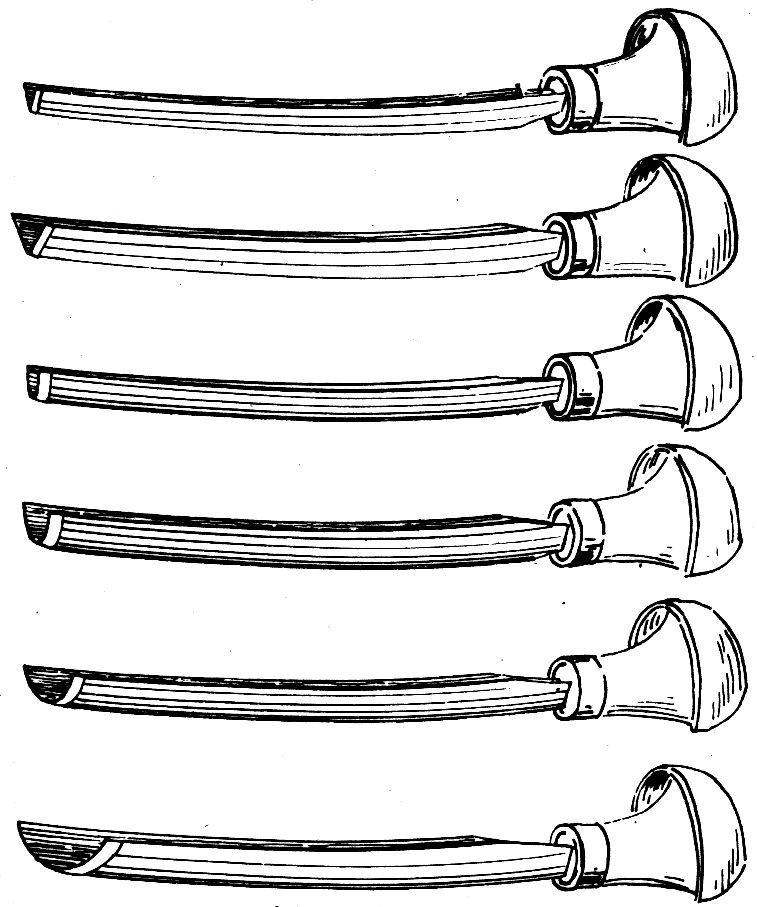 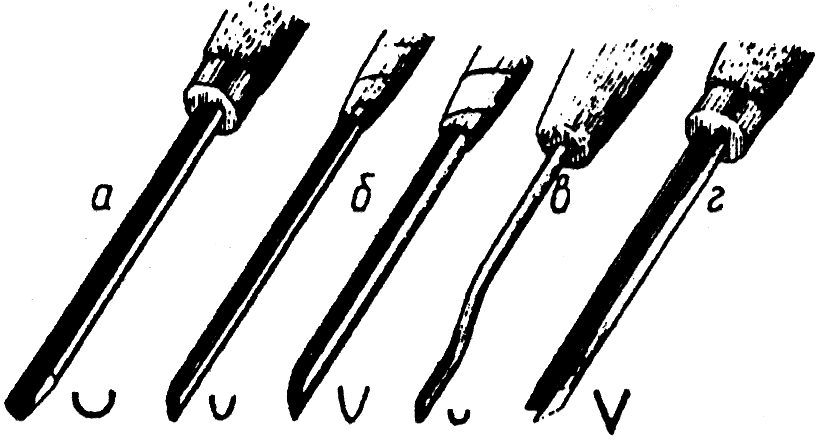 Процес різьблення  різцем з грибковою ручкою композиції в стилі яворівського різьблення
Процес різьблення  прямим різцем композиції в стилі народного яворівського різьблення
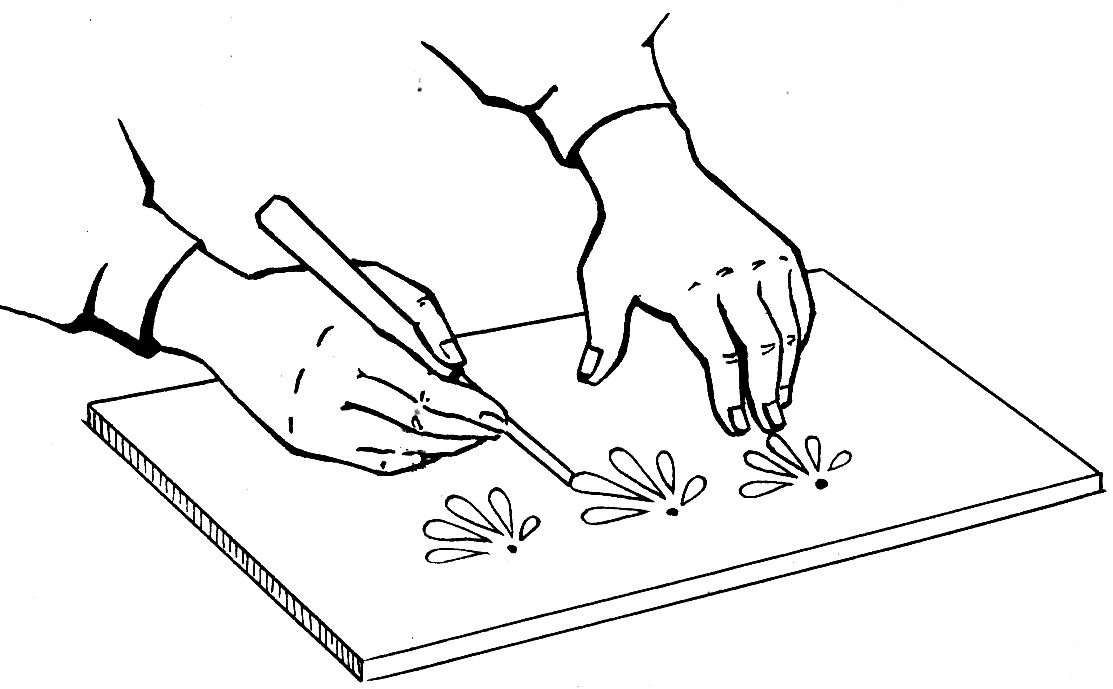 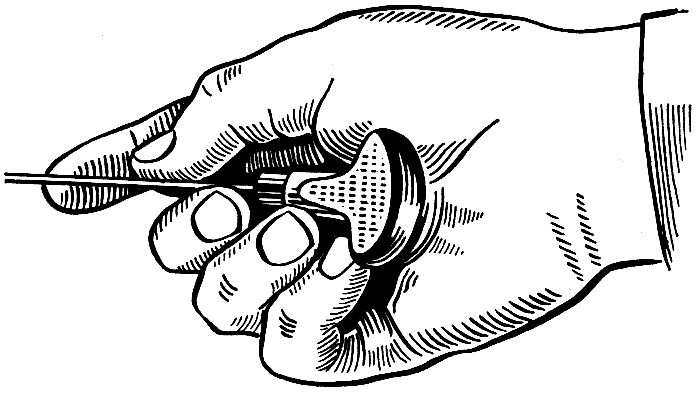 Скринька, таріль, шкатулка оздоблені яворівським різьбленням
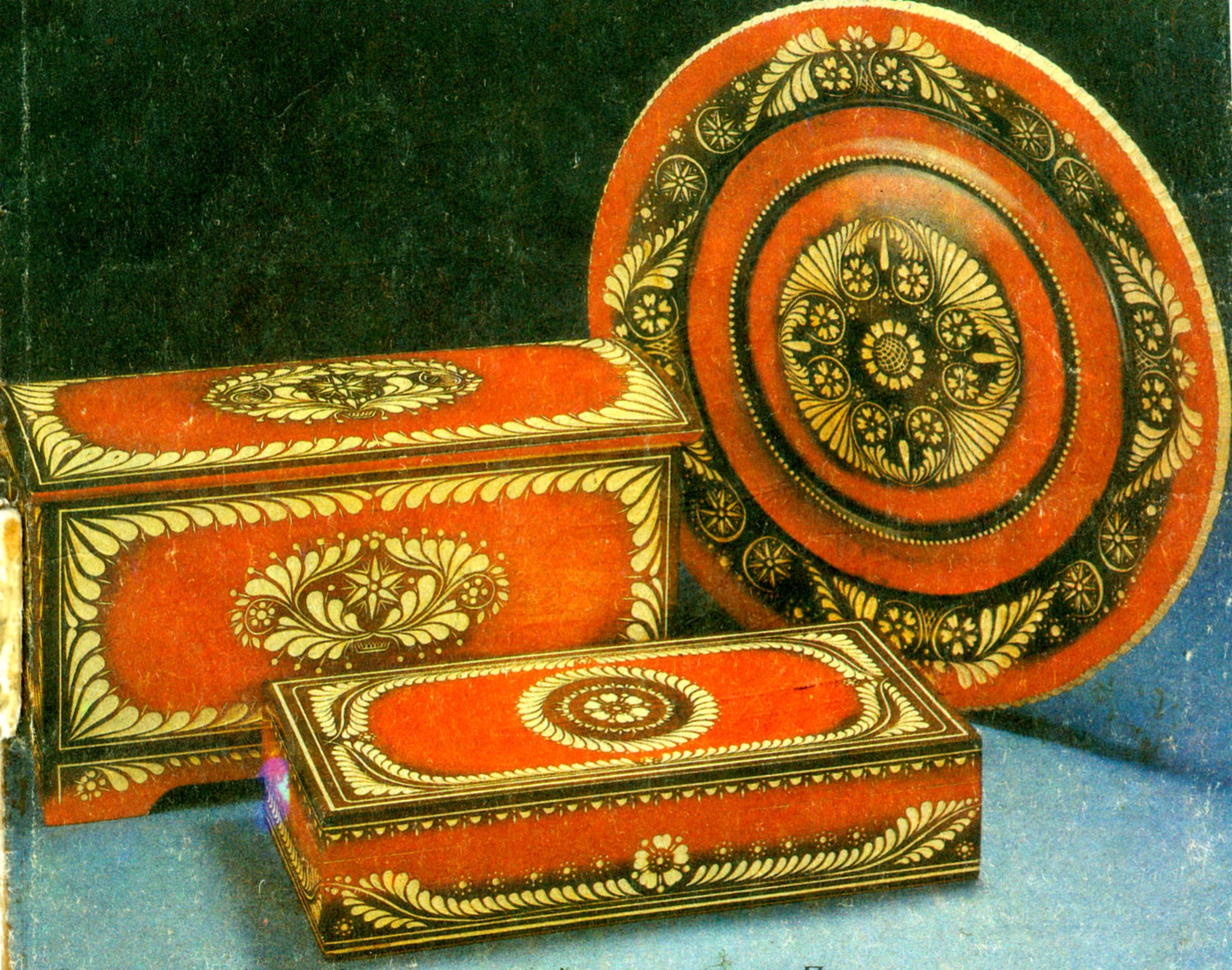 Плакетка оздоблена в стилі яворівського різьблення
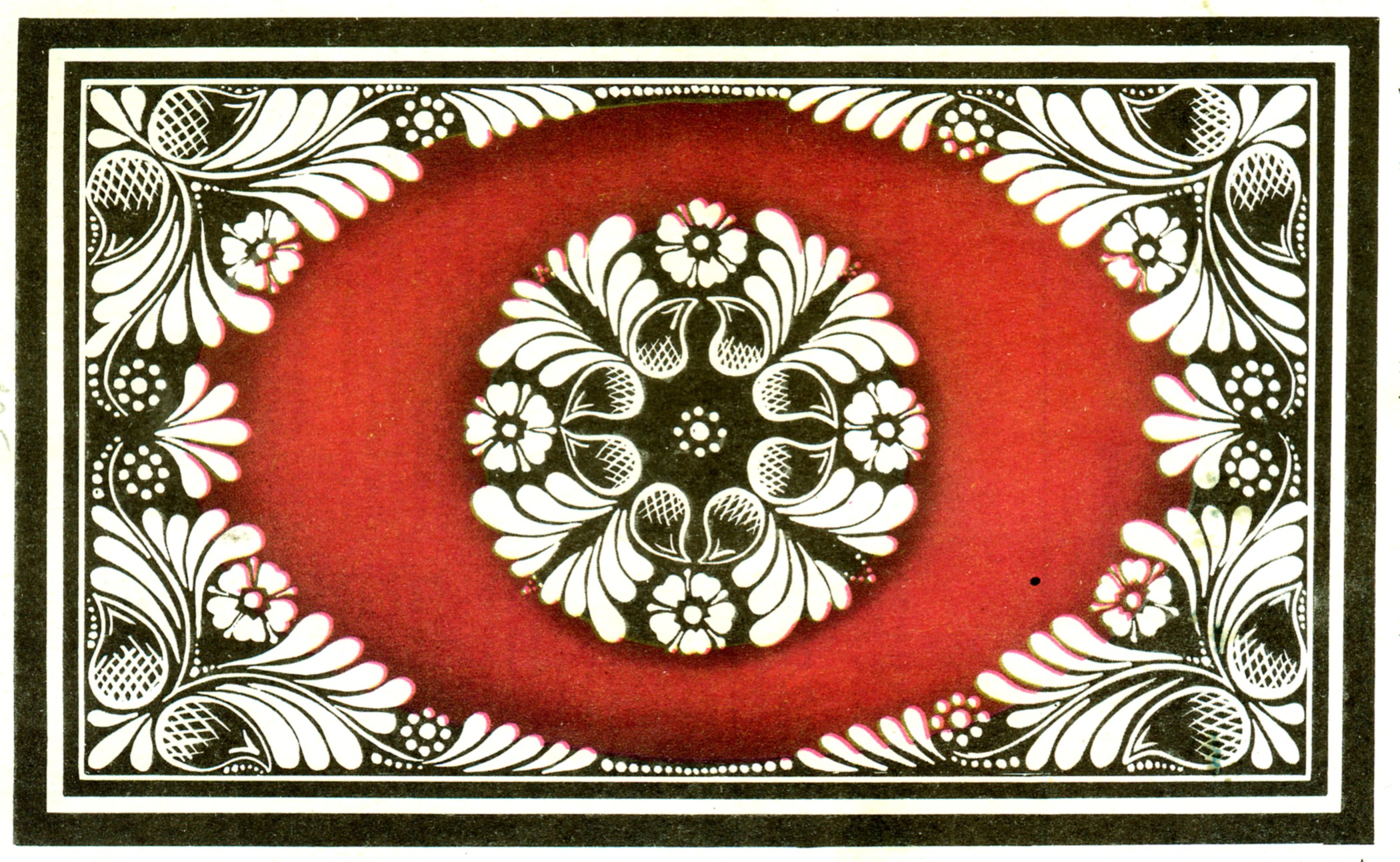 Розробка  композиції в стилі яворівського різьблення
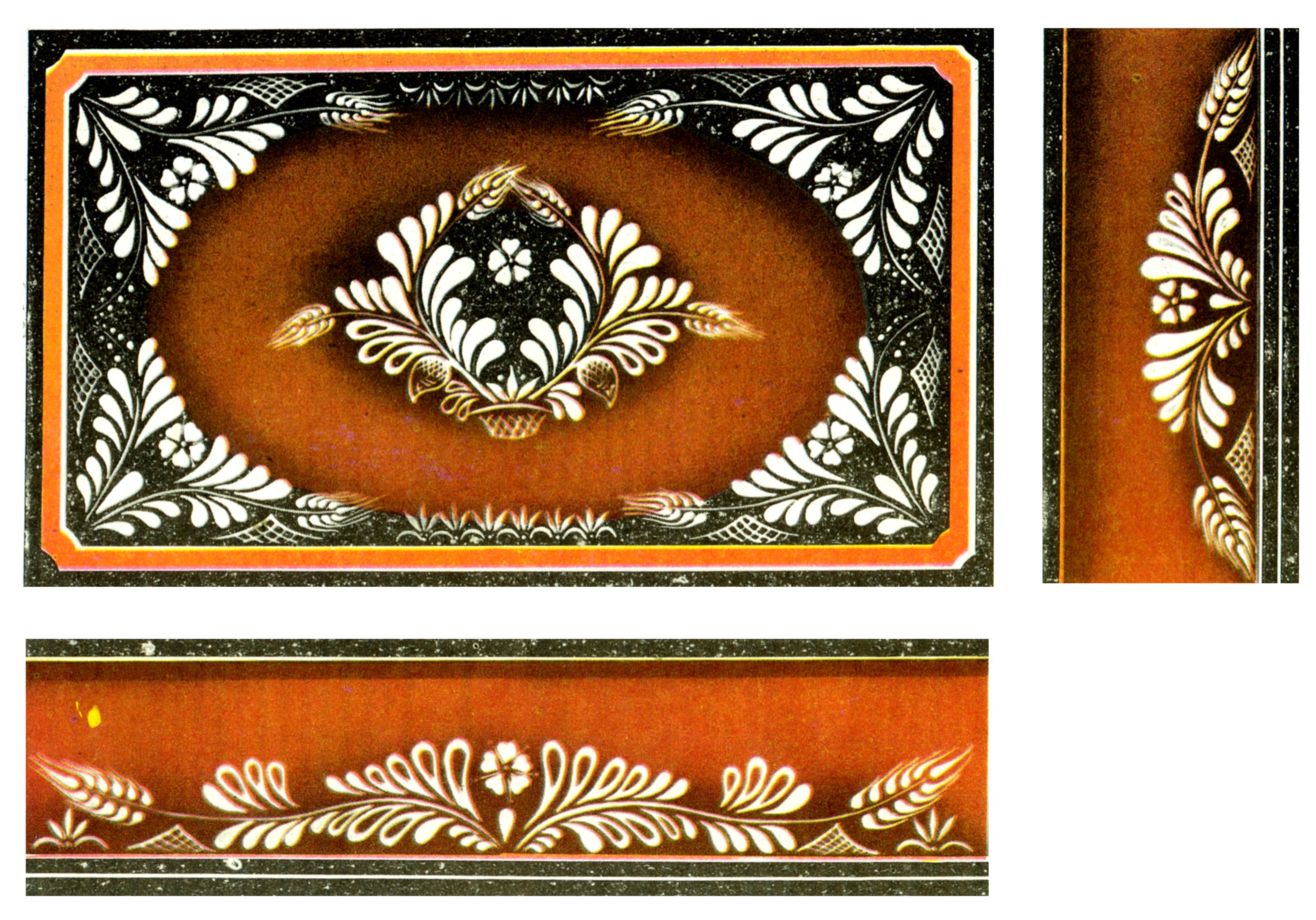 Оздоблення шкатулки в стилі яворівського різьблення
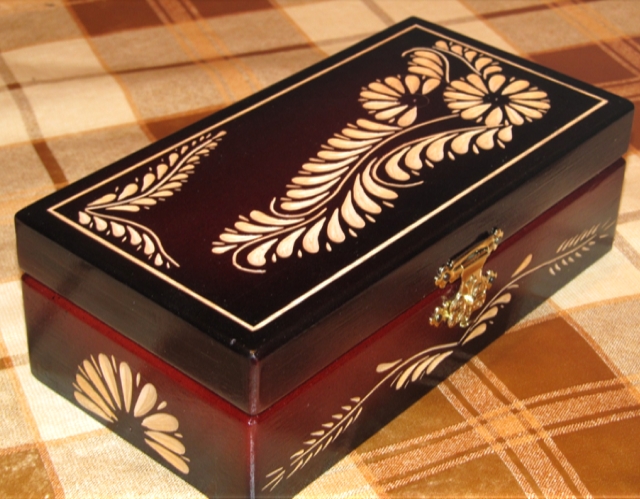 Оздоблення кухонної дошки і кухля в стилі яворівського різьблення
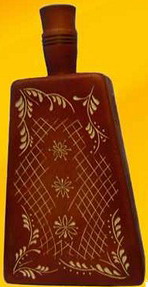 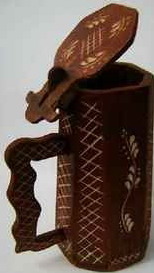 Різьблення яворівської композиції салфетниці
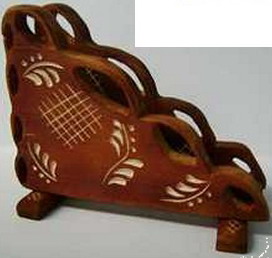 Генерал-хорунжий УПА Шухевич.
Герб України - тризуб
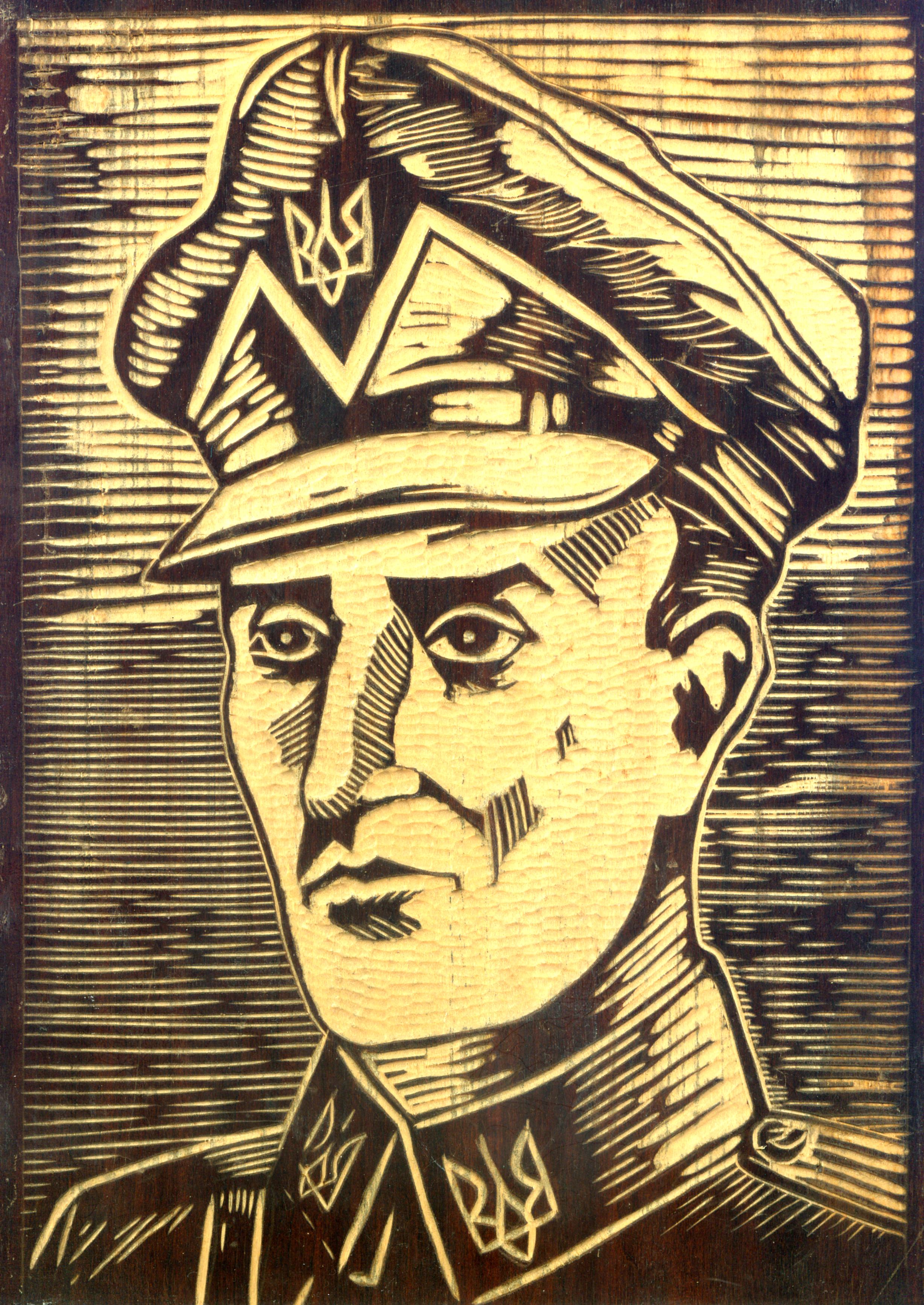 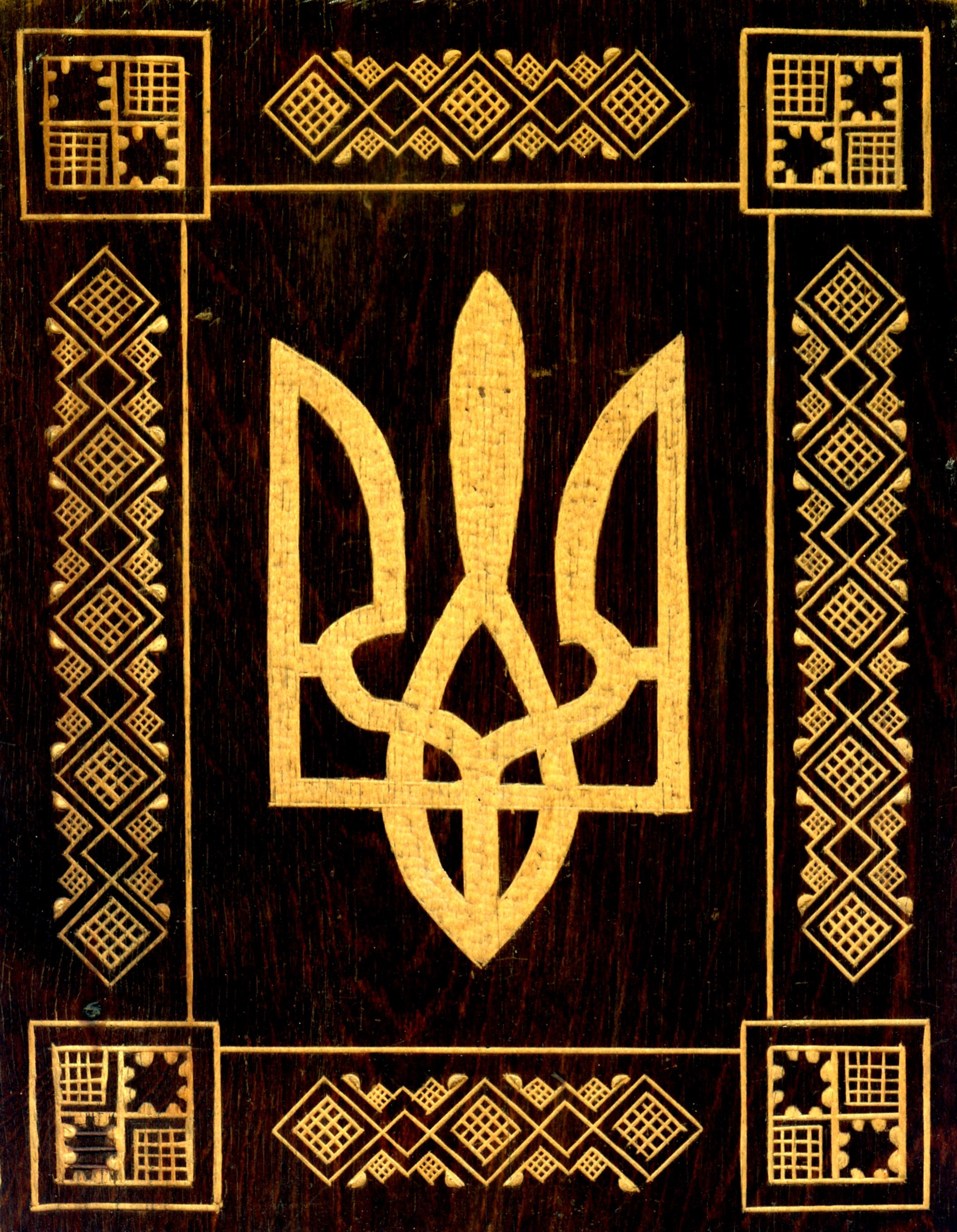 Дитяча іграшка – диван (випилювання).
Пристрій для різьблення писанки
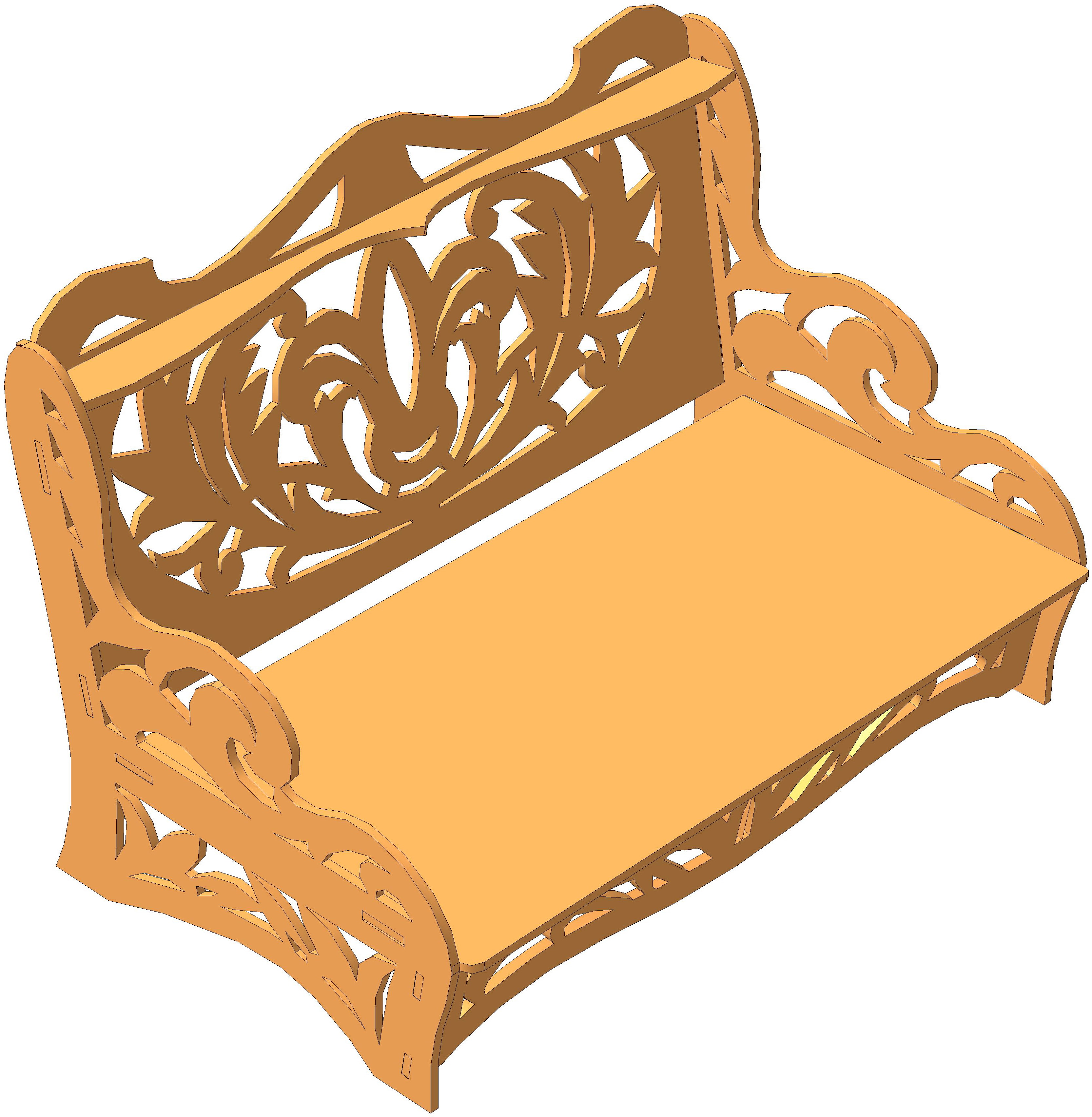 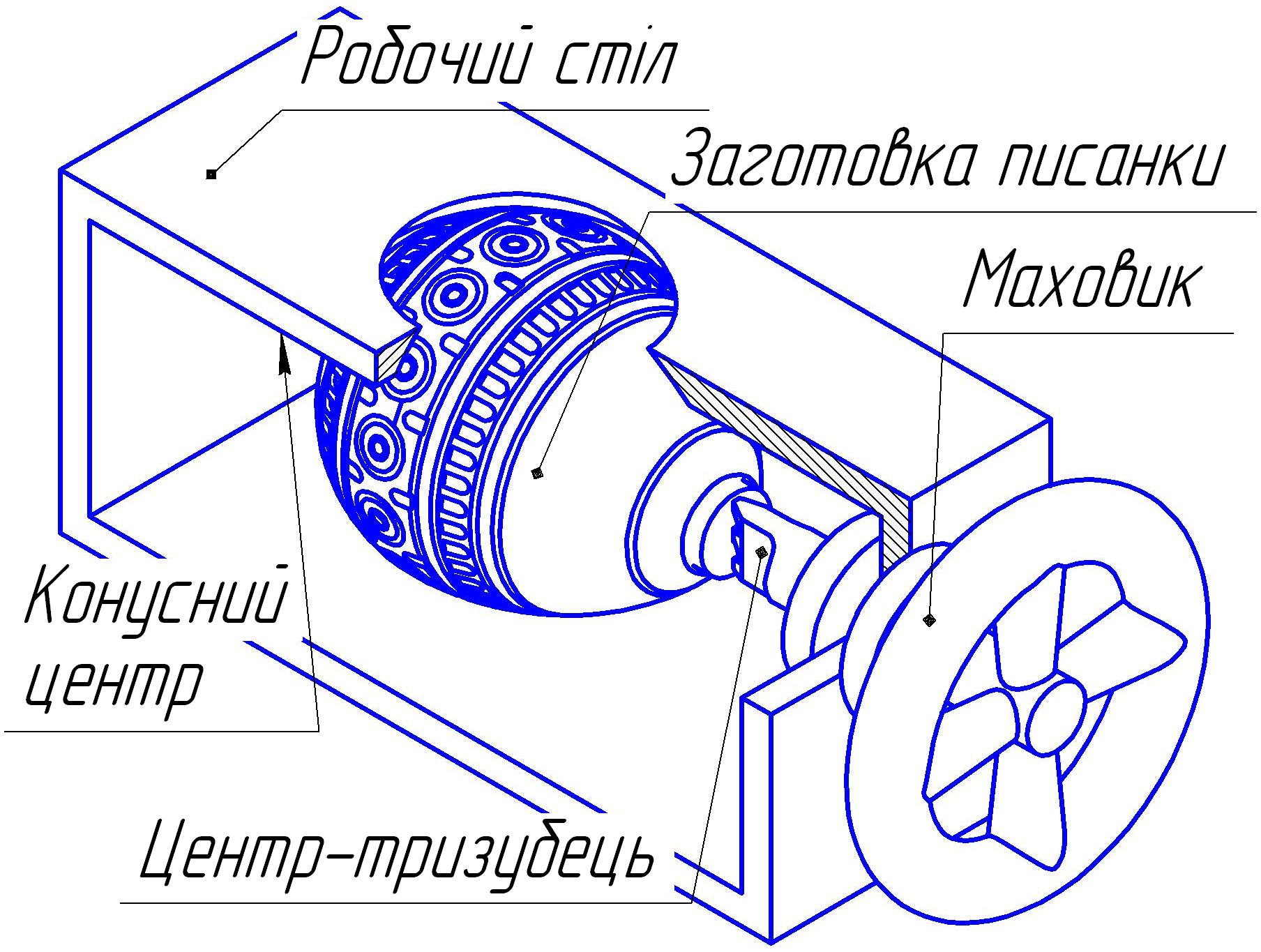 Москаль-окупант.                Вепр
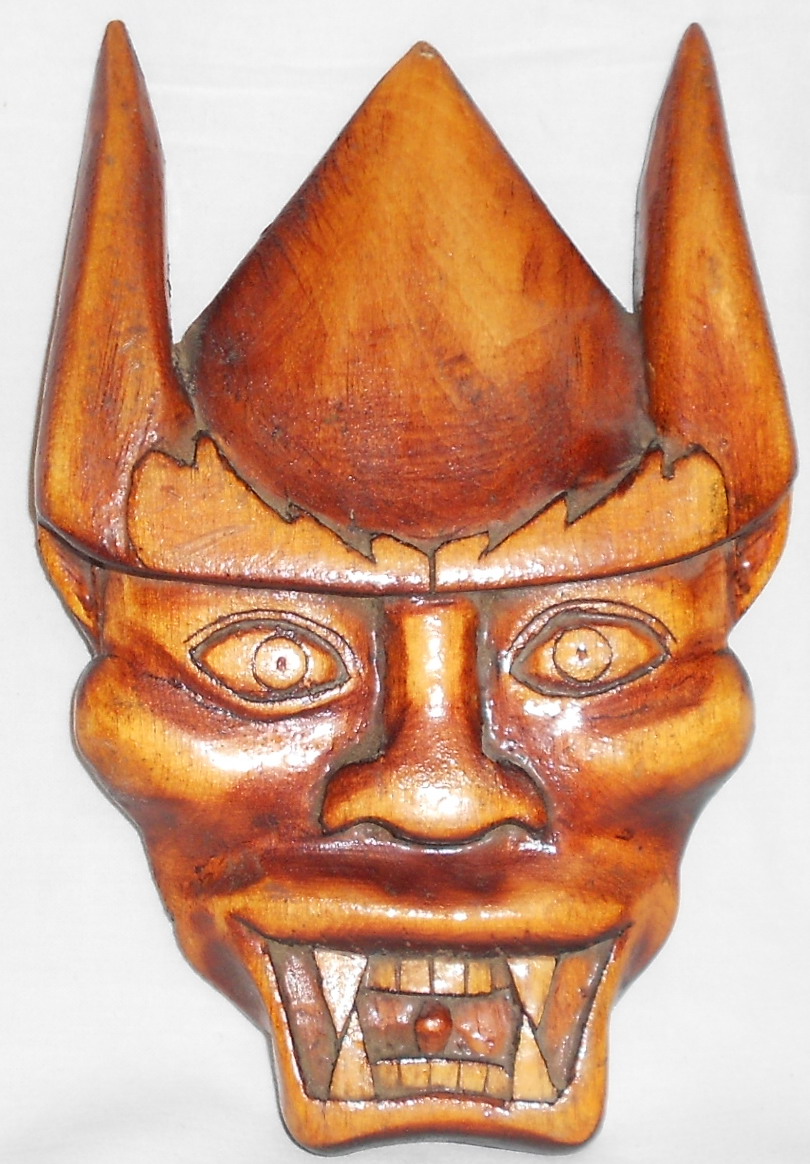 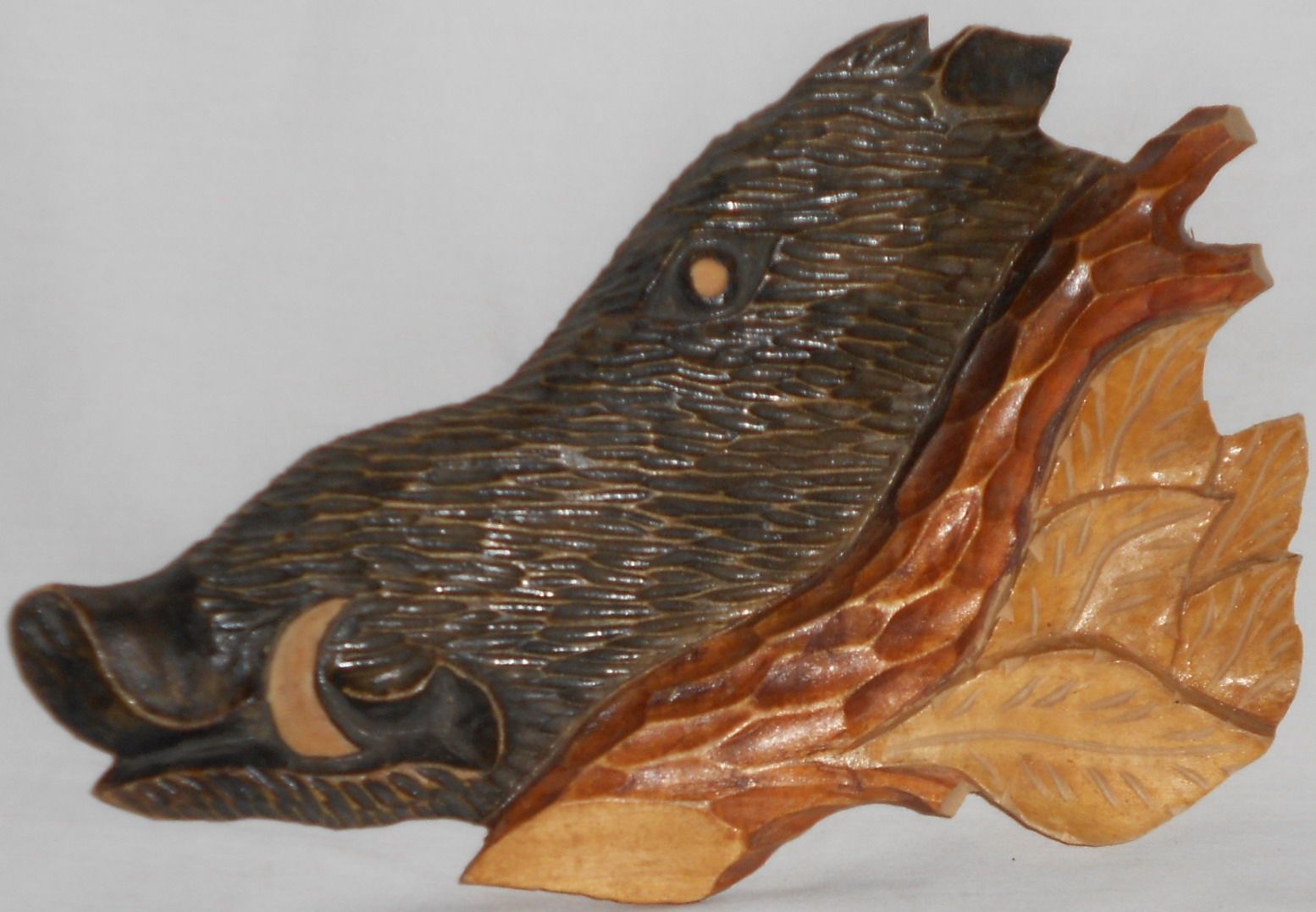 Ісус Христос (гравірування).
Пастушок молиться (пірографія)
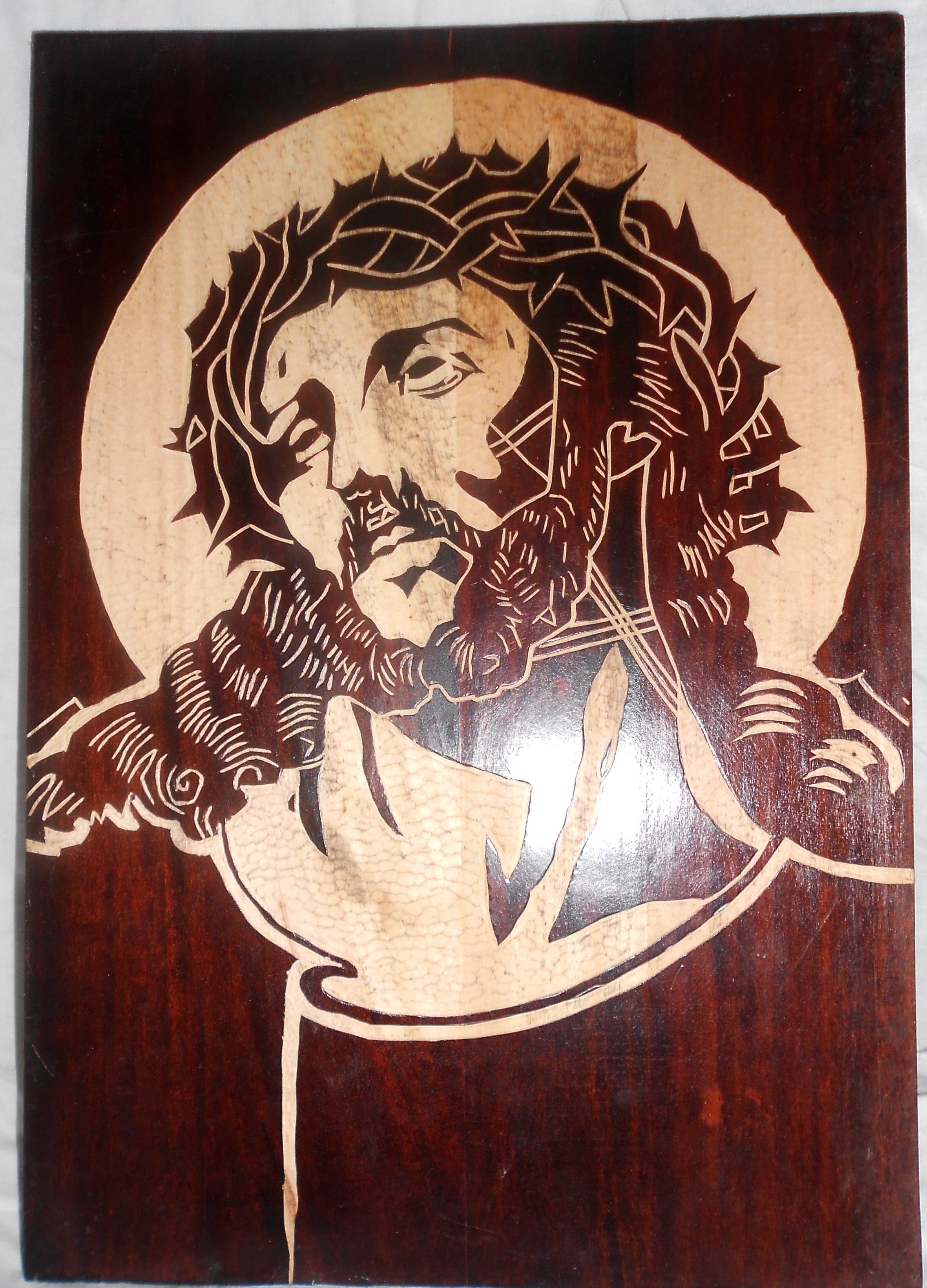 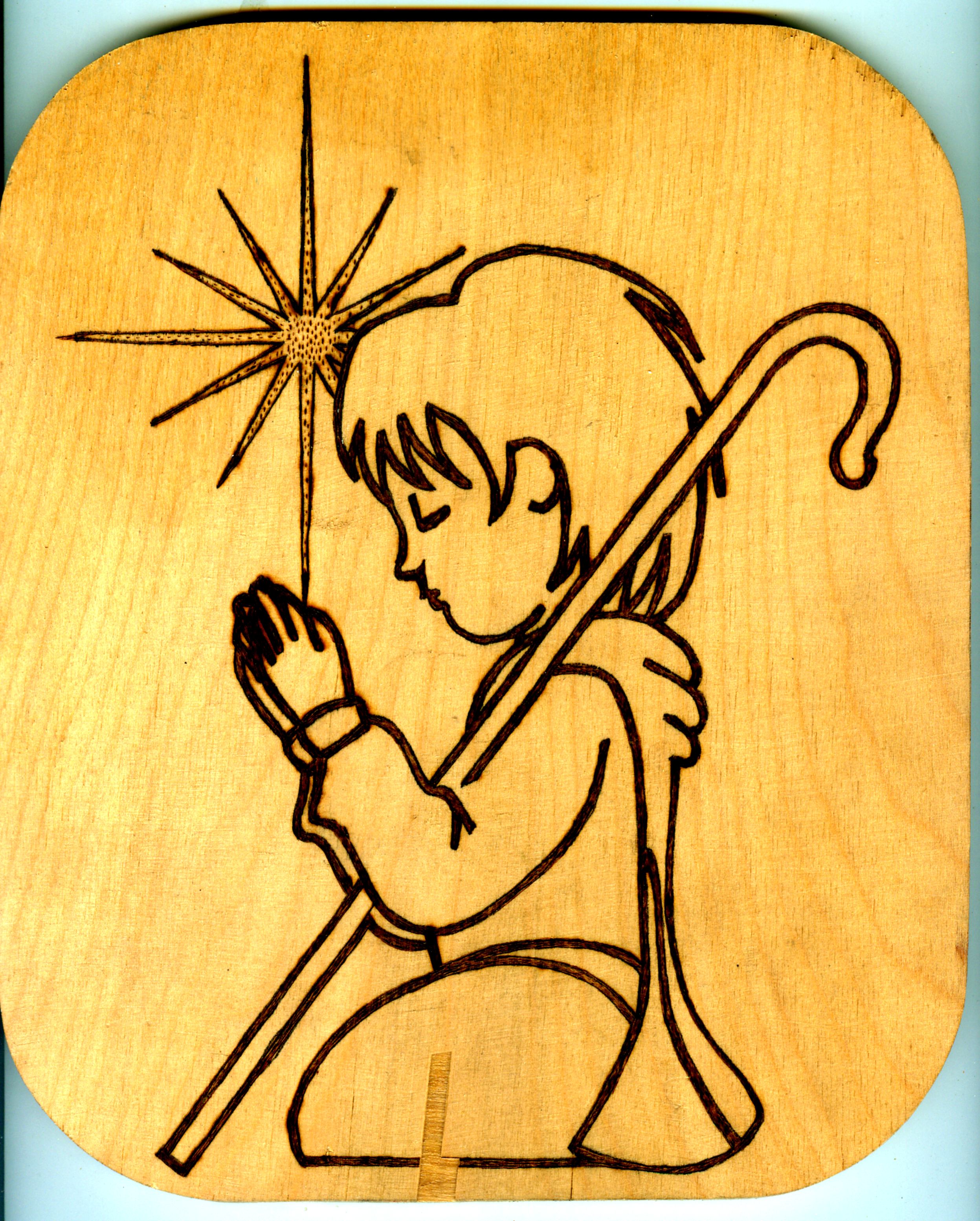 Т.Г.Шевченко (пірографія).
Ведмідь з пнем (рельєфне різьблення)
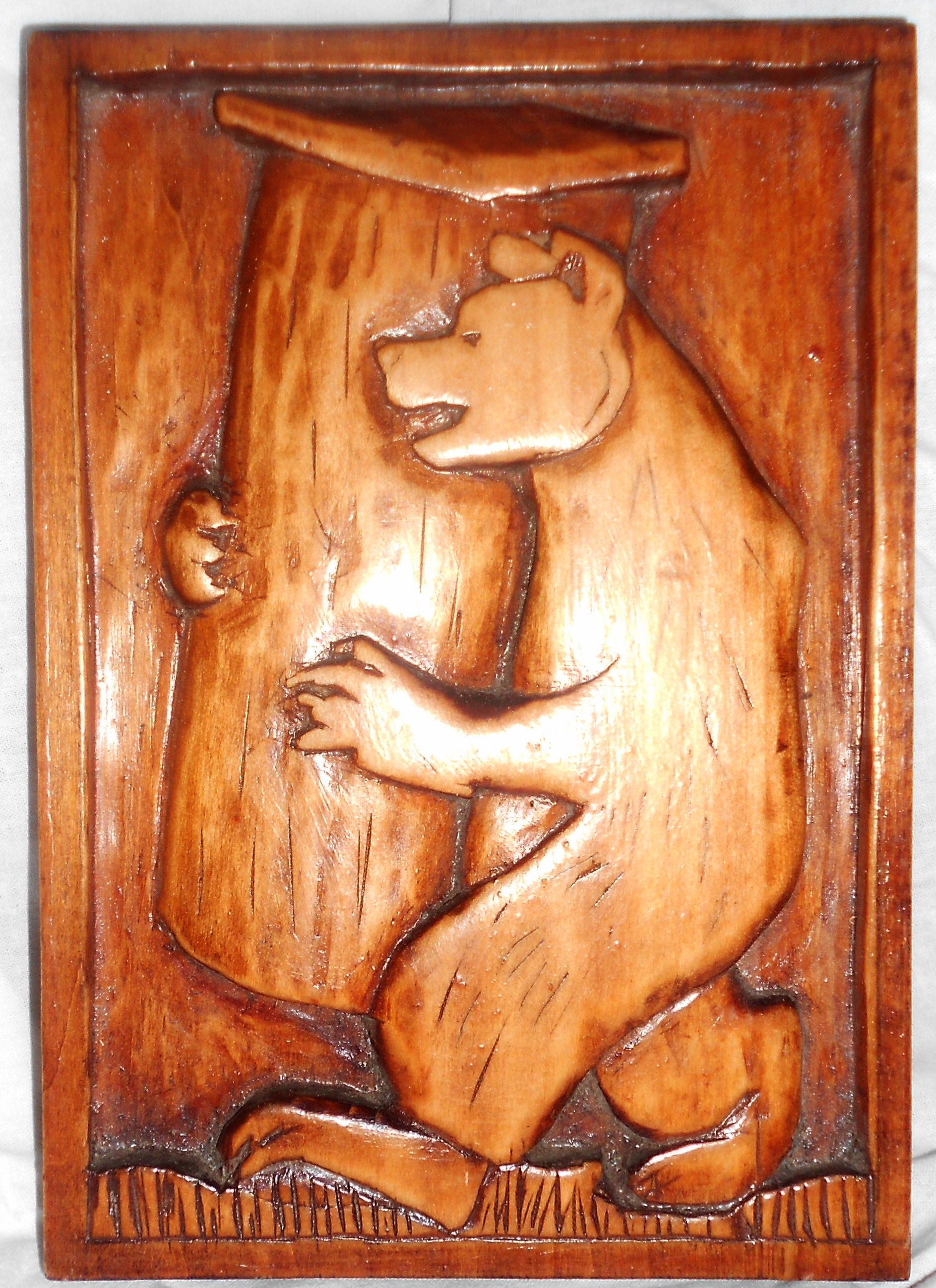 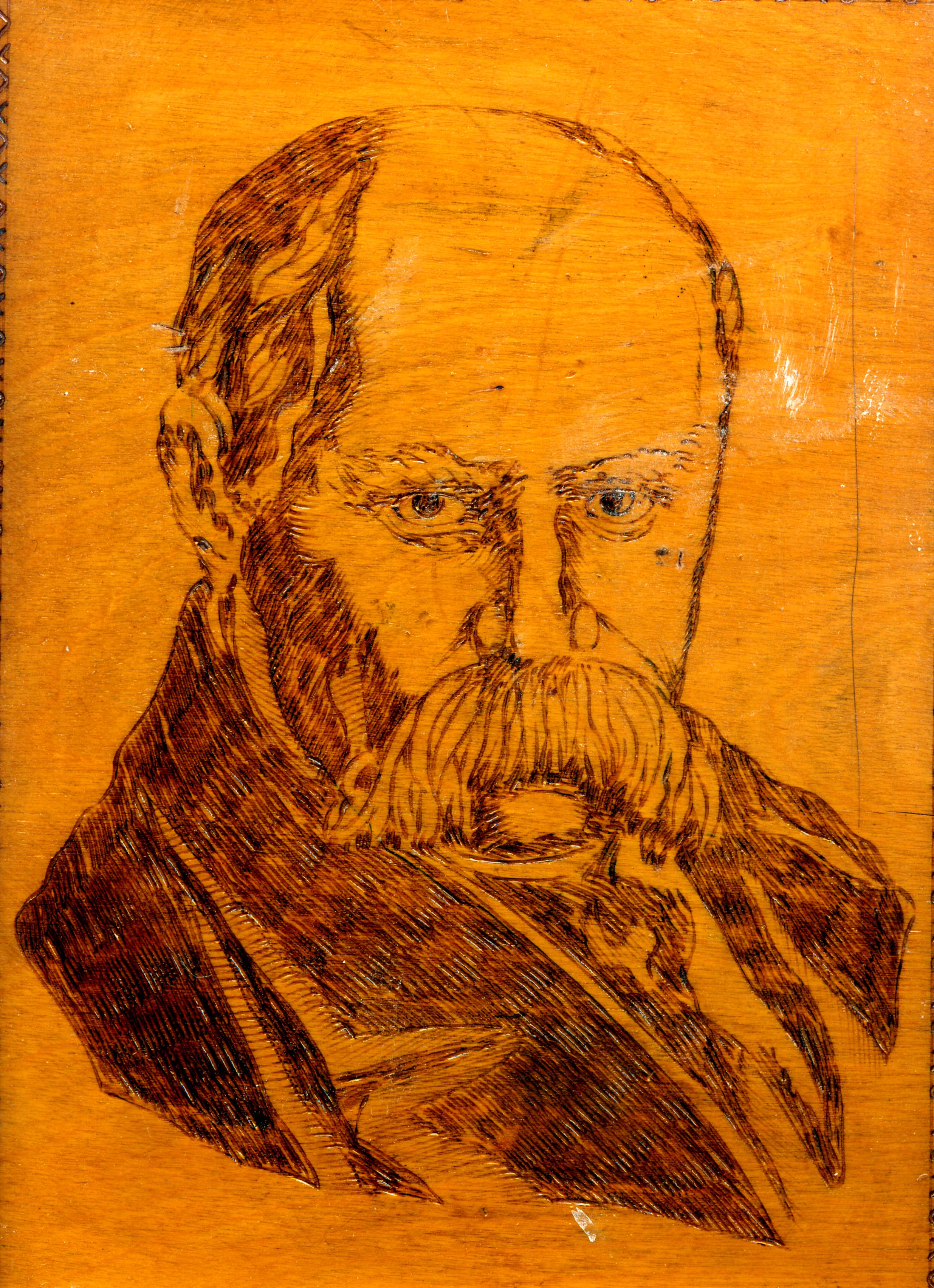 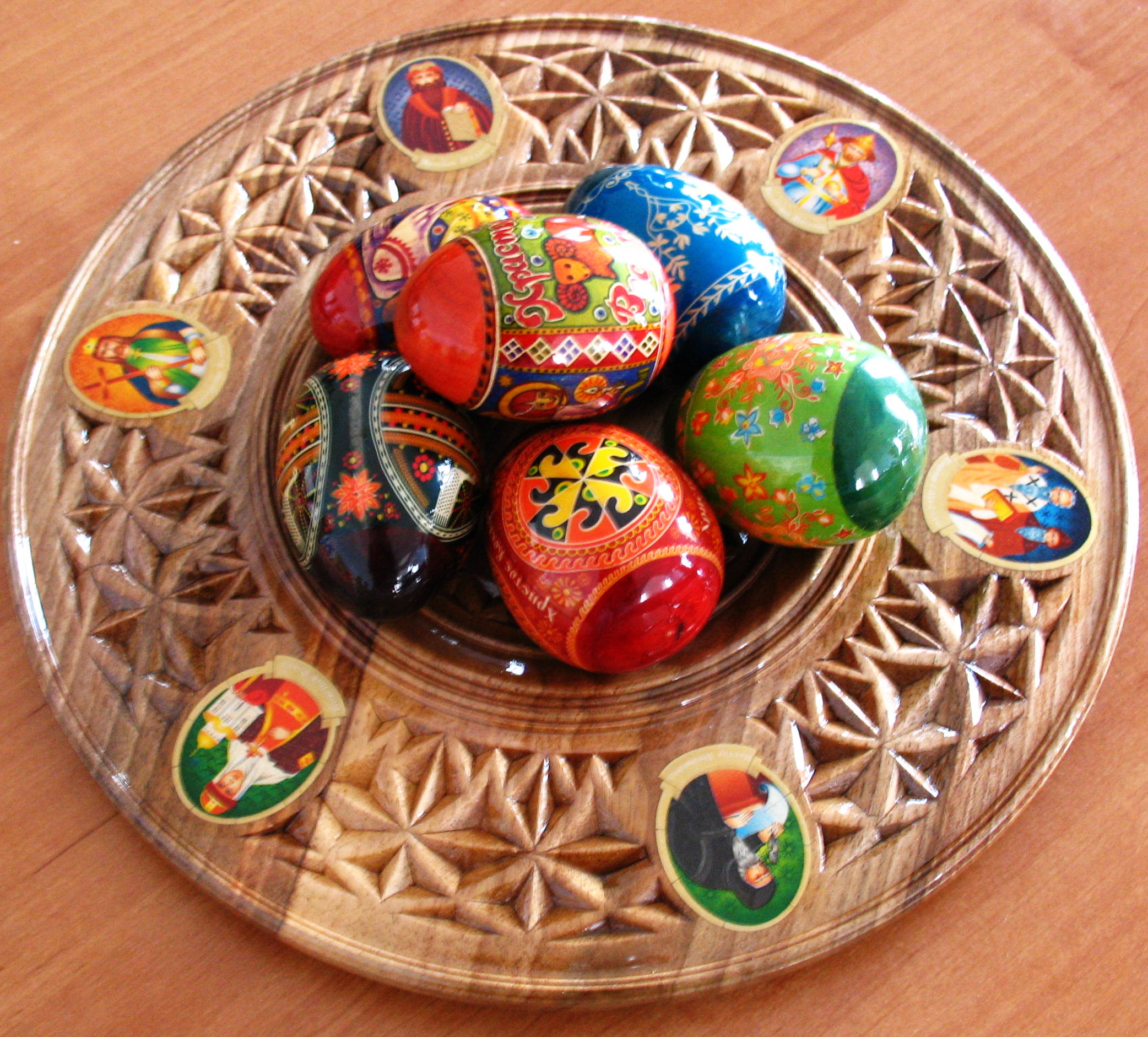 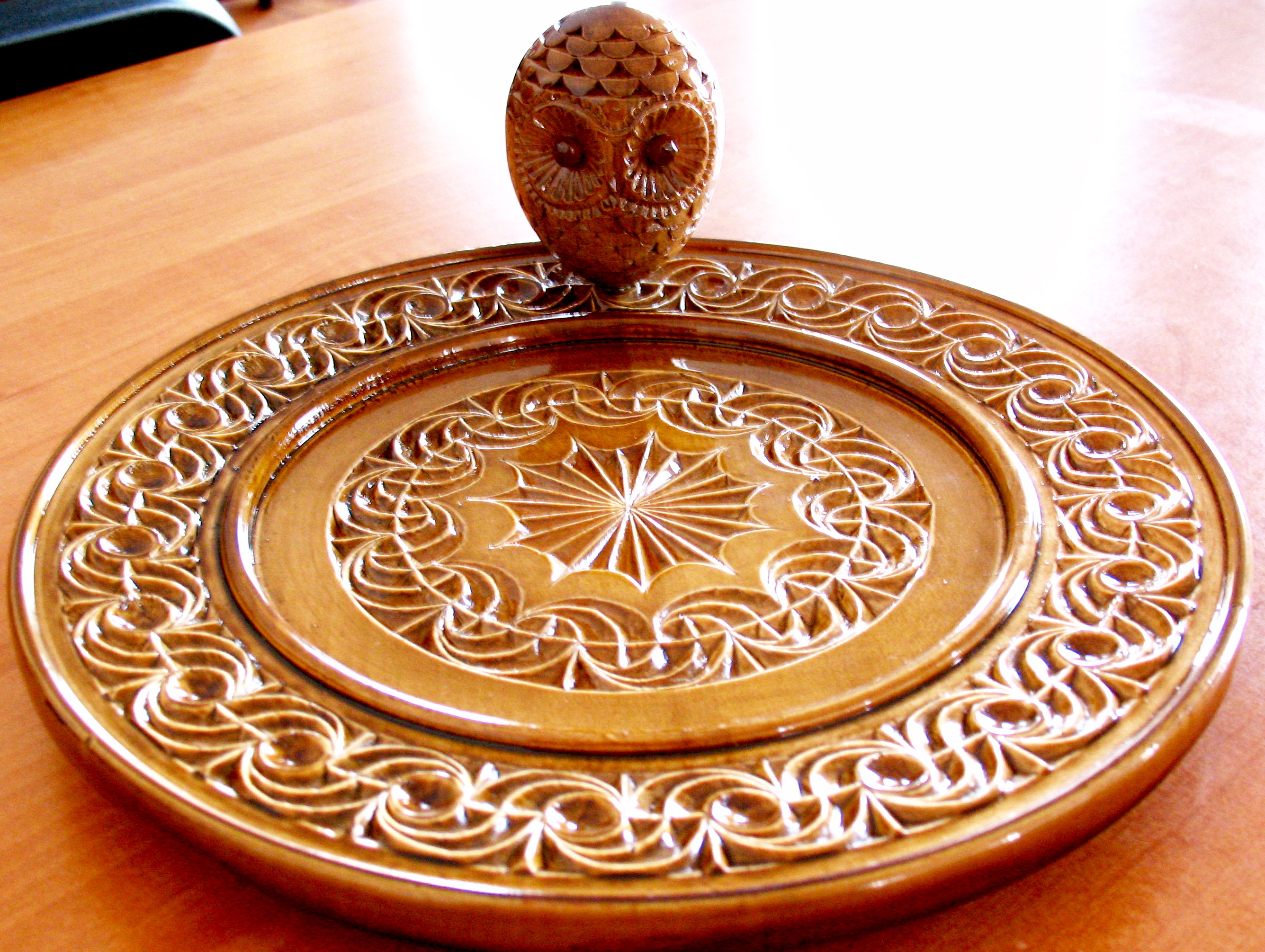 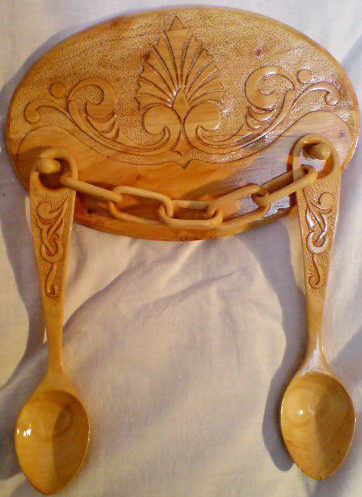 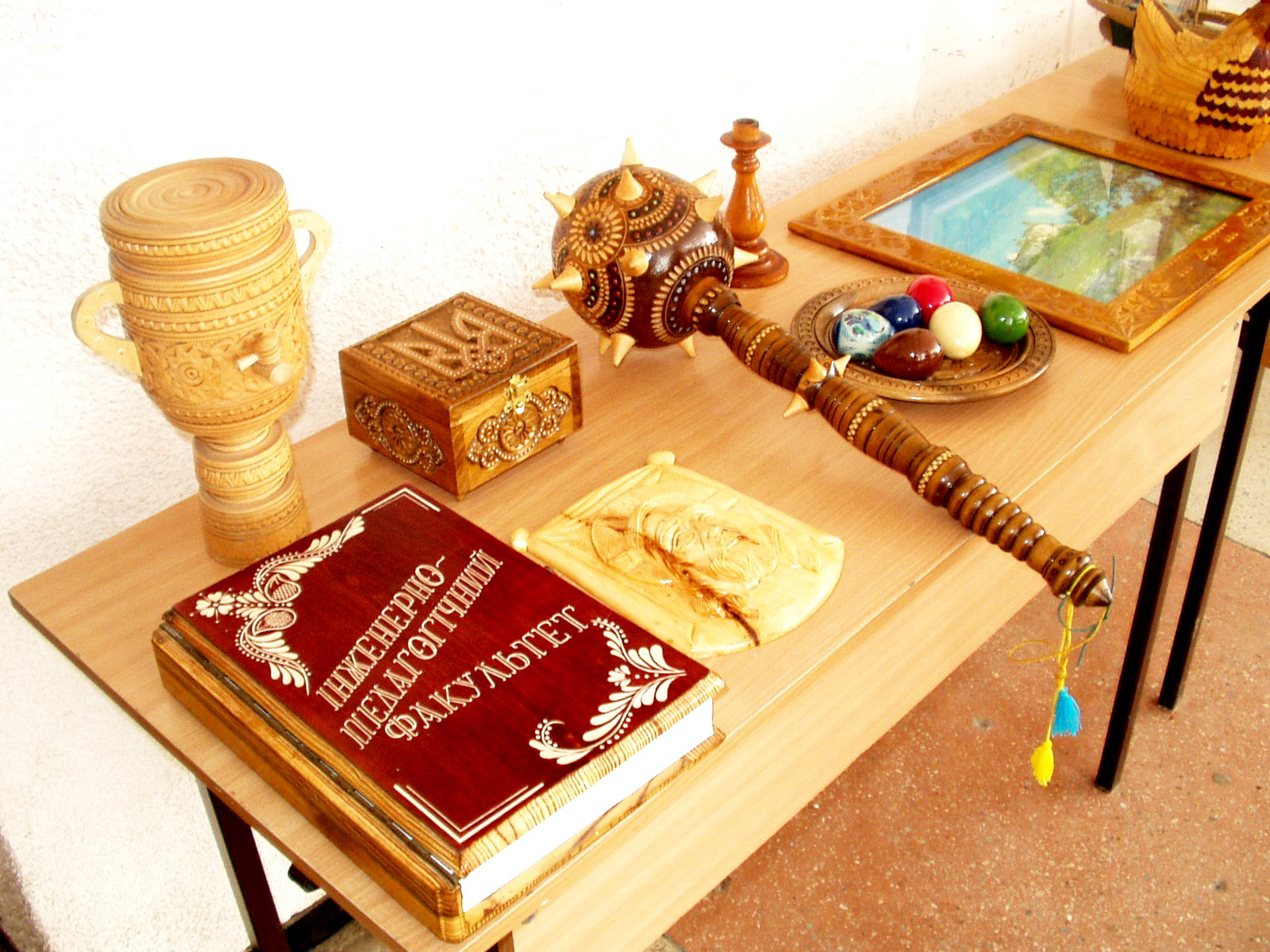 Творчі досягнення
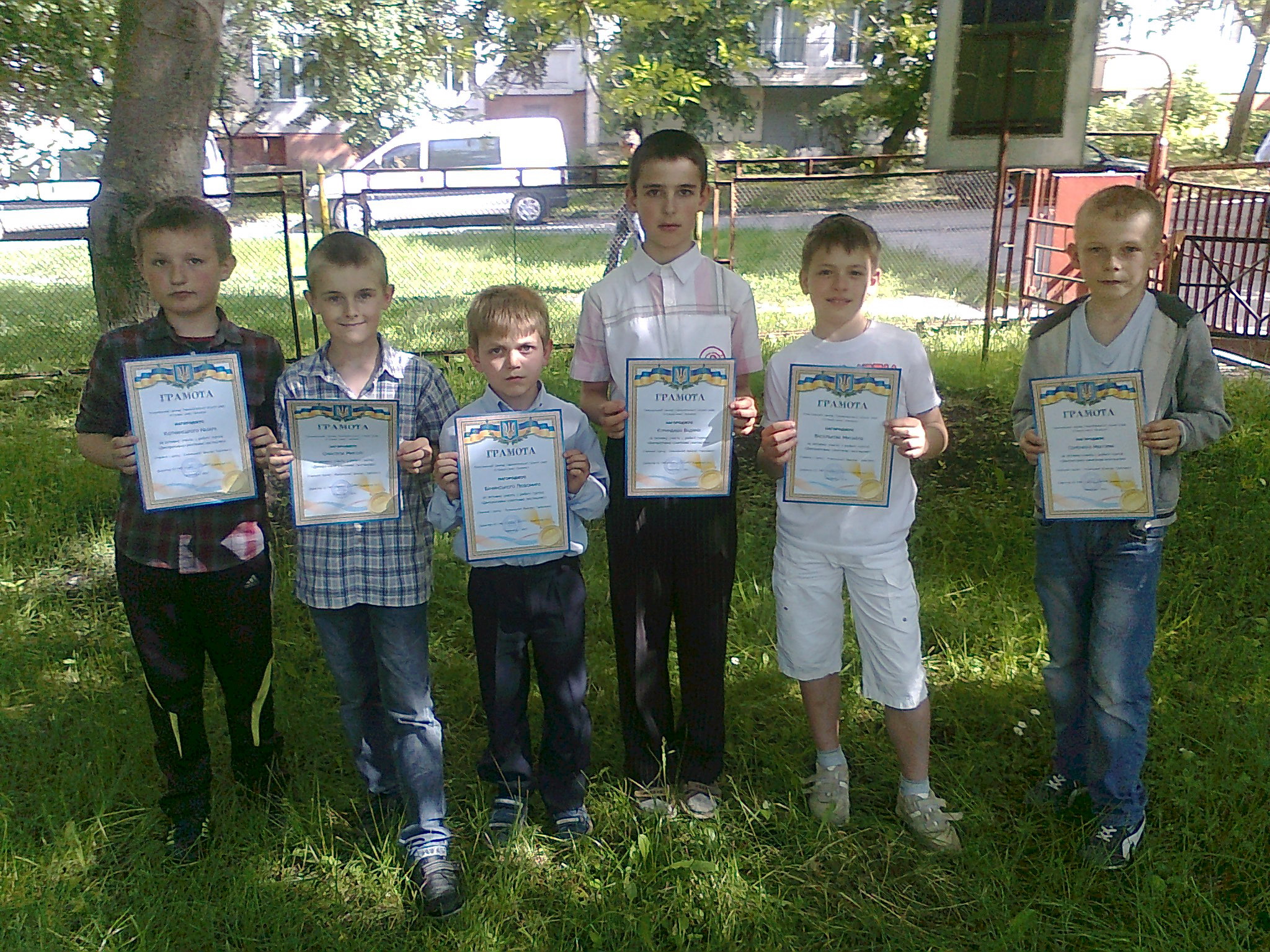 Творчі досягнення
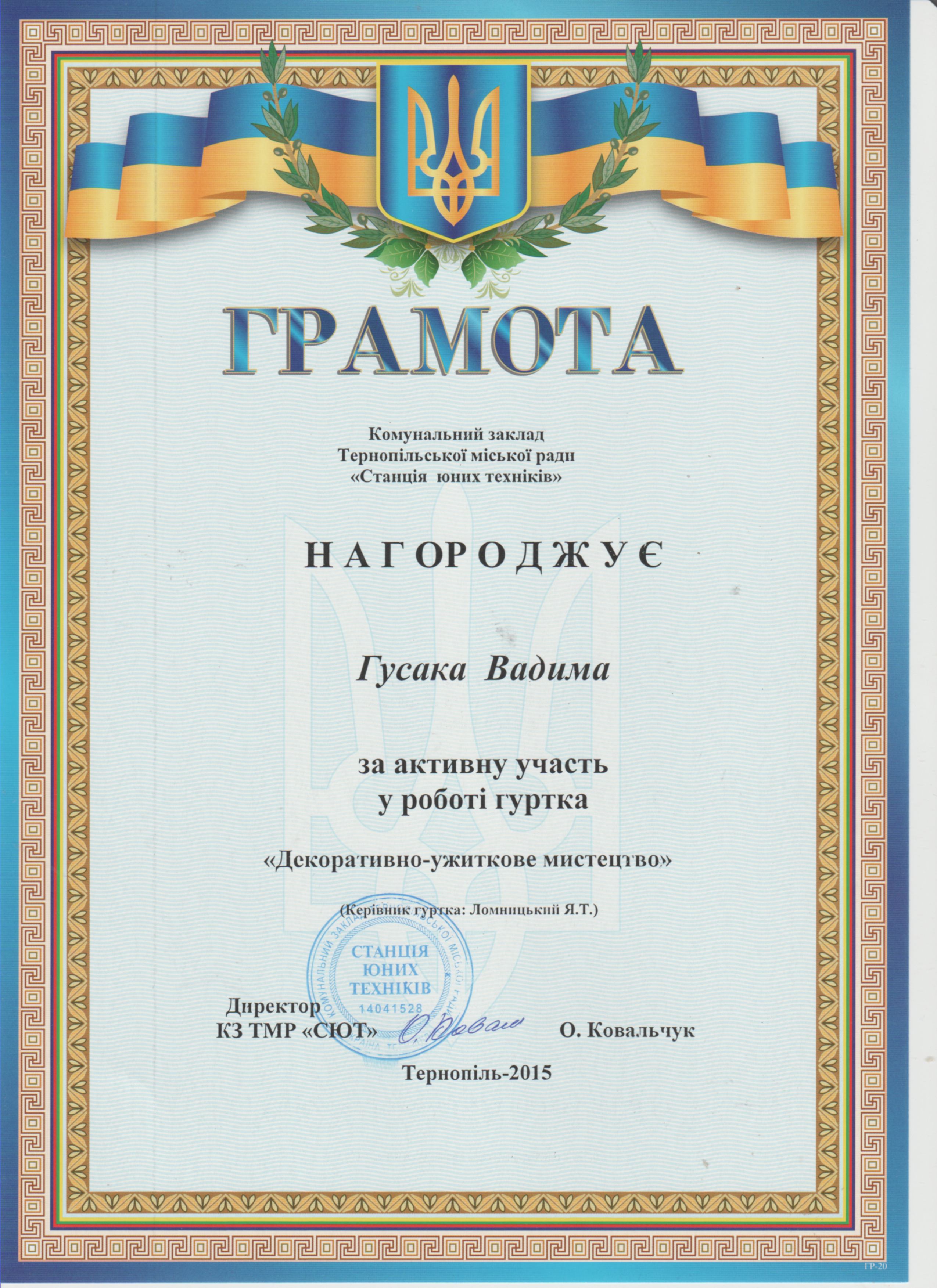 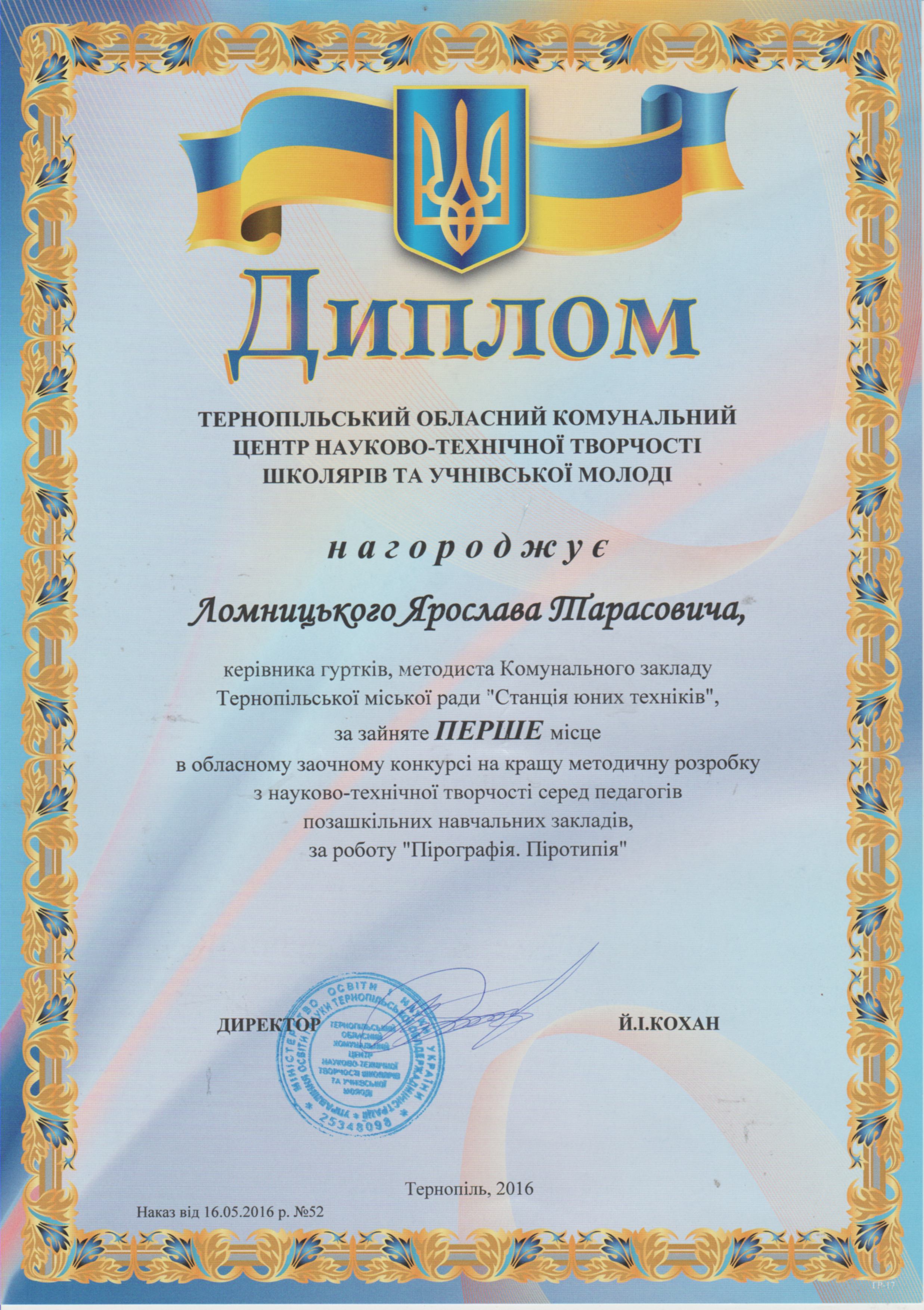 Творчі досягнення
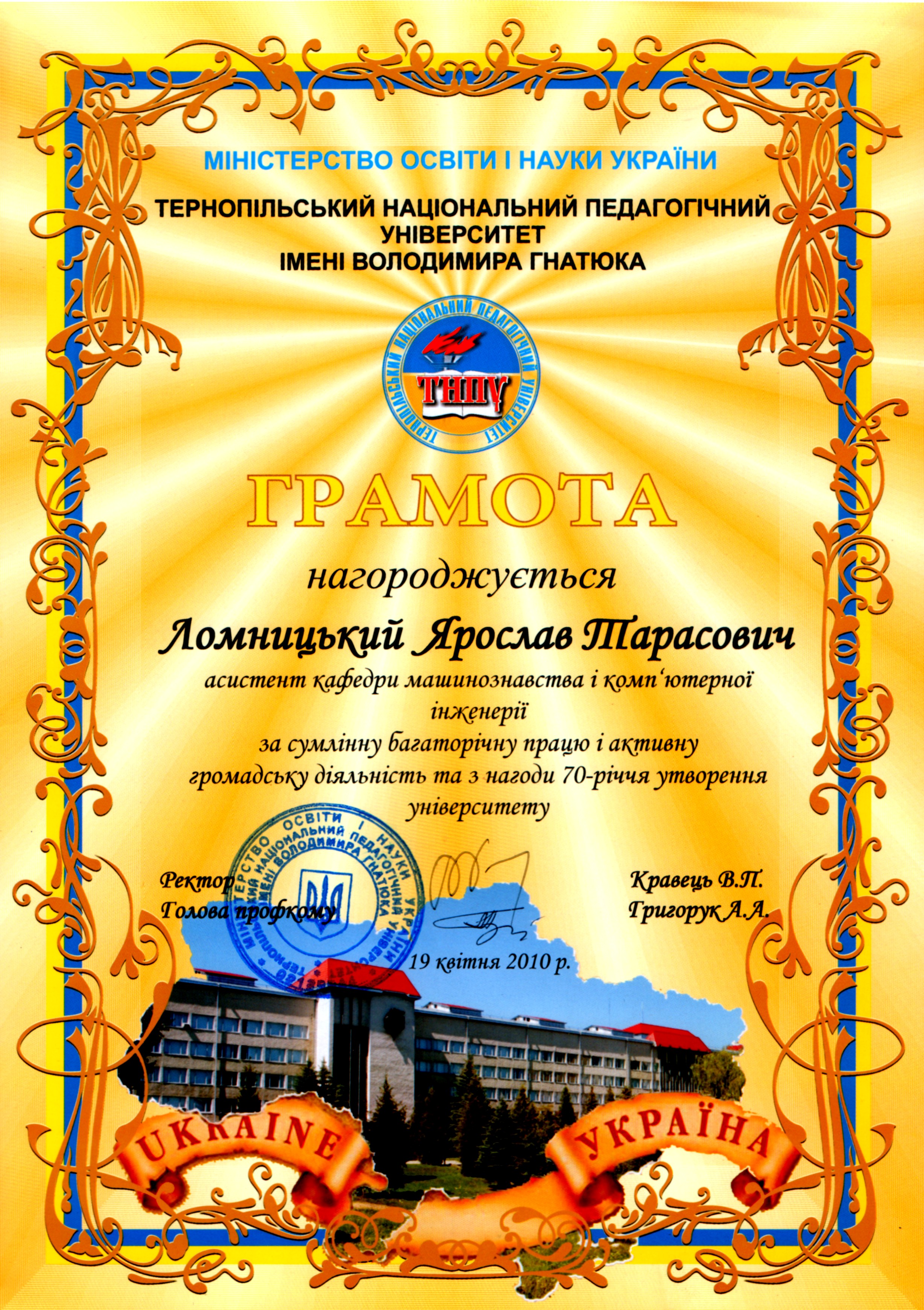 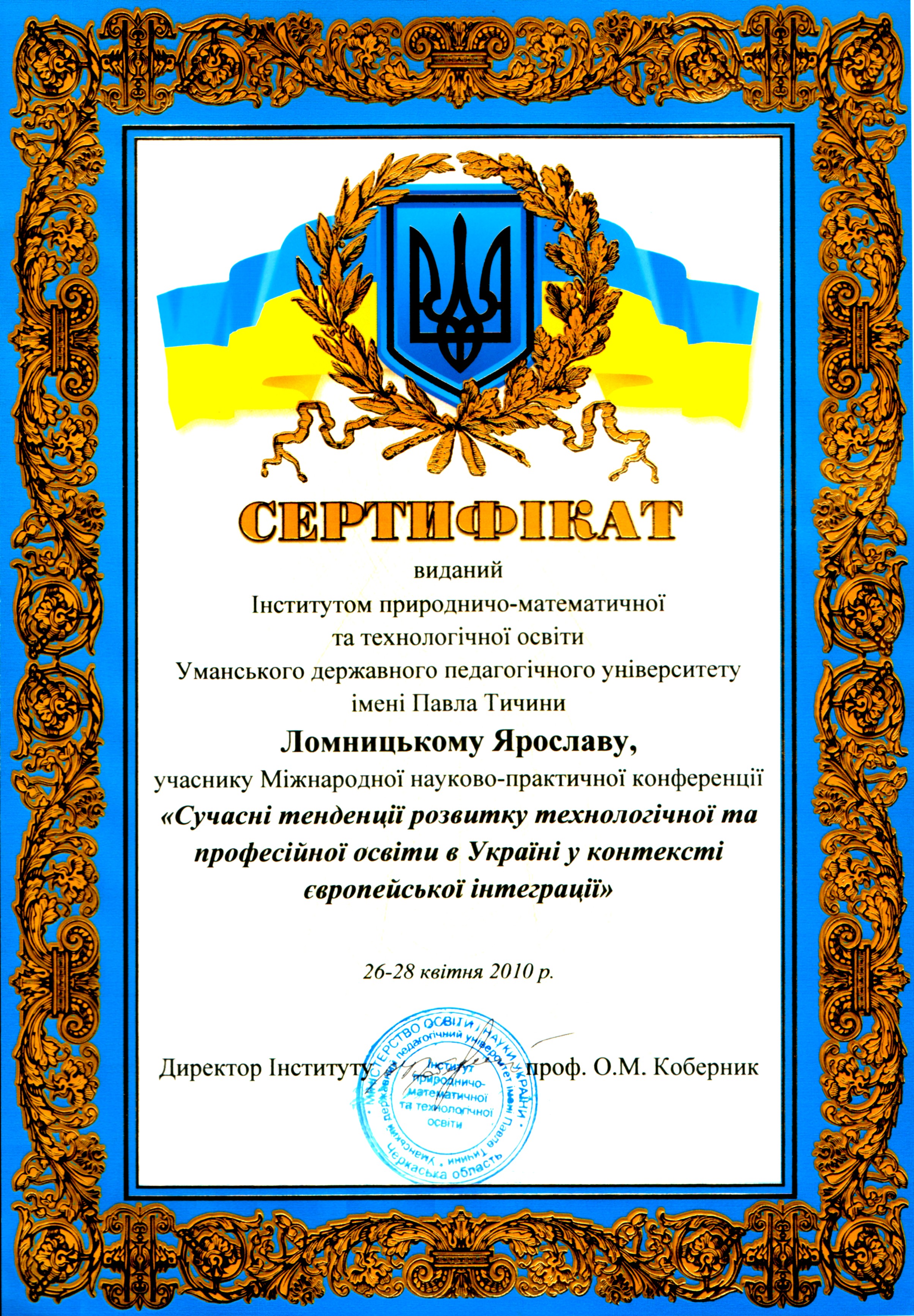 Творчі досягнення
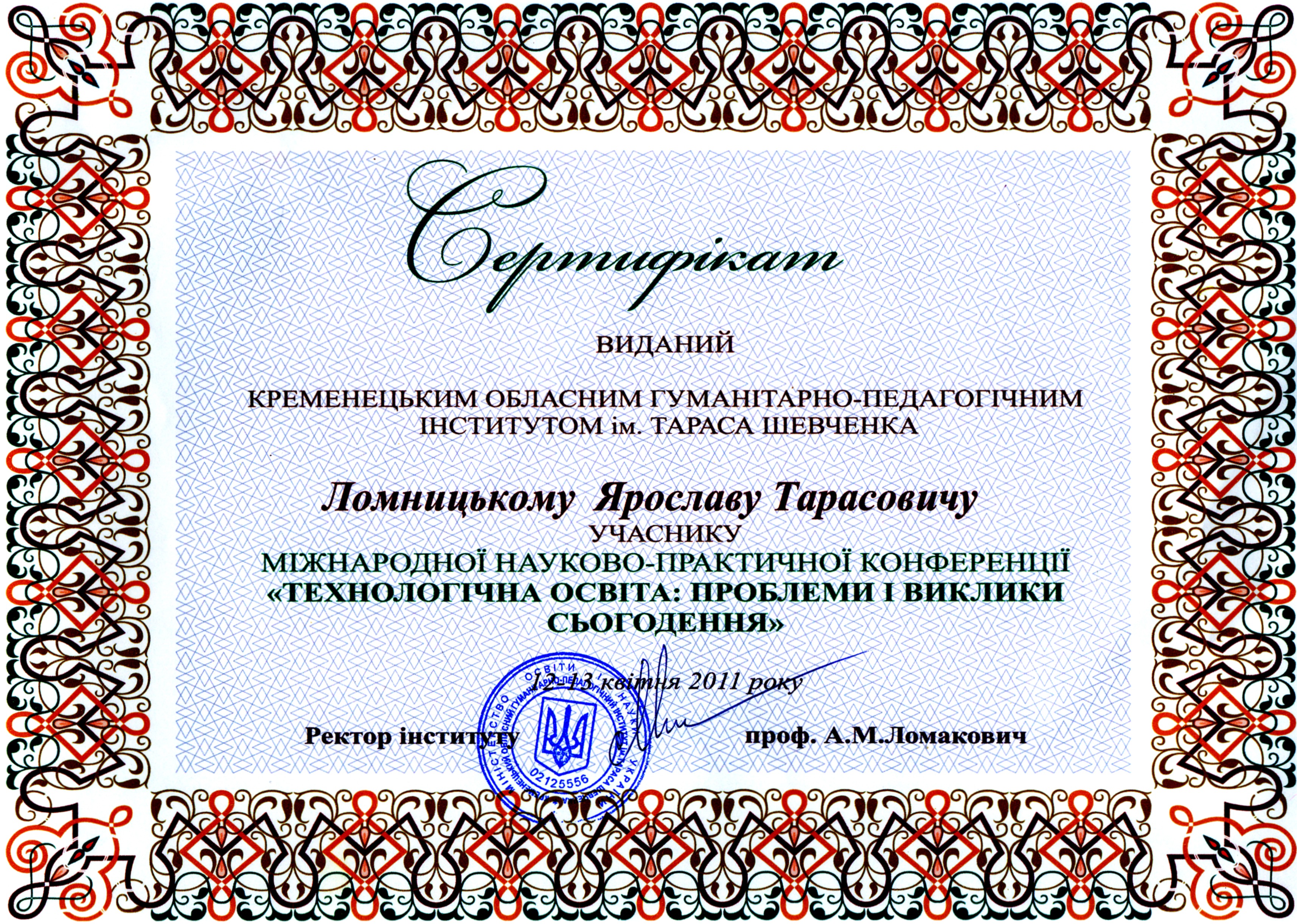 Творчі досягнення
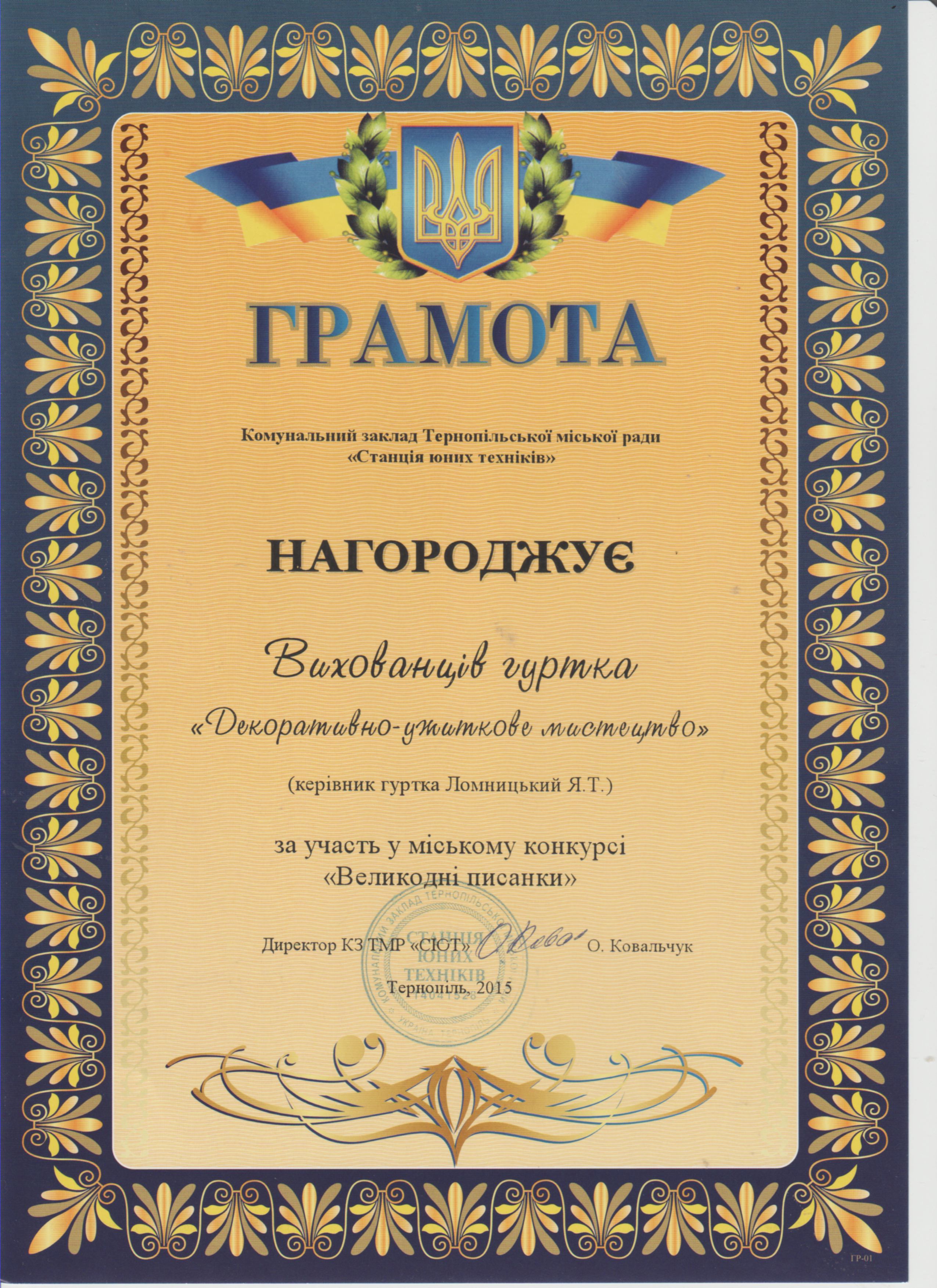 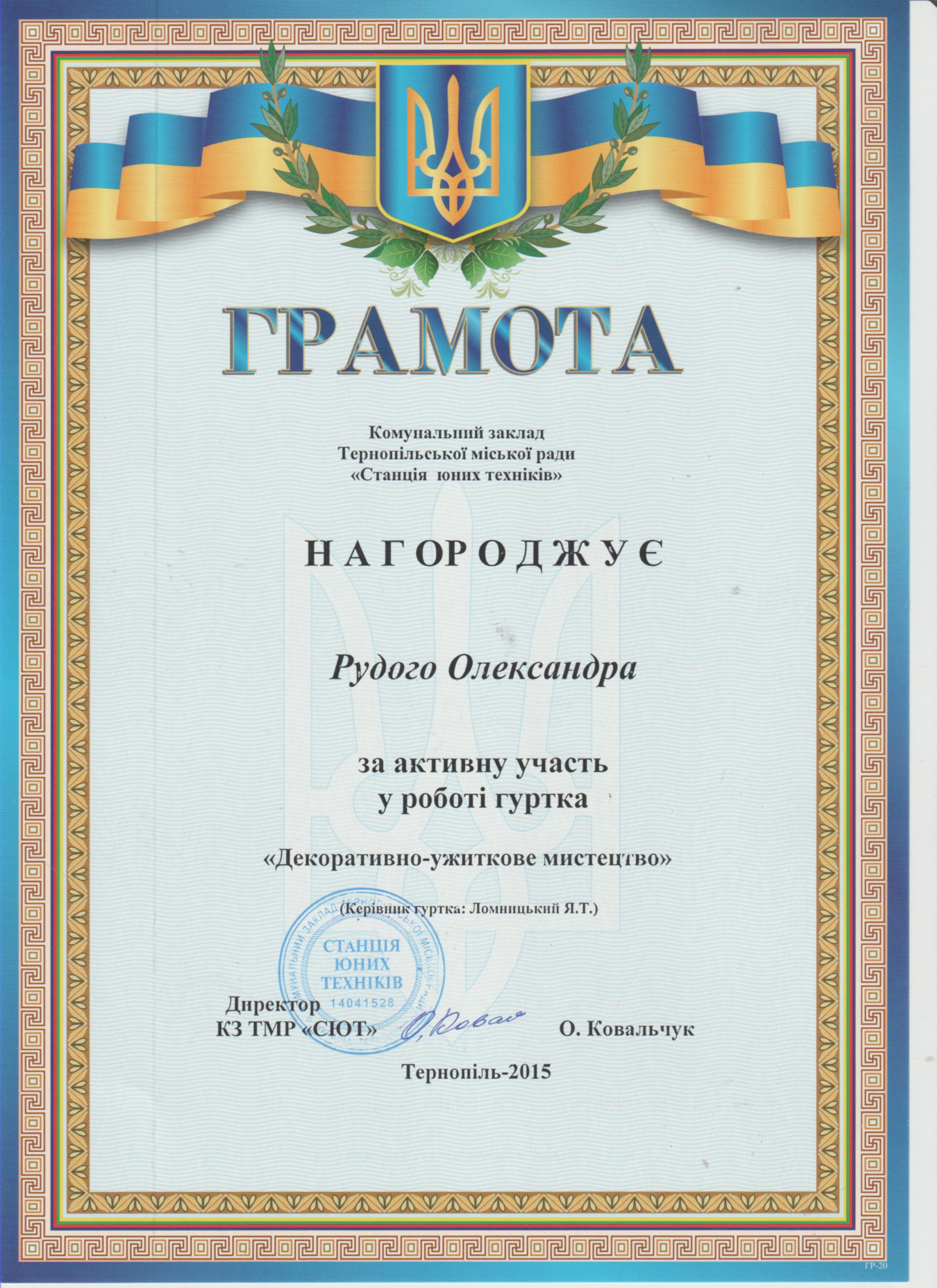 Творчі досягнення
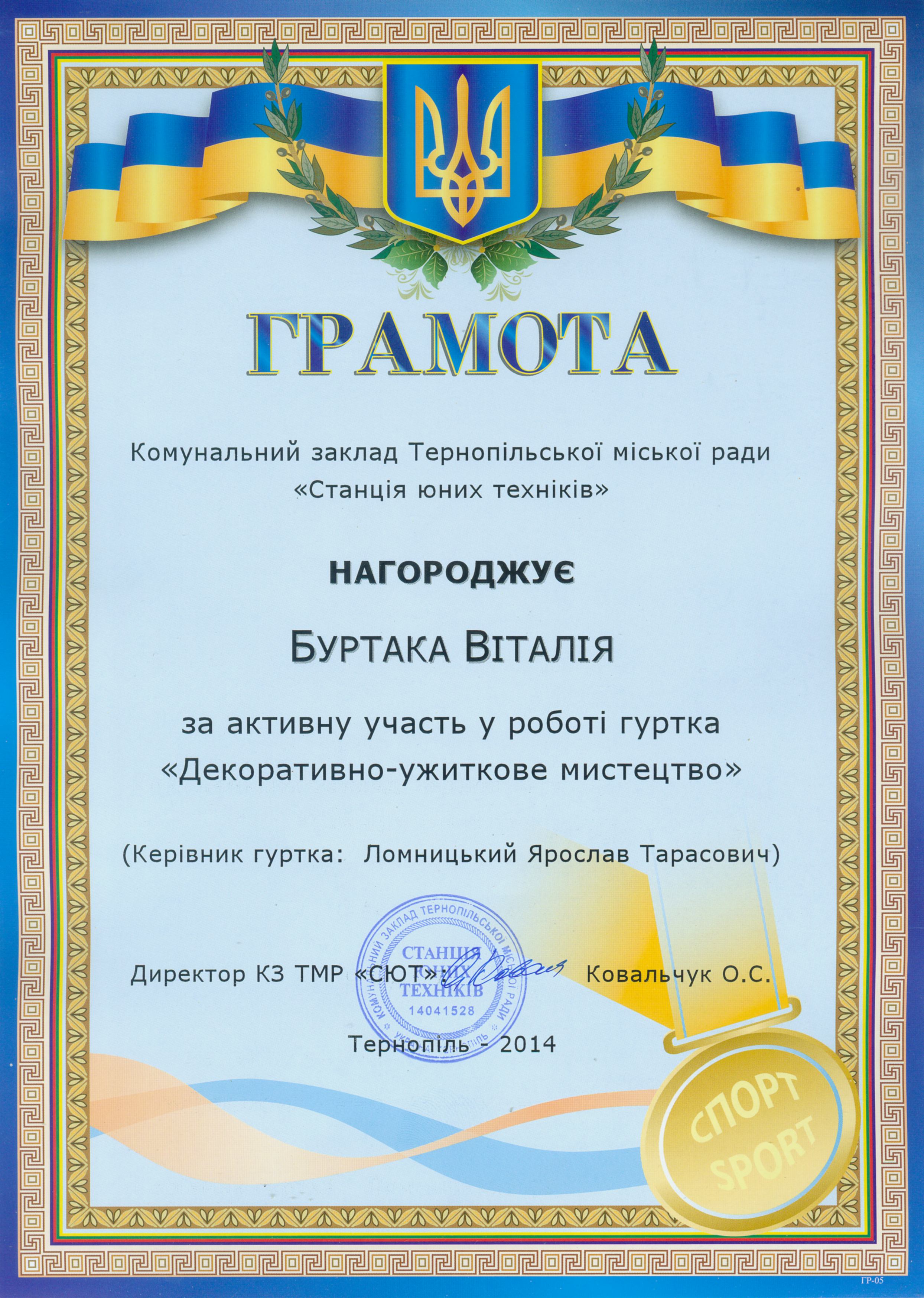 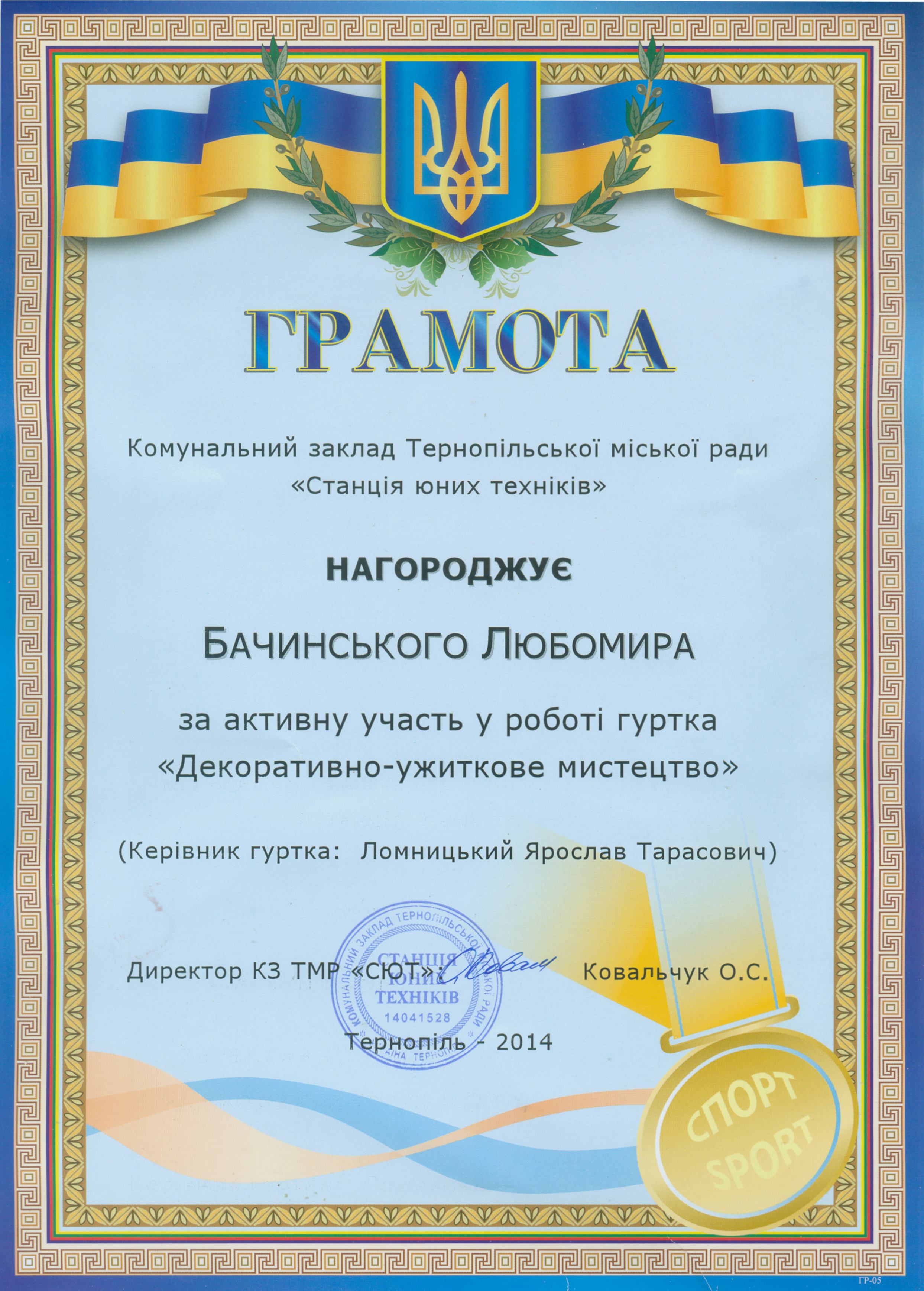 Творчі досягнення
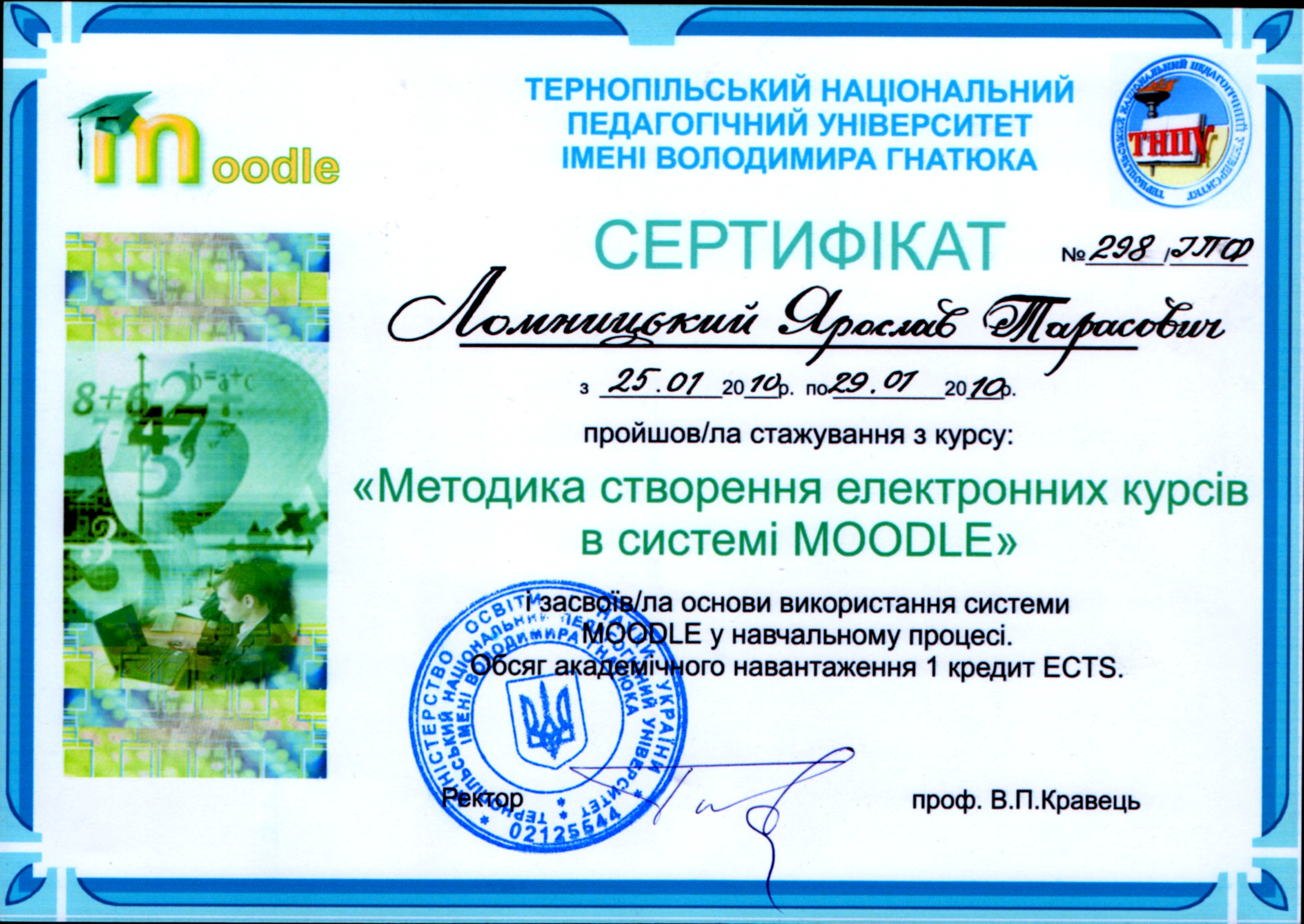 Творчі досягнення
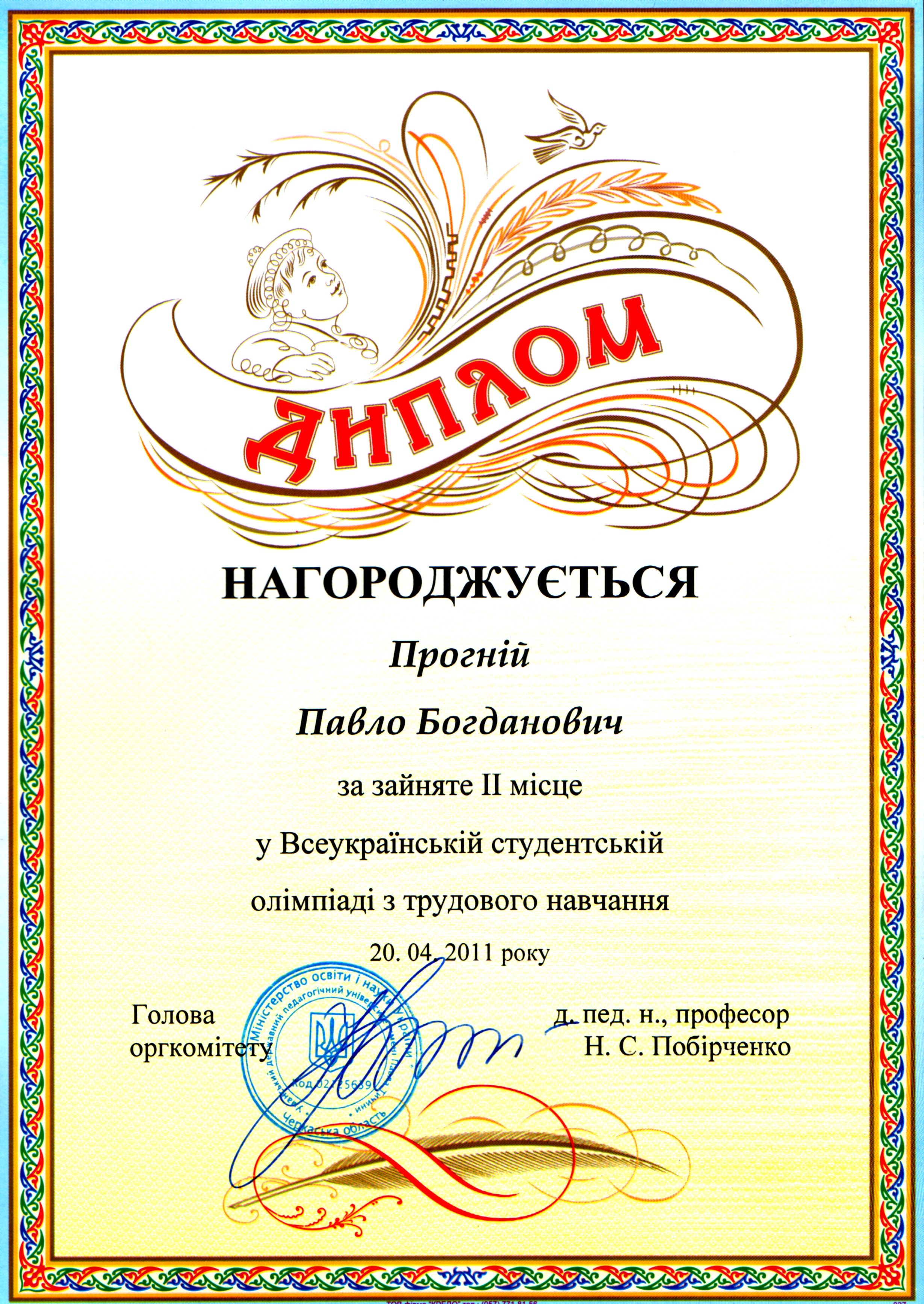 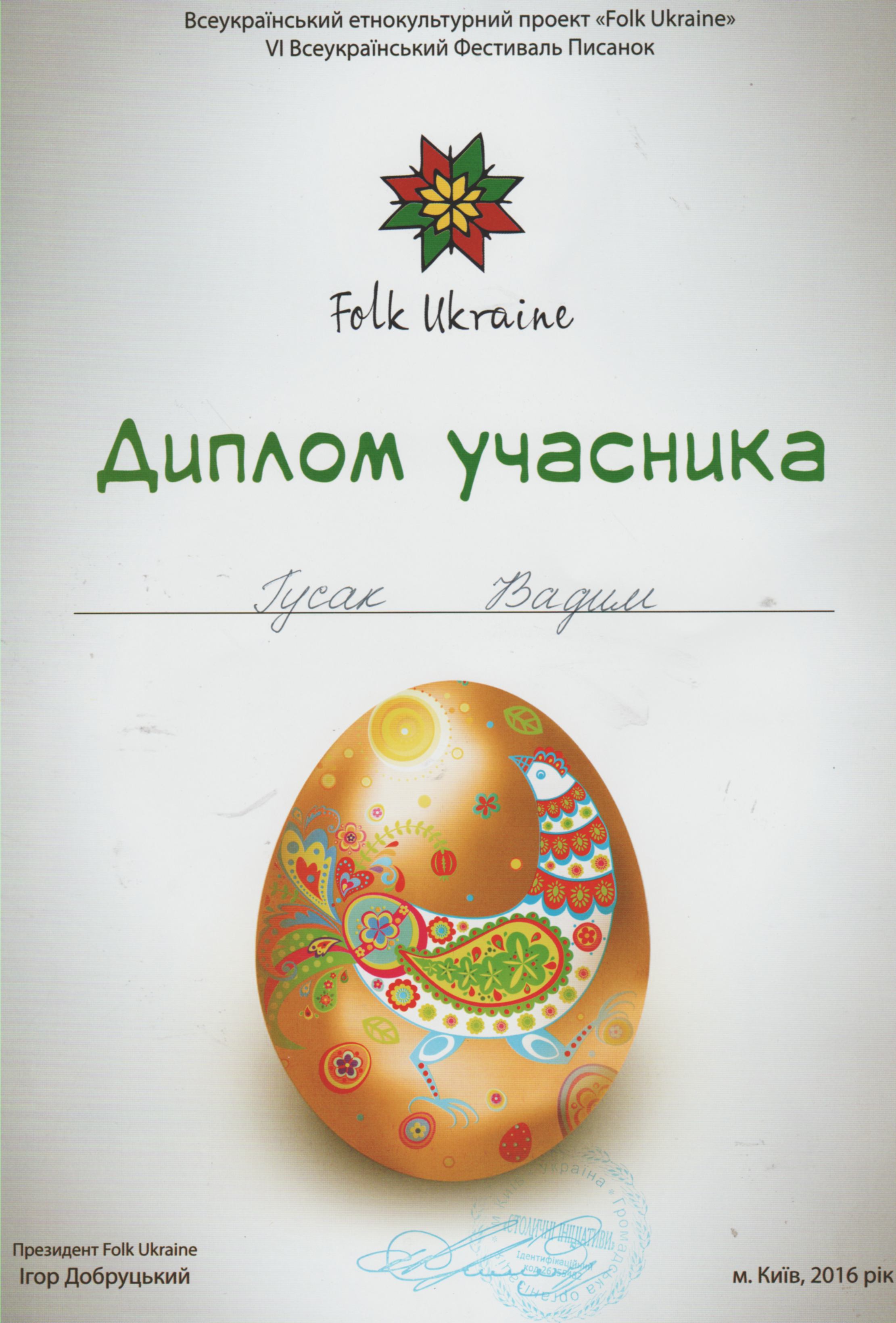 Творчі досягнення
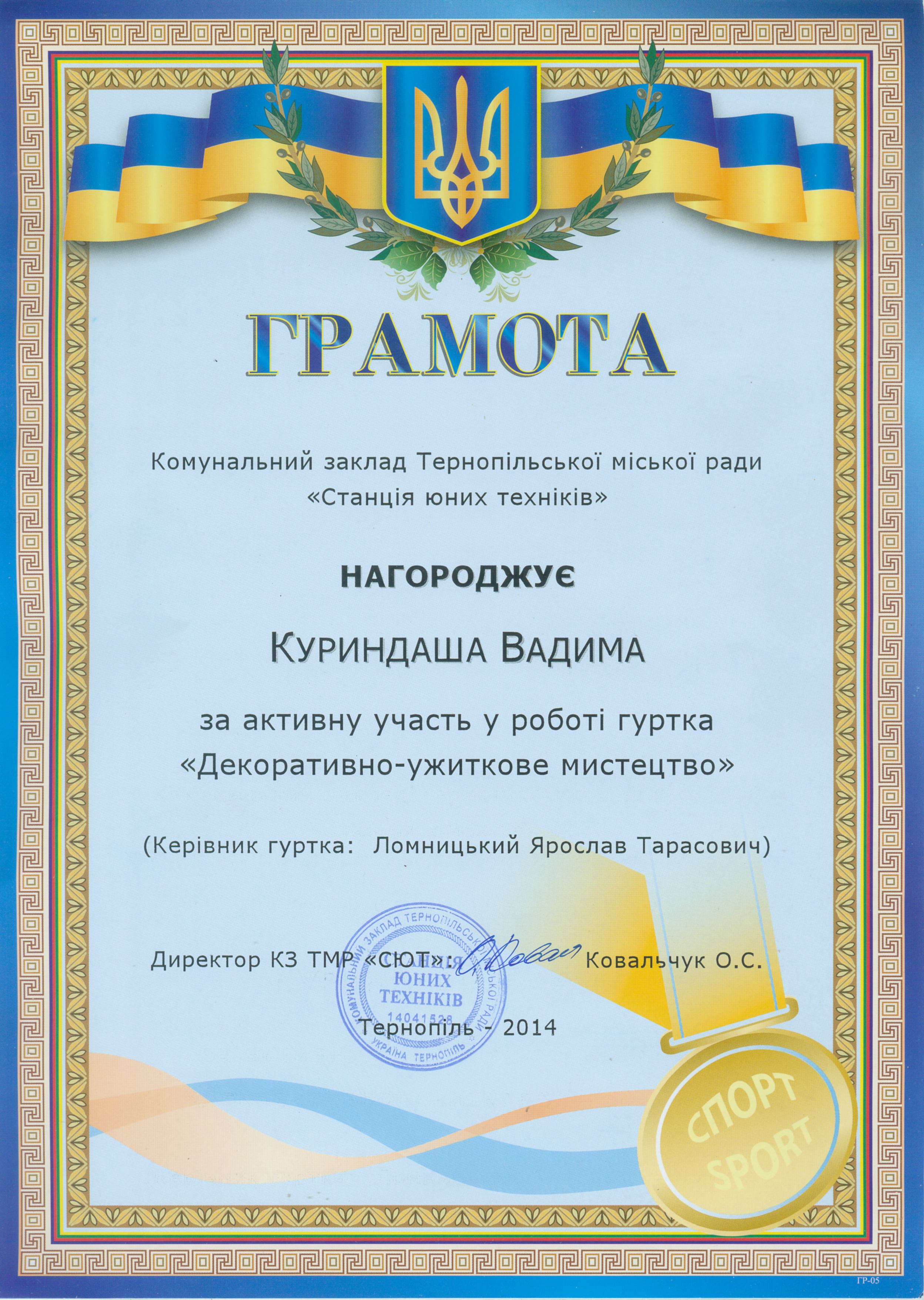 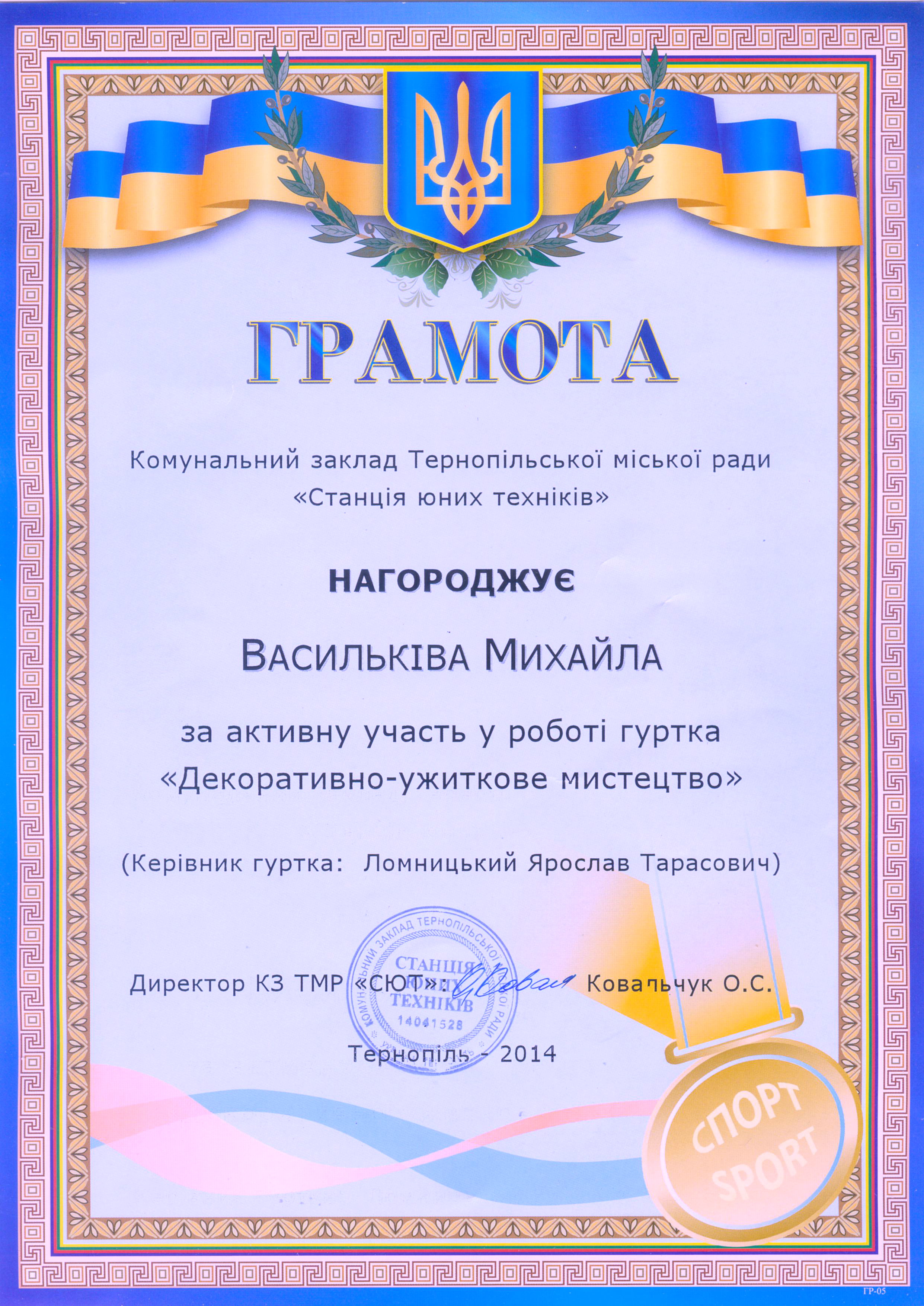 Фотоісторія
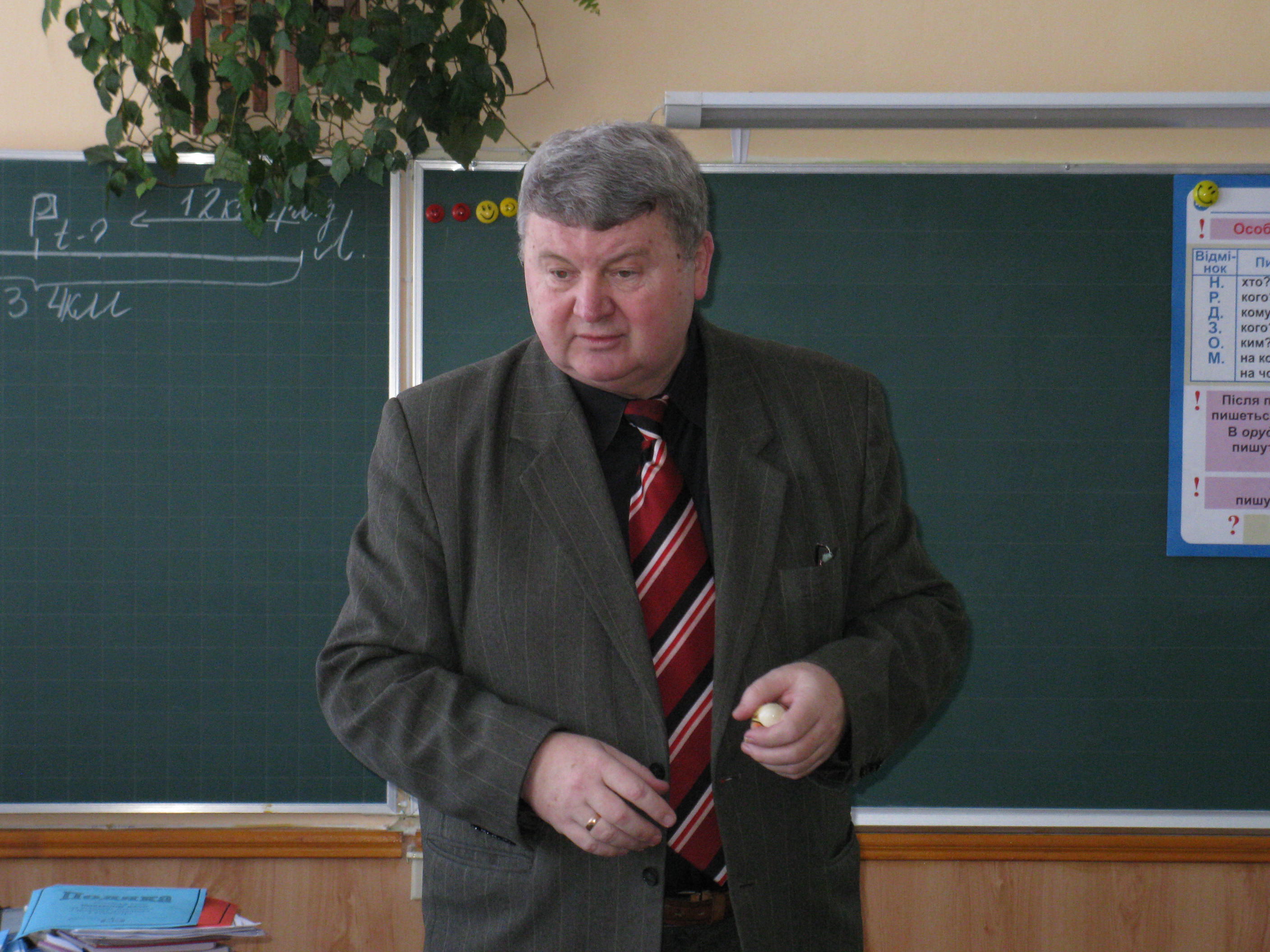 Фоторепортаж
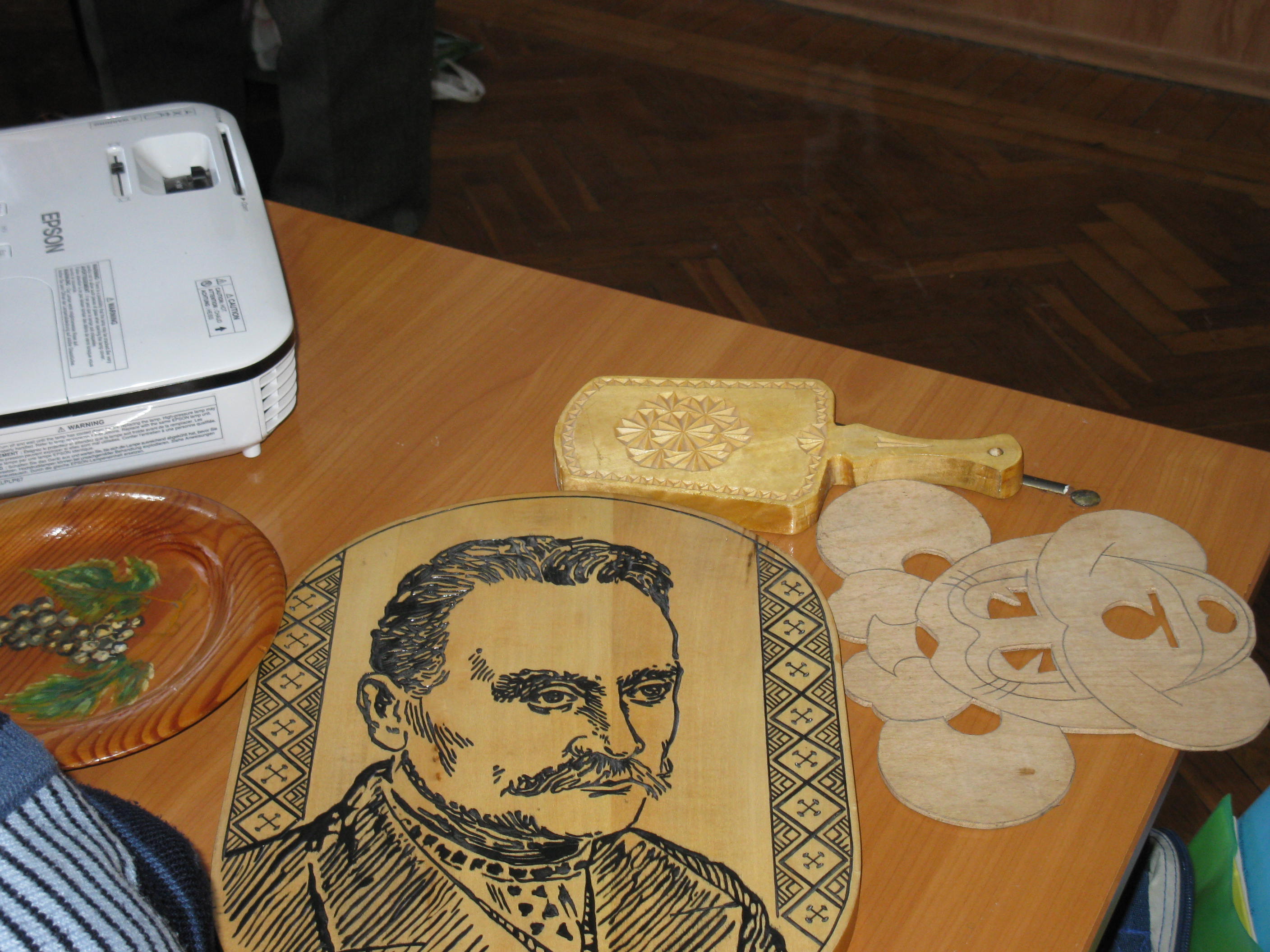 Фоторепортаж
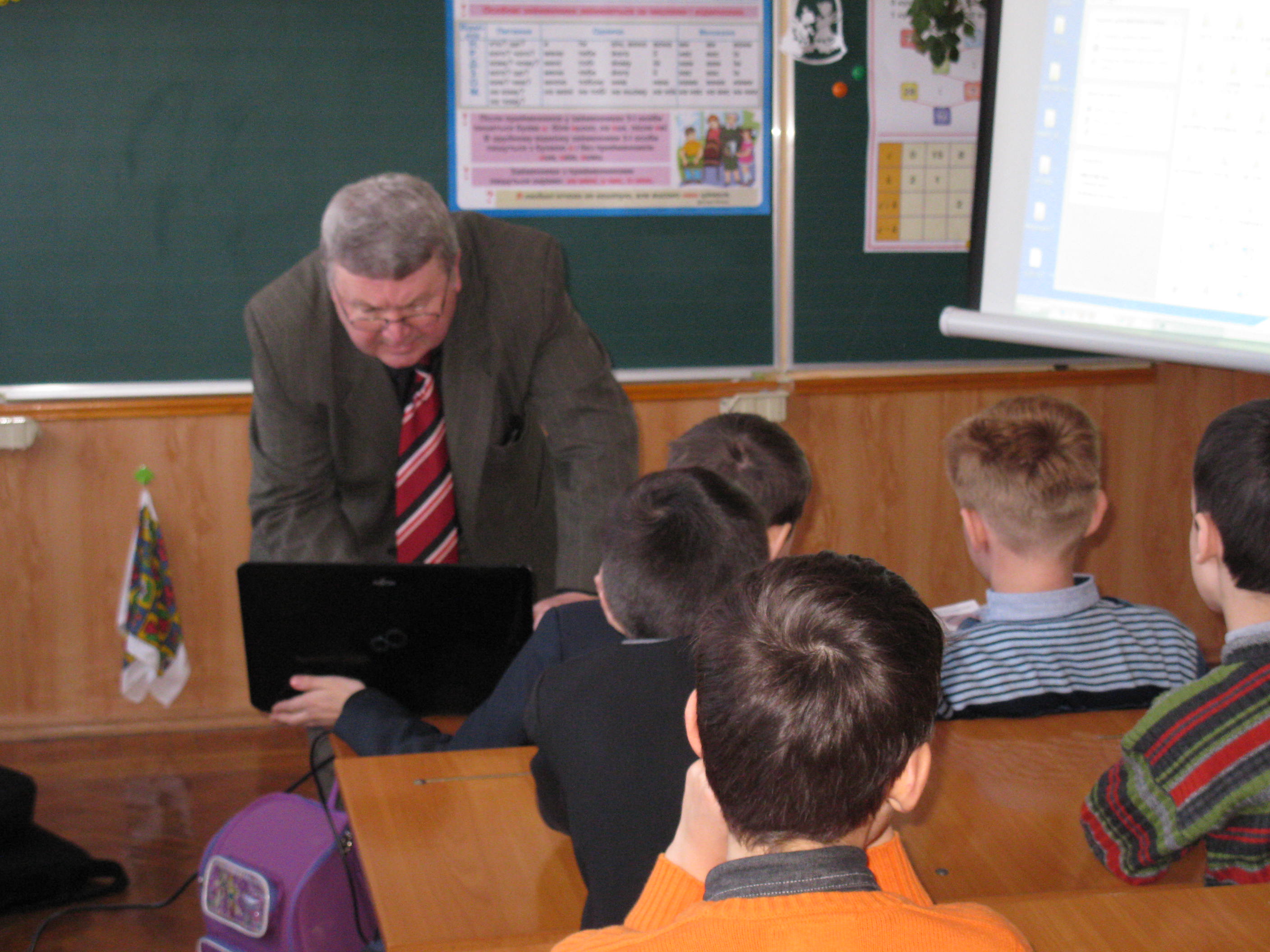 Фоторепортаж
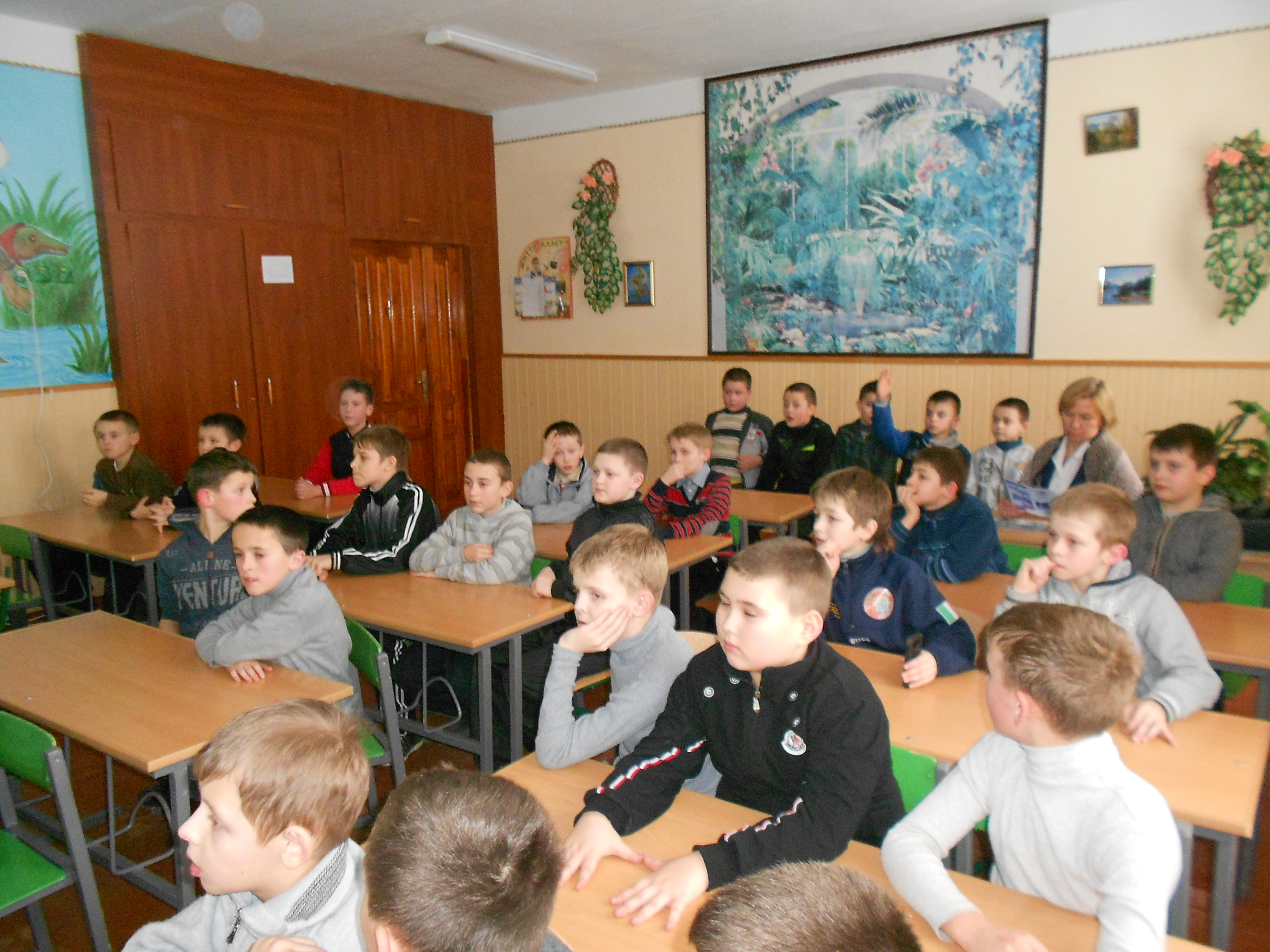 Фоторепортаж з виставки в Українському домі
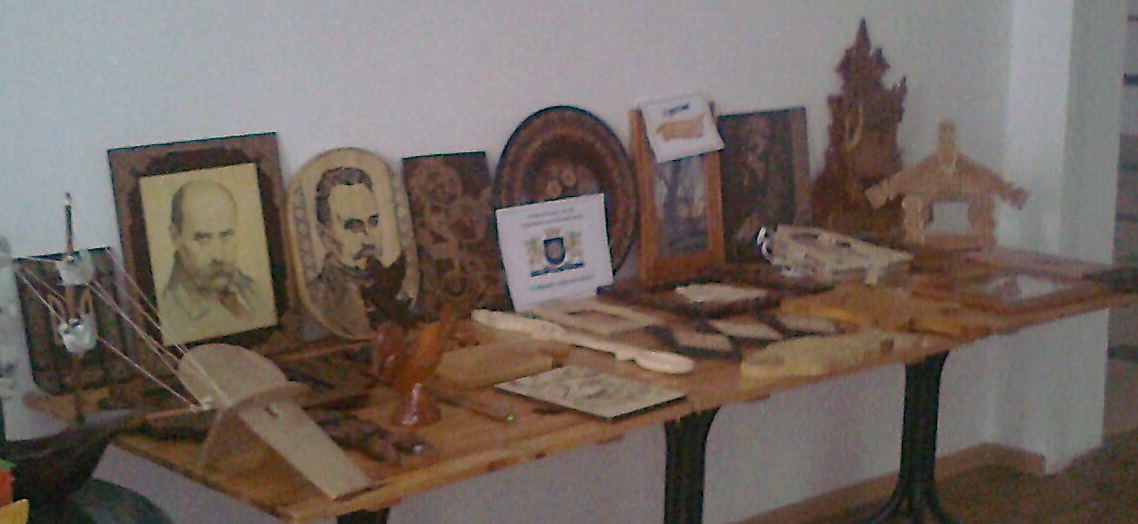 Фоторепортаж
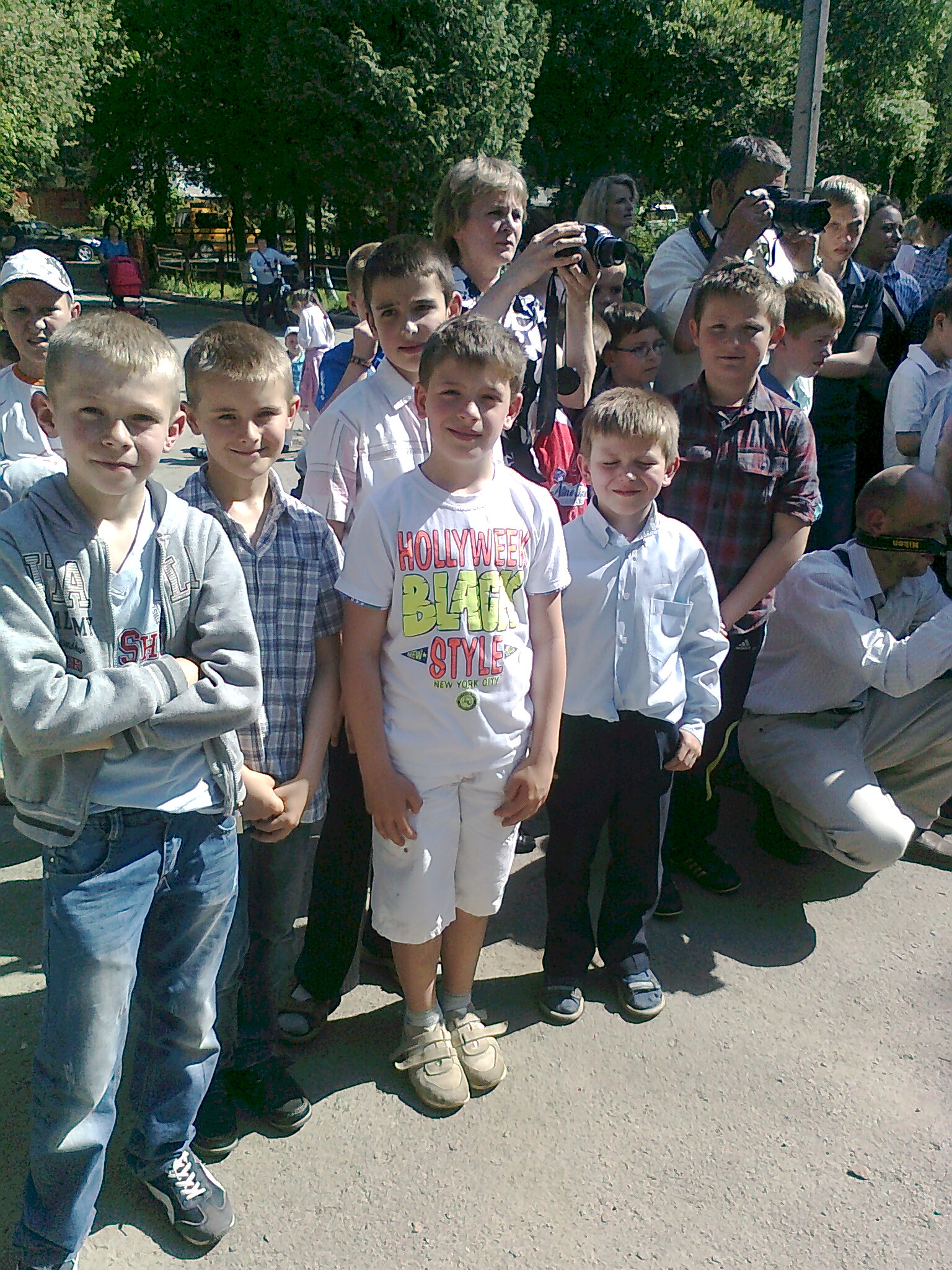 Участь у міських та обласних заходах
Фоторепортаж з виставки в ЗОШ 19 і в Подолянах
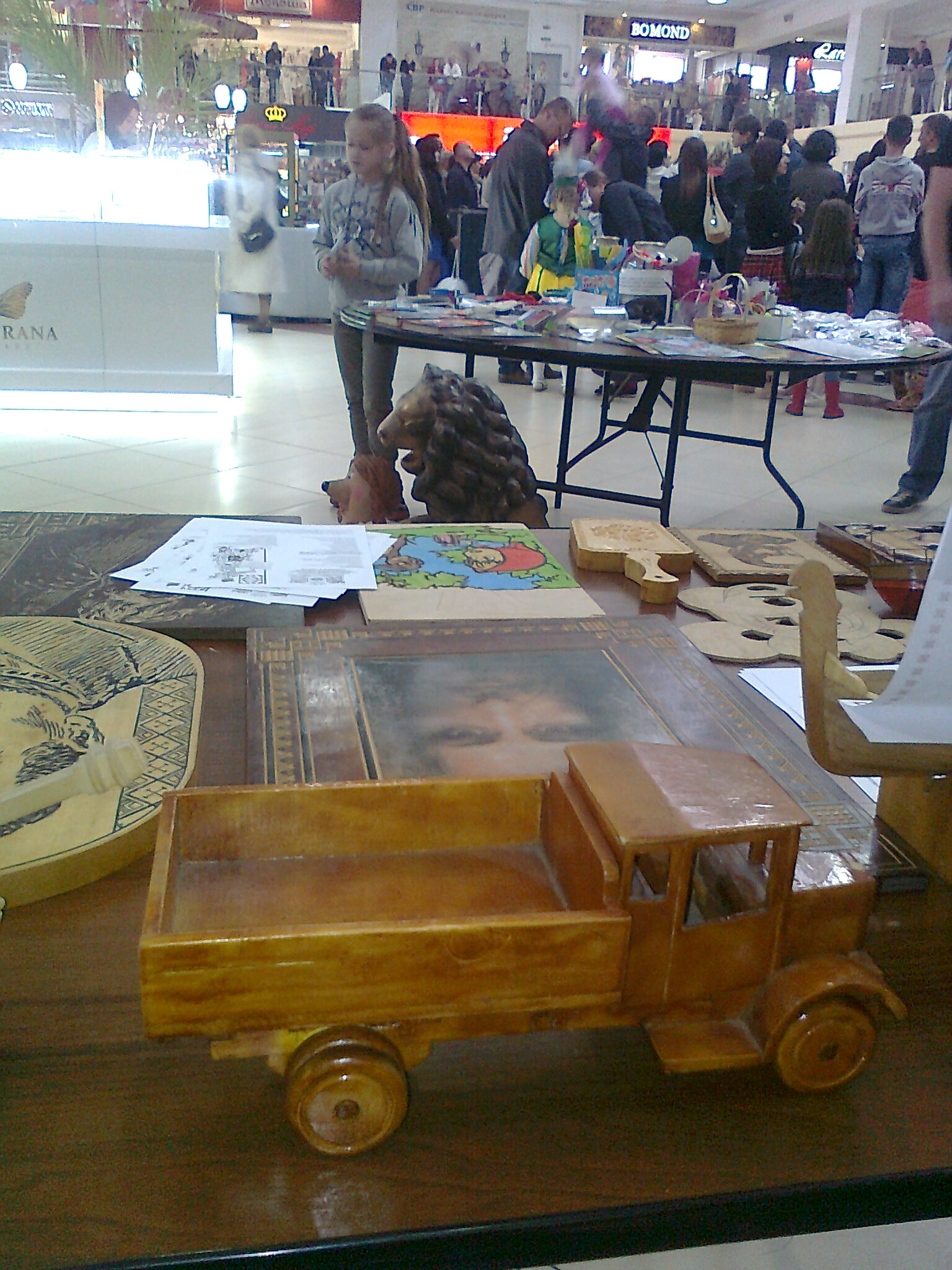 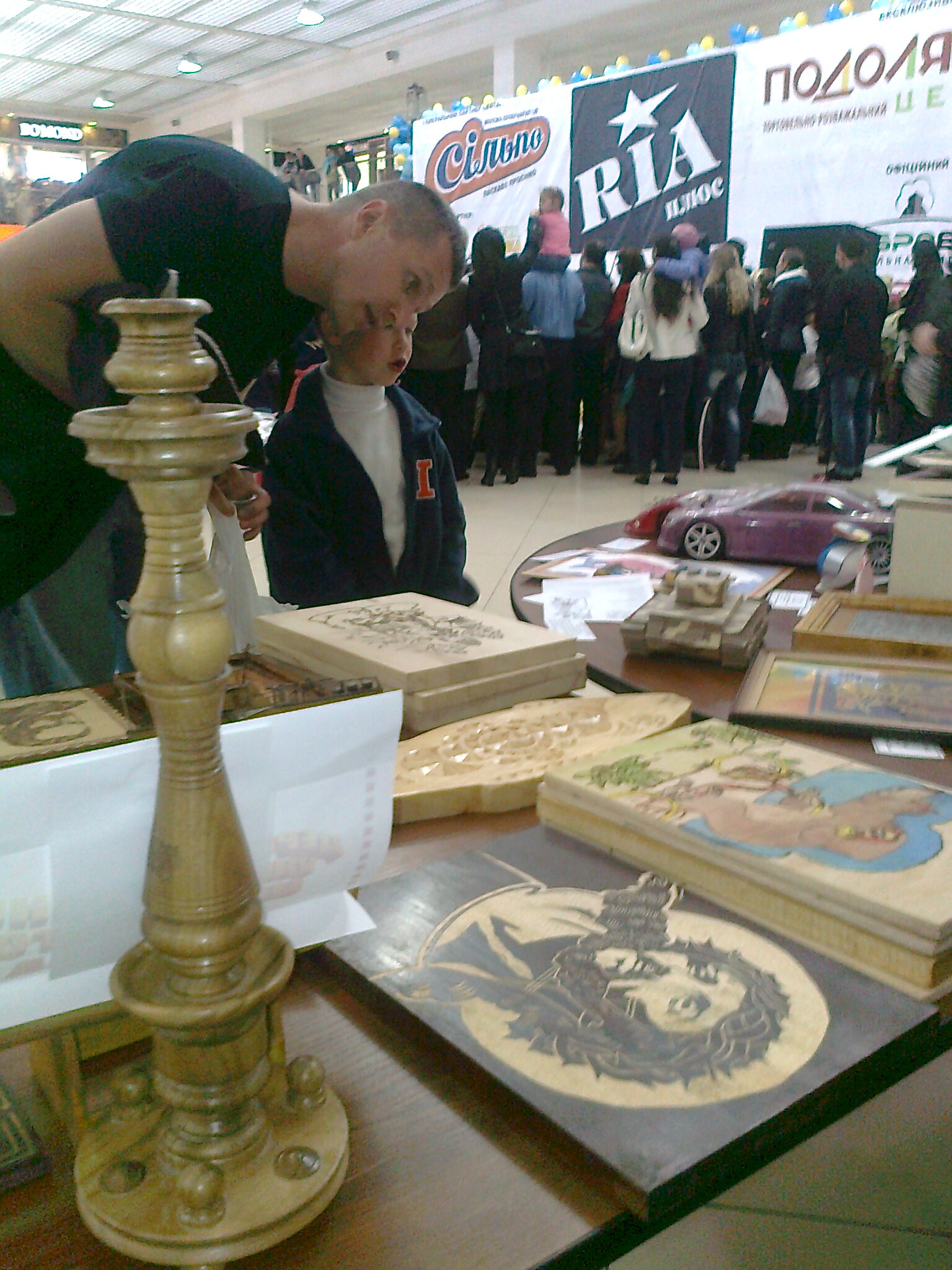 Фоторепортаж з виставки в Українському домі. Робота в гуртку
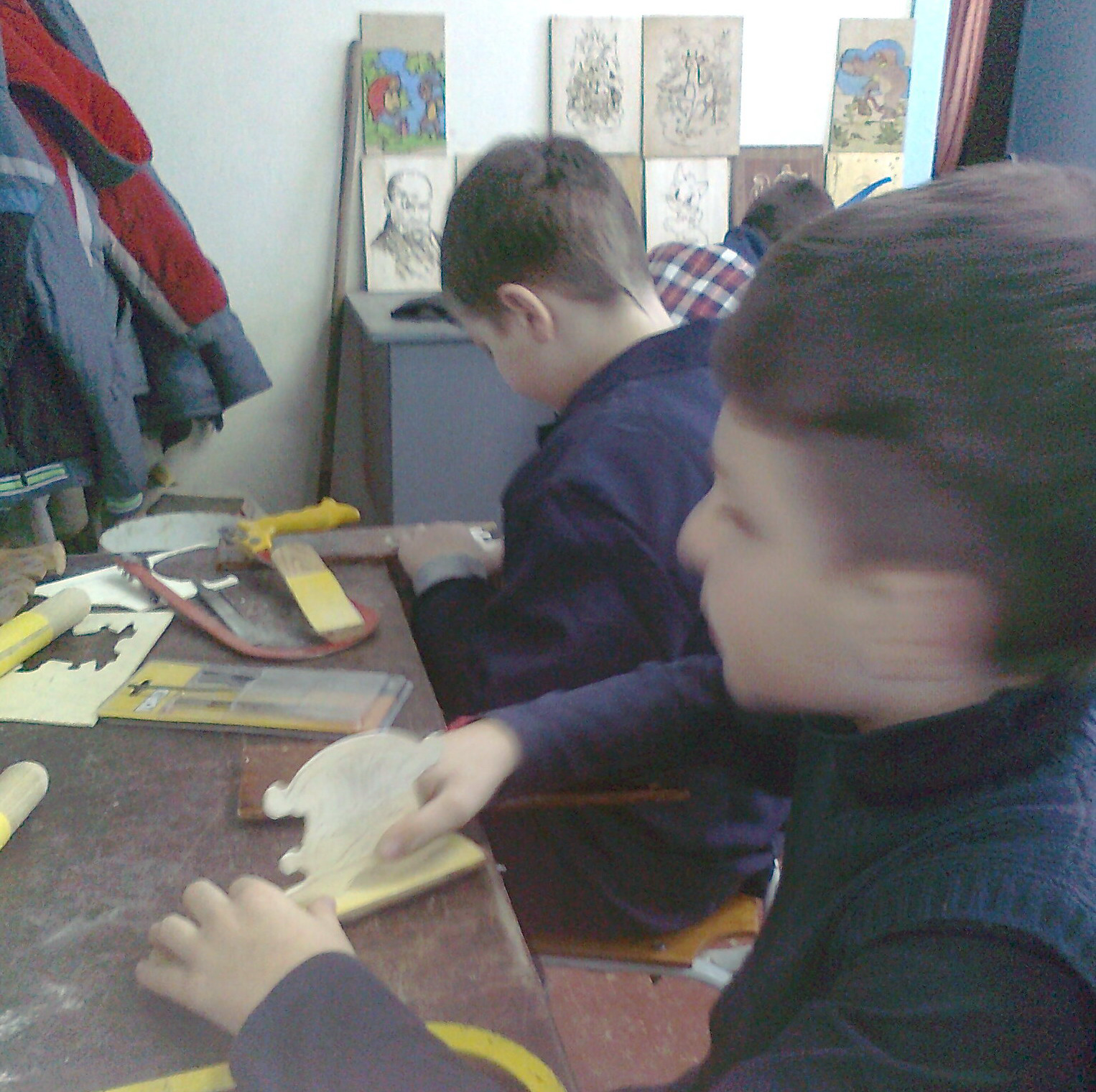 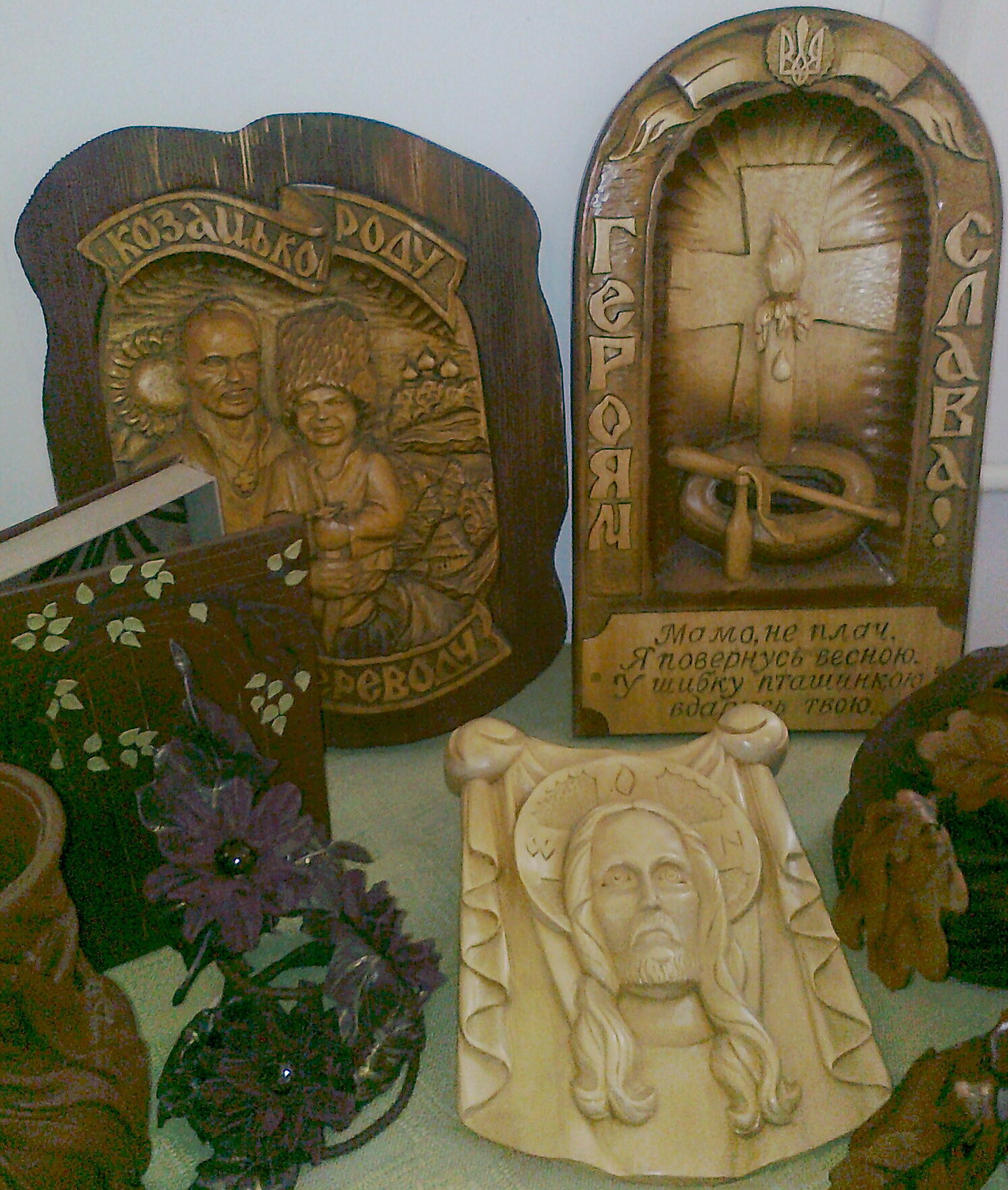 Виставка виробів в гуртку декоративно-ужиткового мистецтва
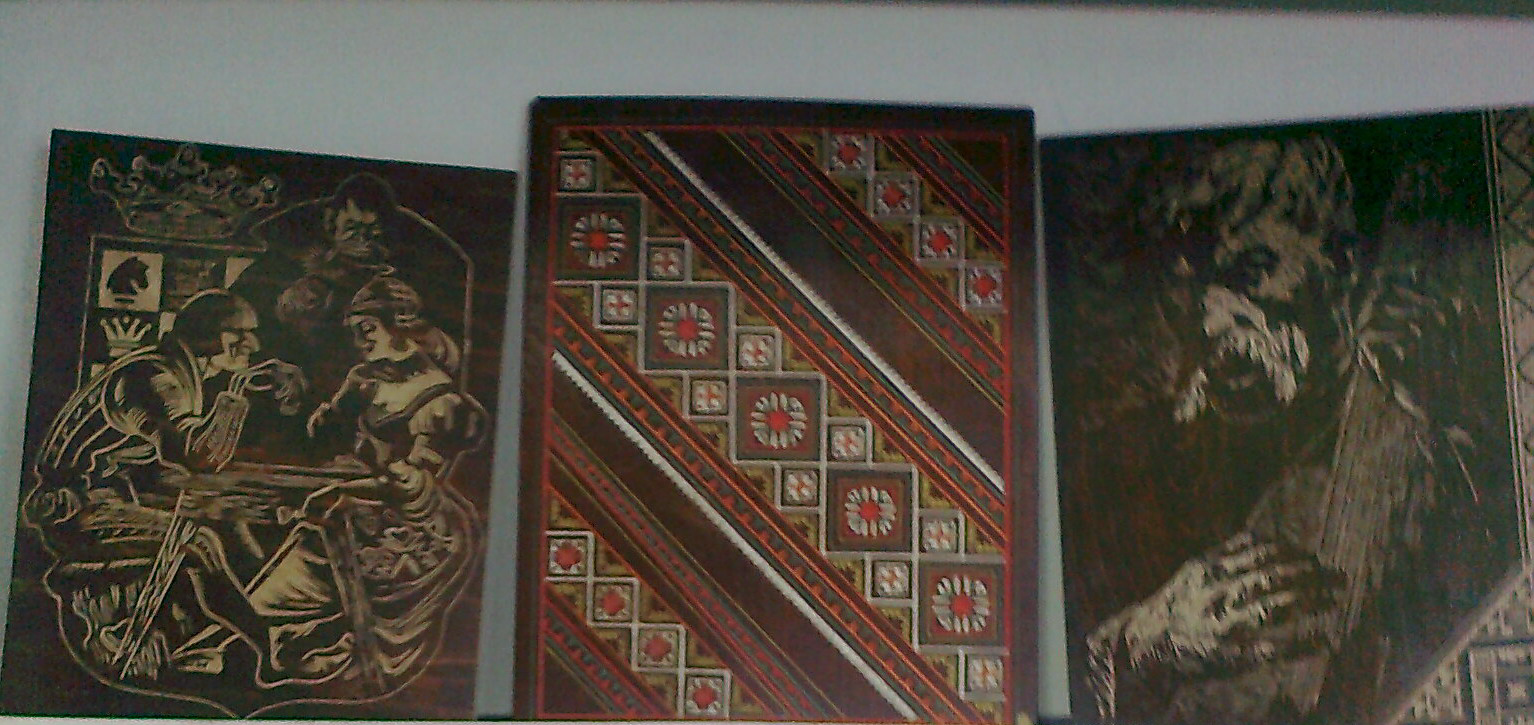 Публікації
Публікації
Публікації
Публікації
Публікації
Я.Т.Ломницький
Тригранно-виїмчасте
Я.Т.ЛОМНИЦЬКИЙ
різьблення
ЯВОРІВСЬКЕ
РІЗЬБЛЕННЯ
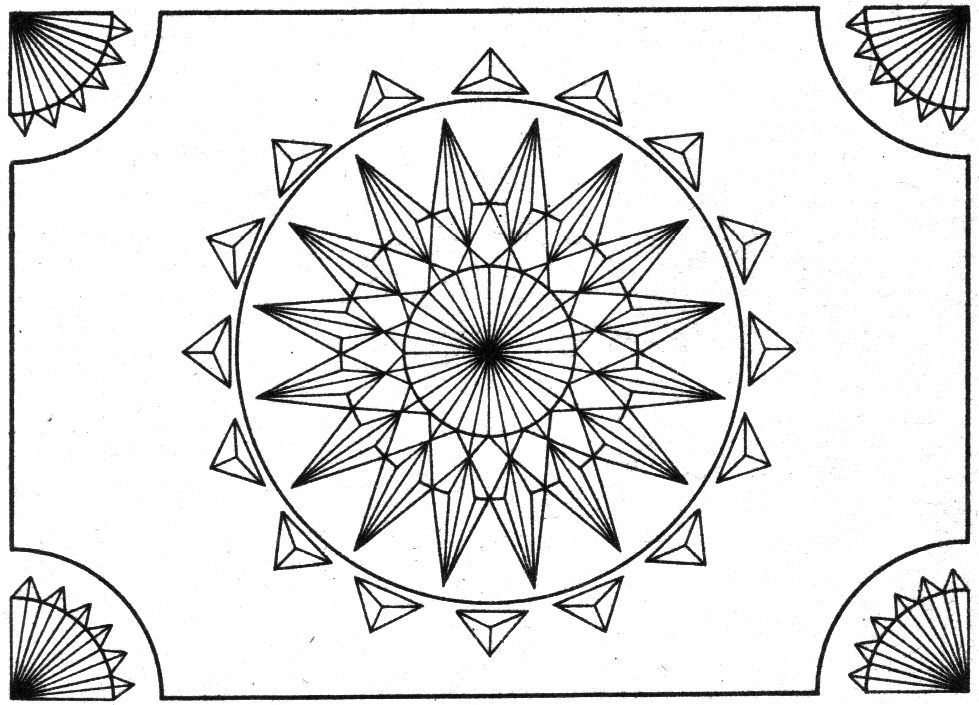 Тернопіль 2001
ТЕРНОПІЛЬ 2001
Публікації
Я.Т.ЛОМНИЦЬКИЙ
ЖИРУВАННЯ
ТЕРНОПІЛЬ 2001
Я.Т.ЛОМНИЦЬКИЙ
ПІРОГРАФІЯ
ПІРОТИПІЯ
ТЕРНОПІЛЬ 2001
Публікації
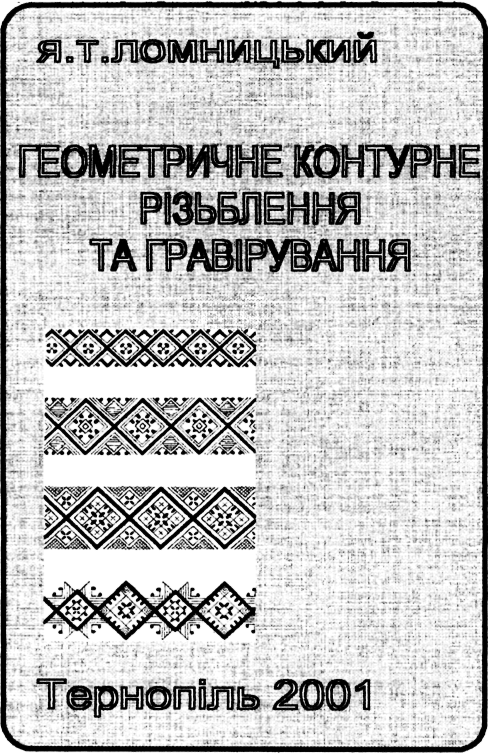 Я.Т.ЛОМНИЦЬКИЙ
ВИПАЛЮВАННЯ
ТЕРНОПІЛЬ 2015
Публікації
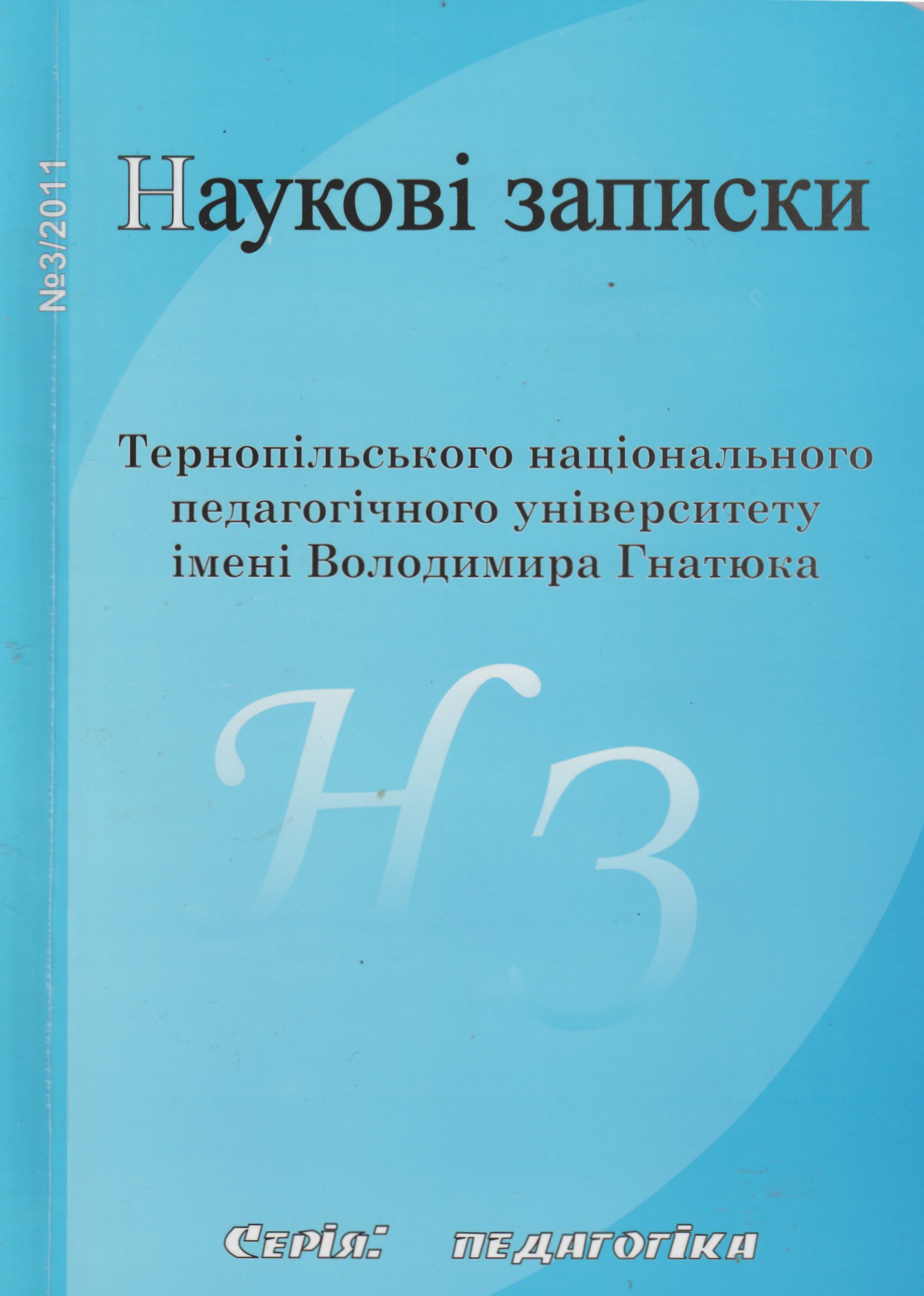 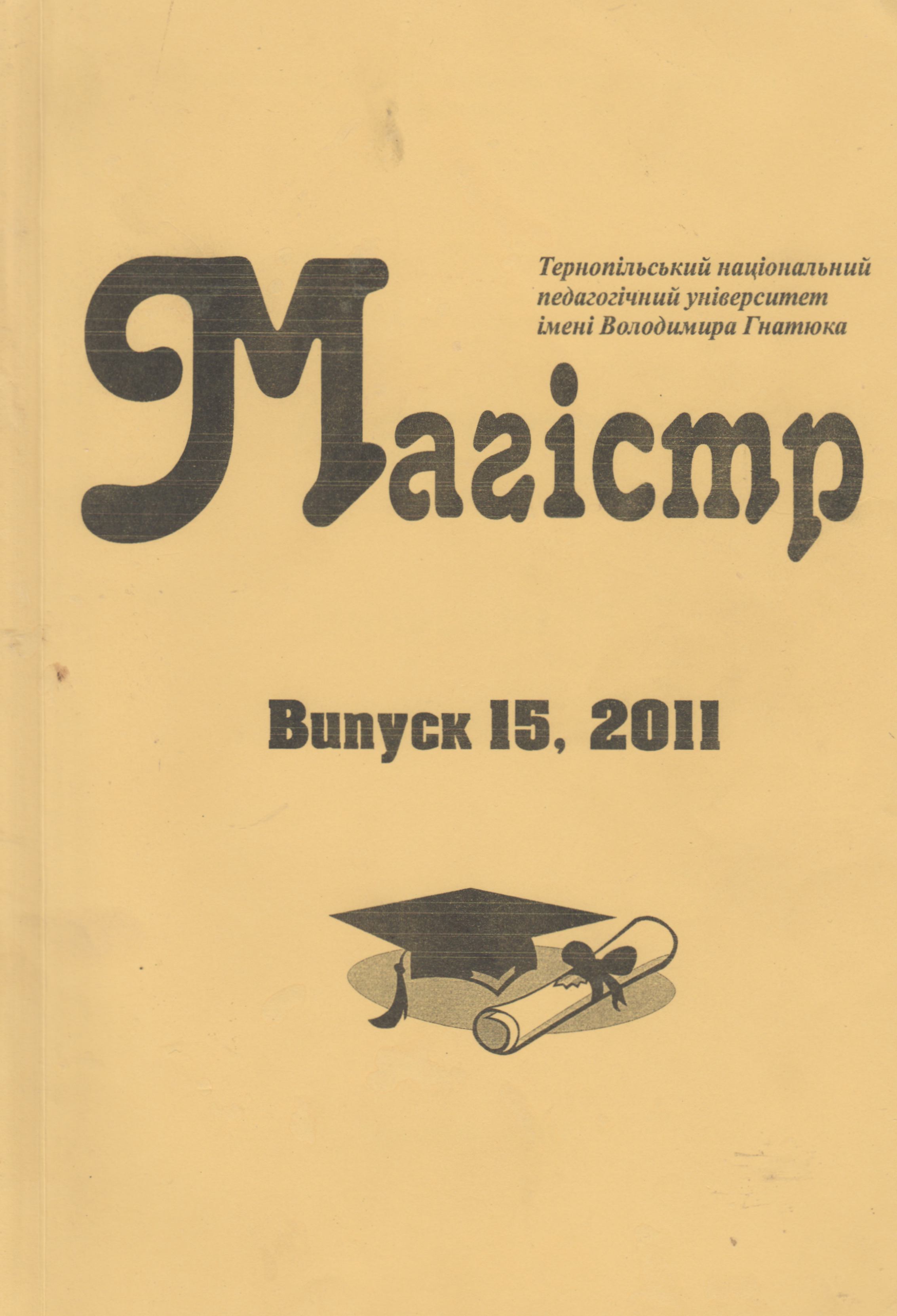 Публікації
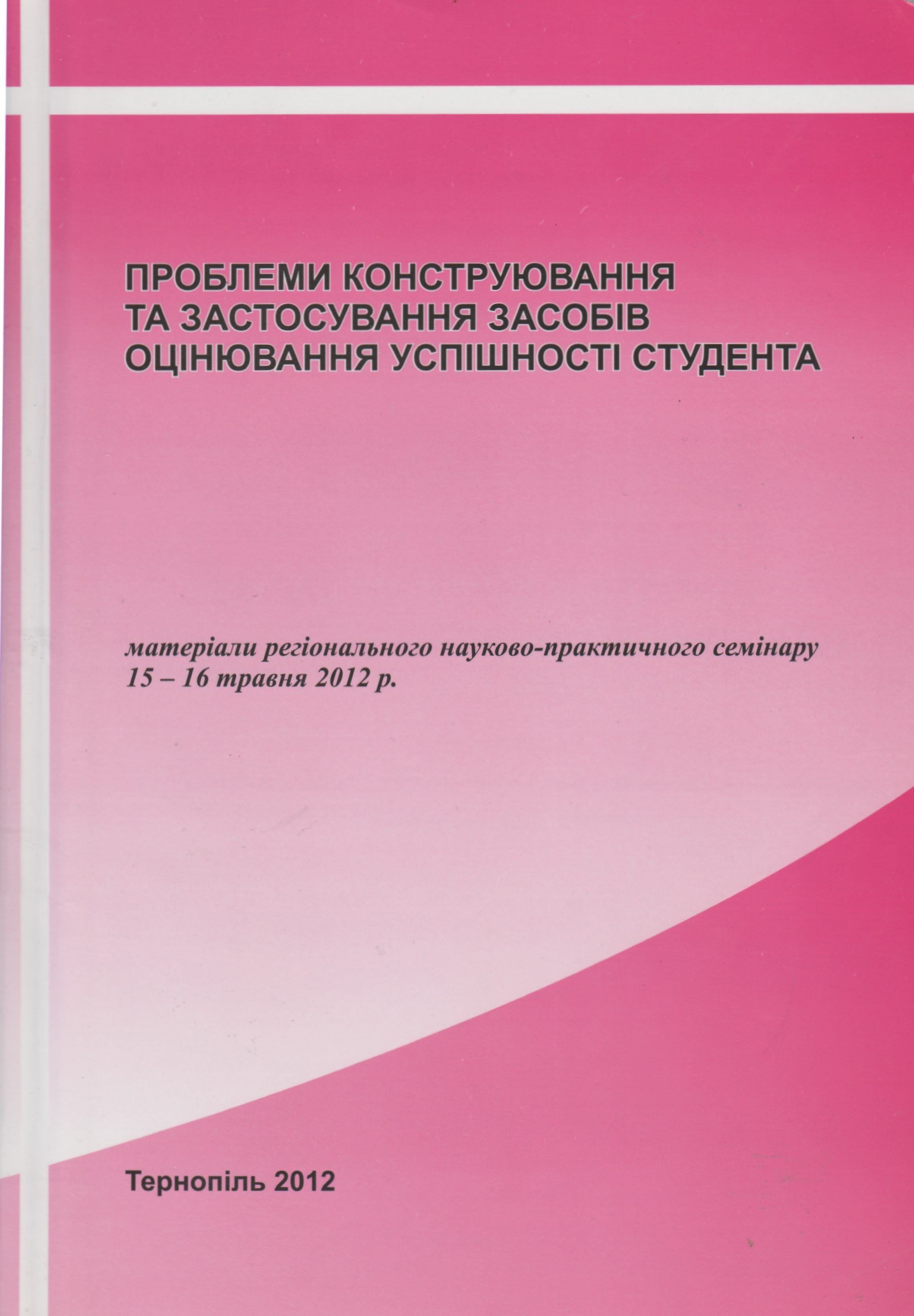 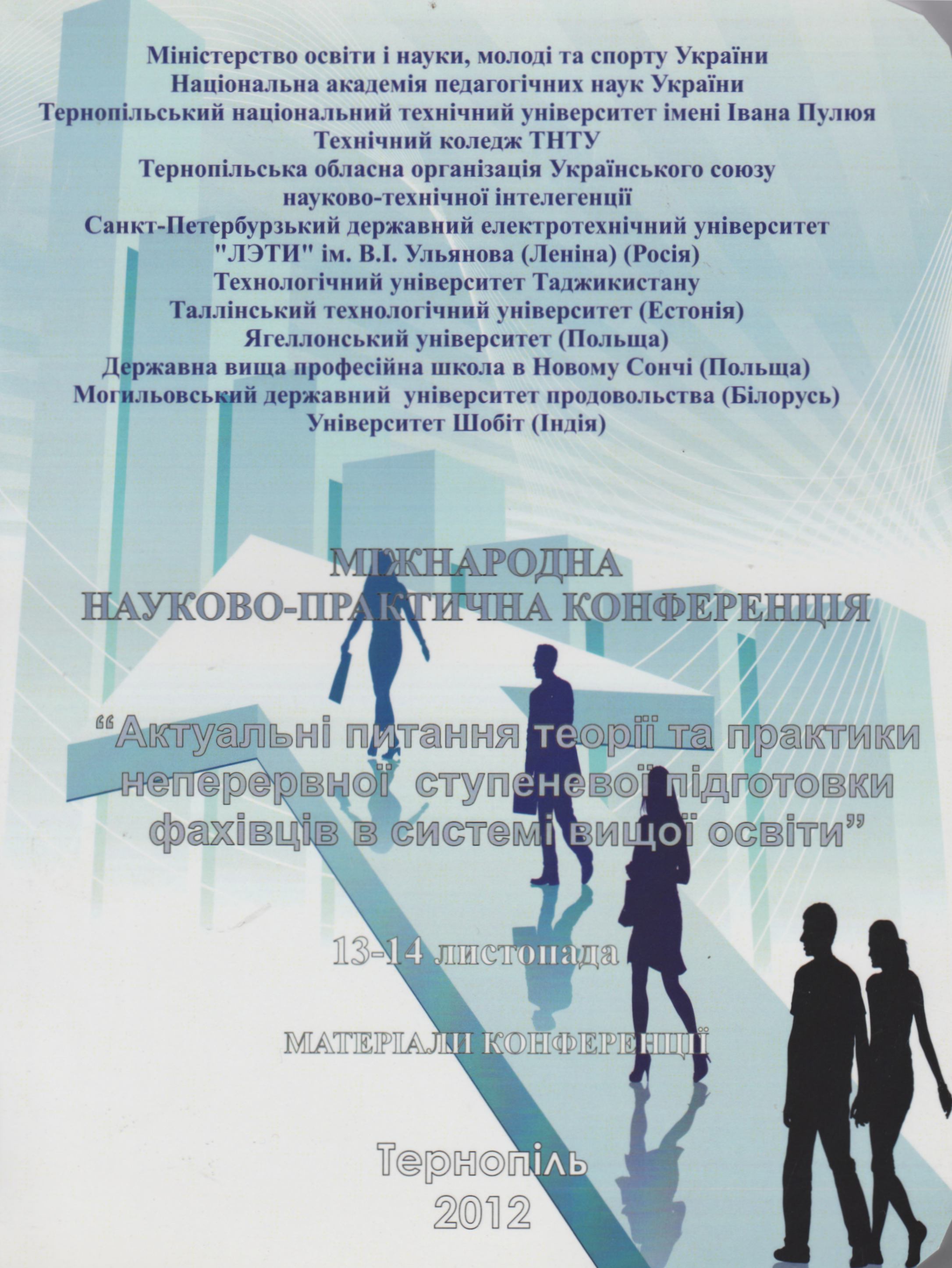 Публікації
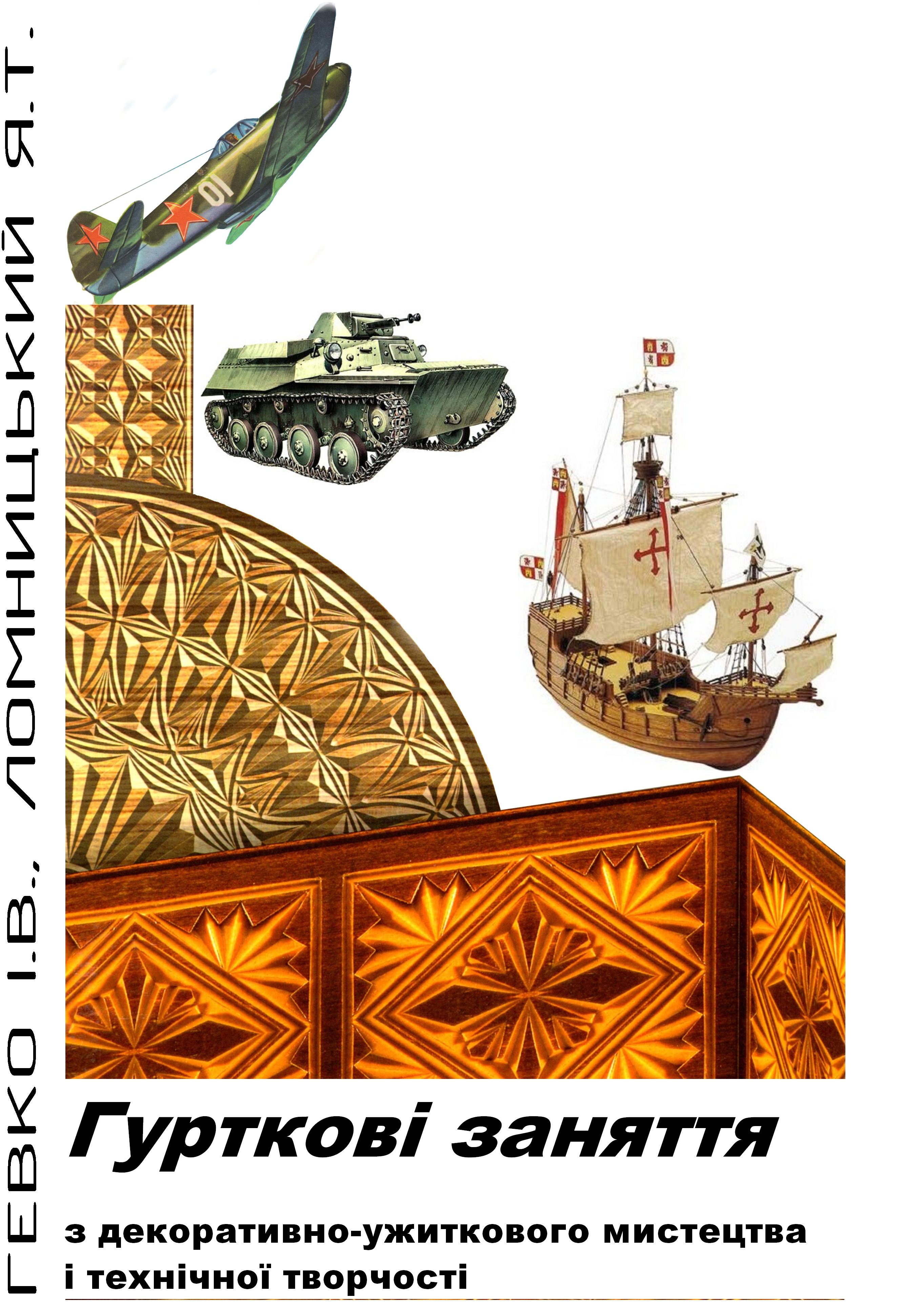 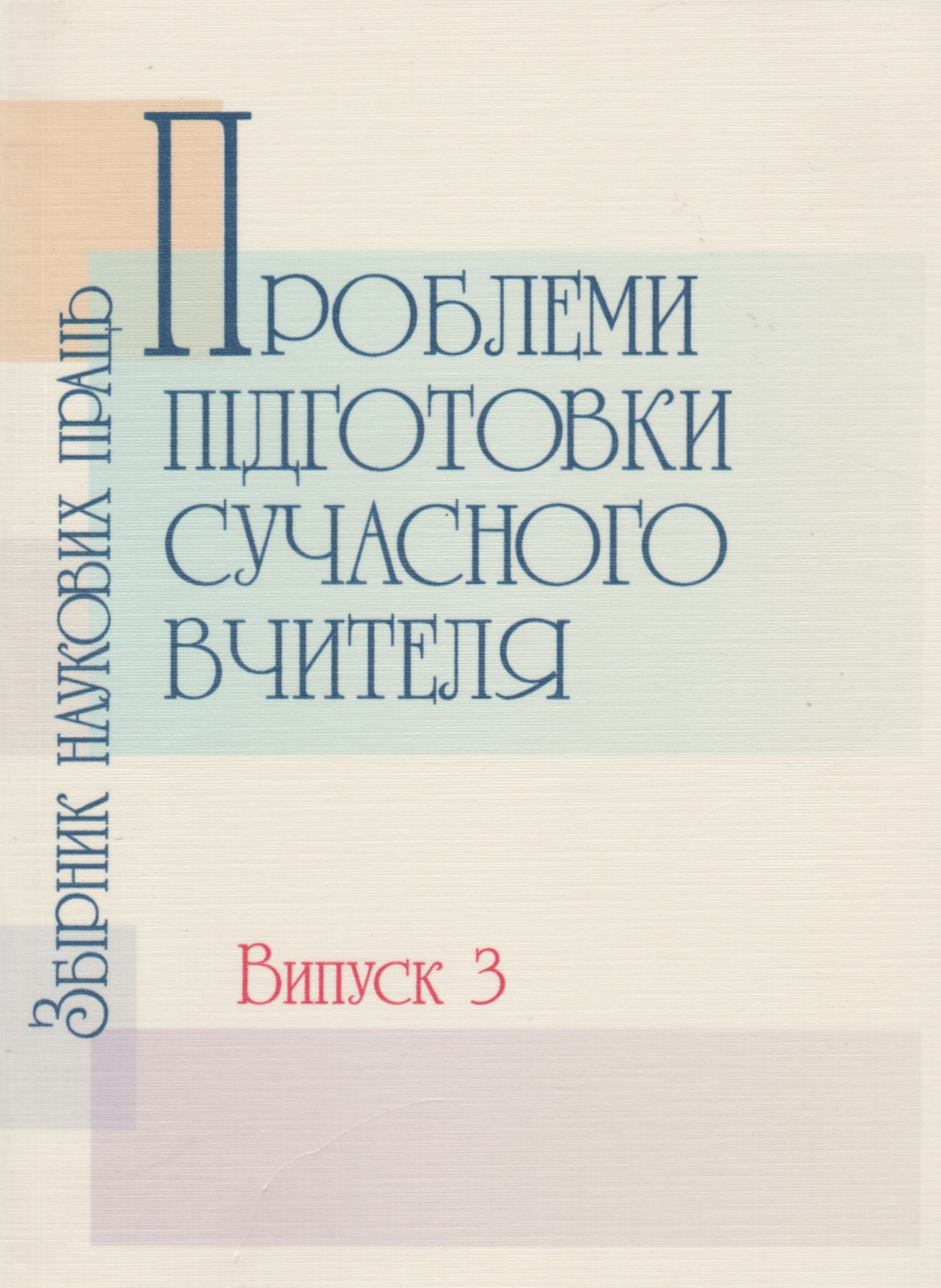 Публікації
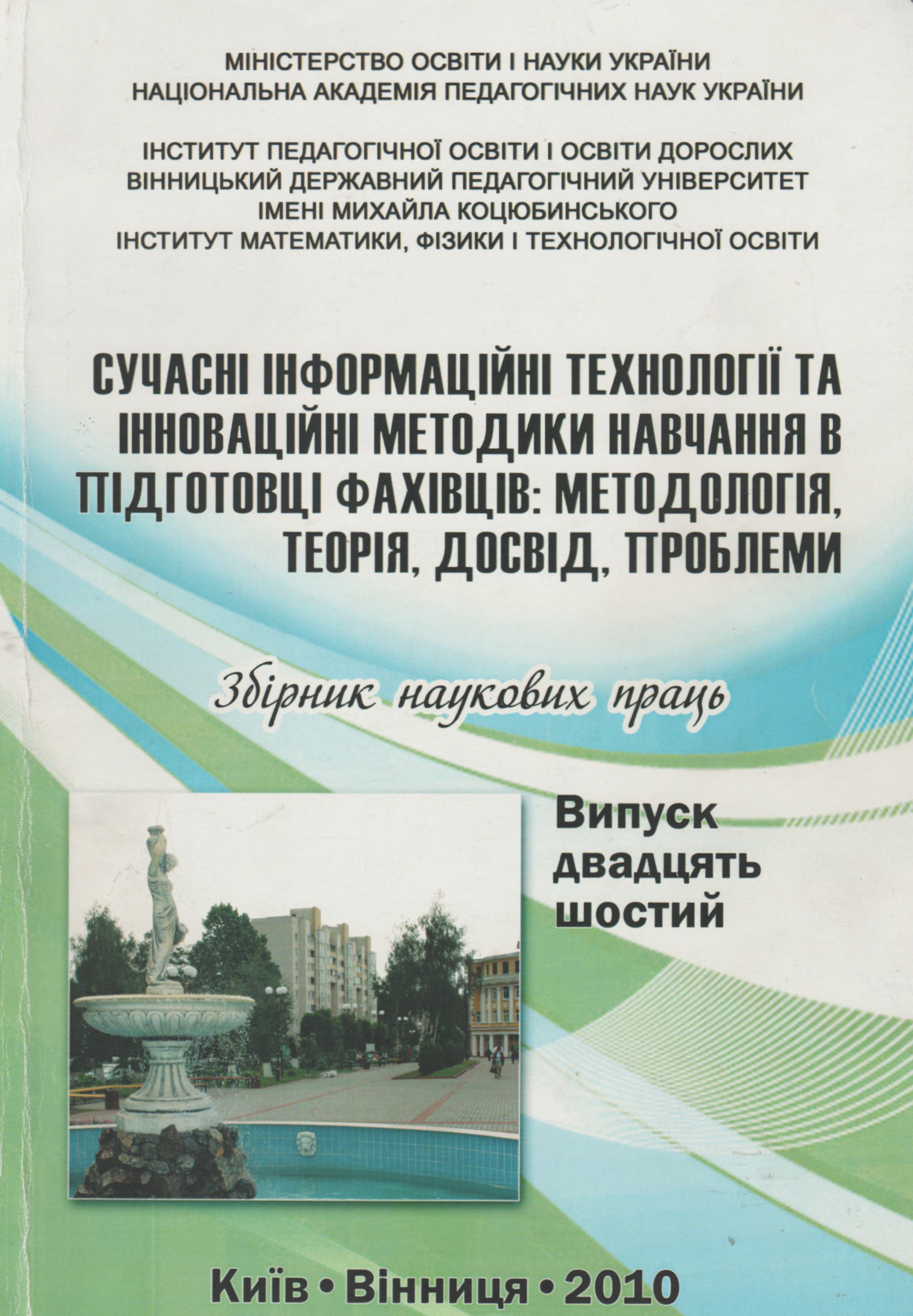 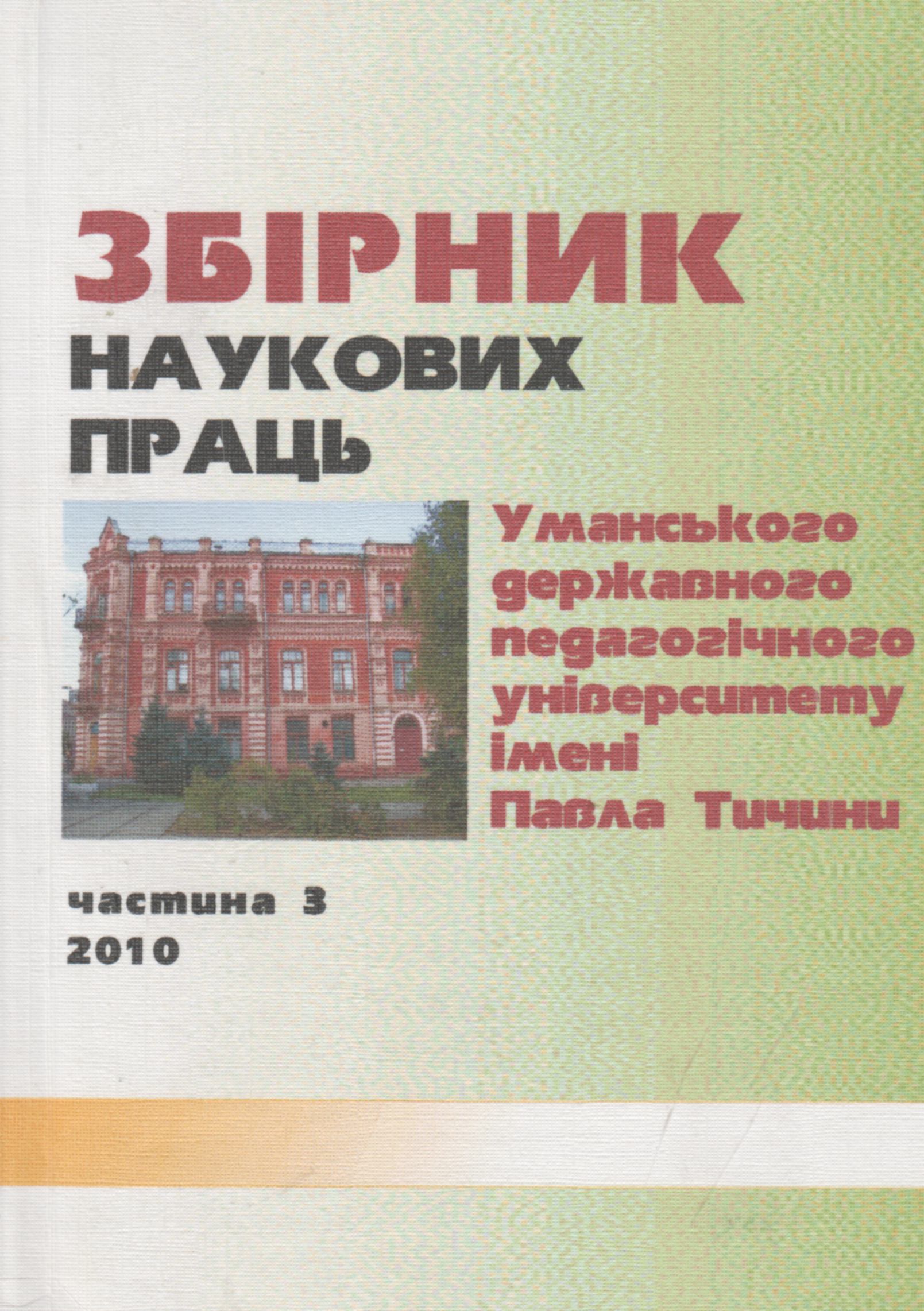 Офіційний канал гуртка декоративно-ужиткового мистецтваwww.DYM.Tarasovych.com/chanel/
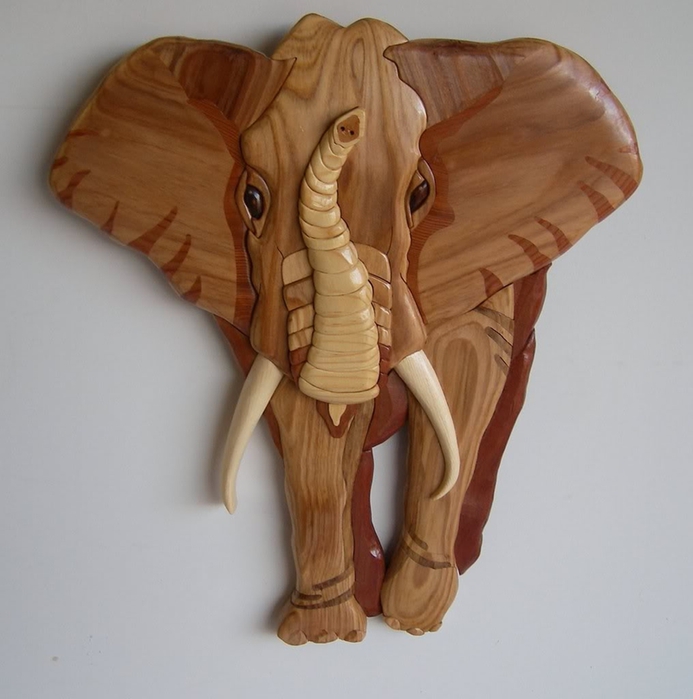 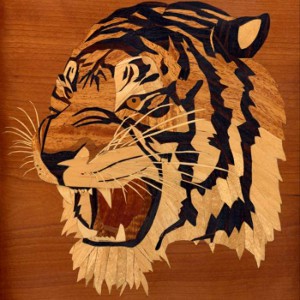 Відгуки батьків вихованців гуртка декоративно-ужиткового мистецтва
Відгуки вчителів вихованців гуртка декоративно-ужиткового мистецтва
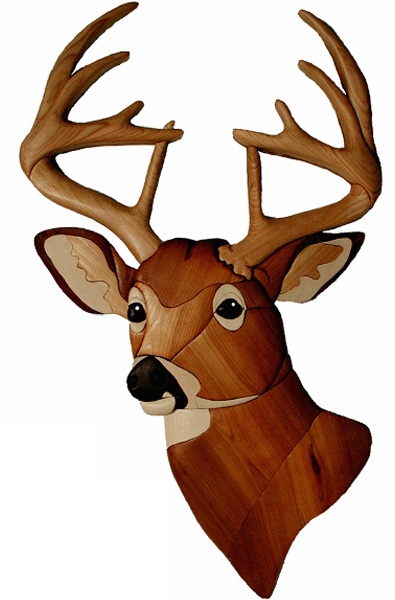 Дякую за увагу!
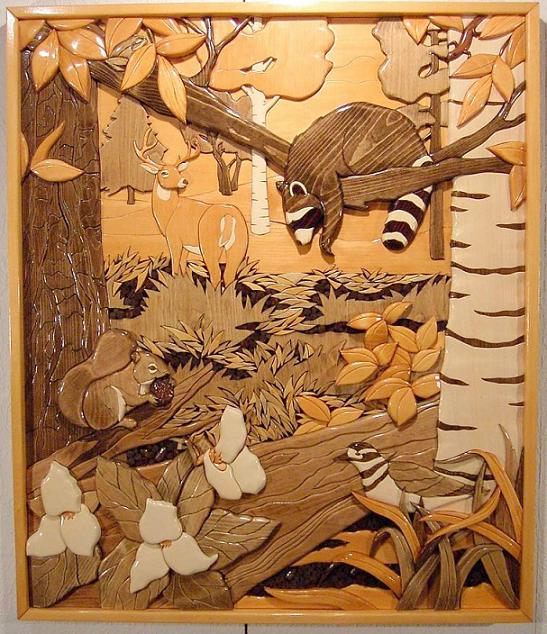 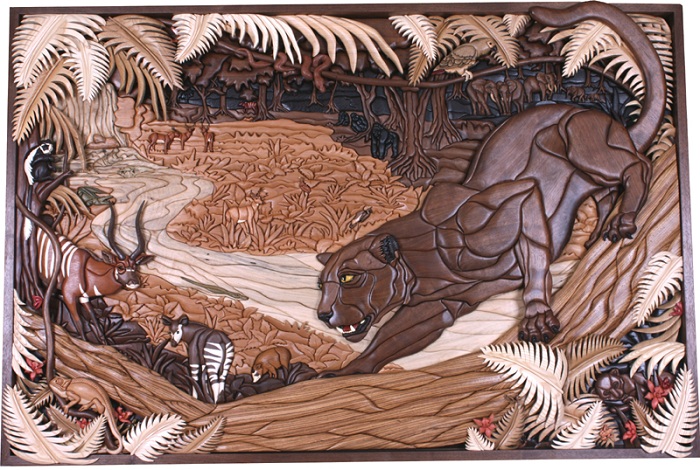